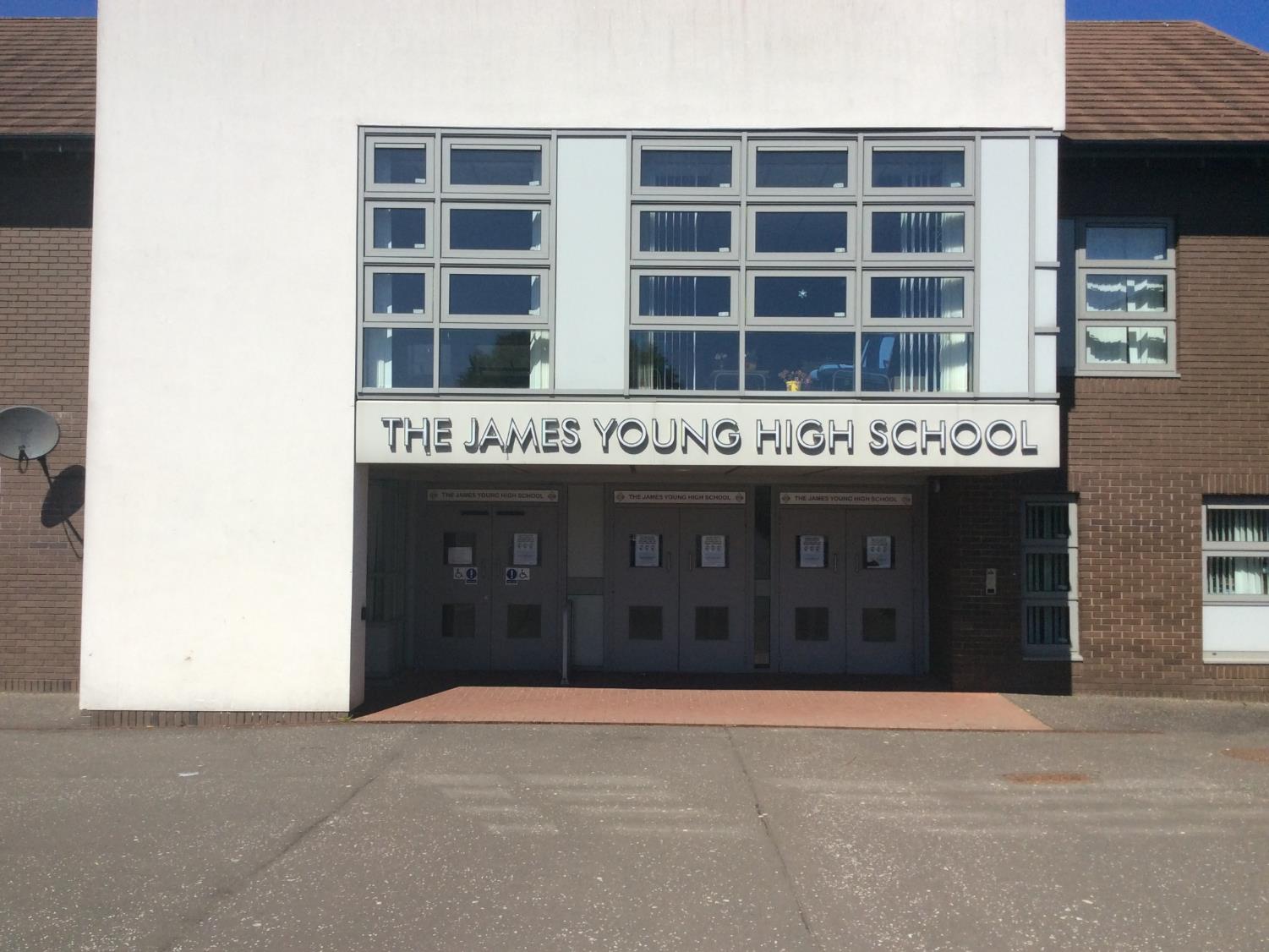 JYHS Virtual Tour
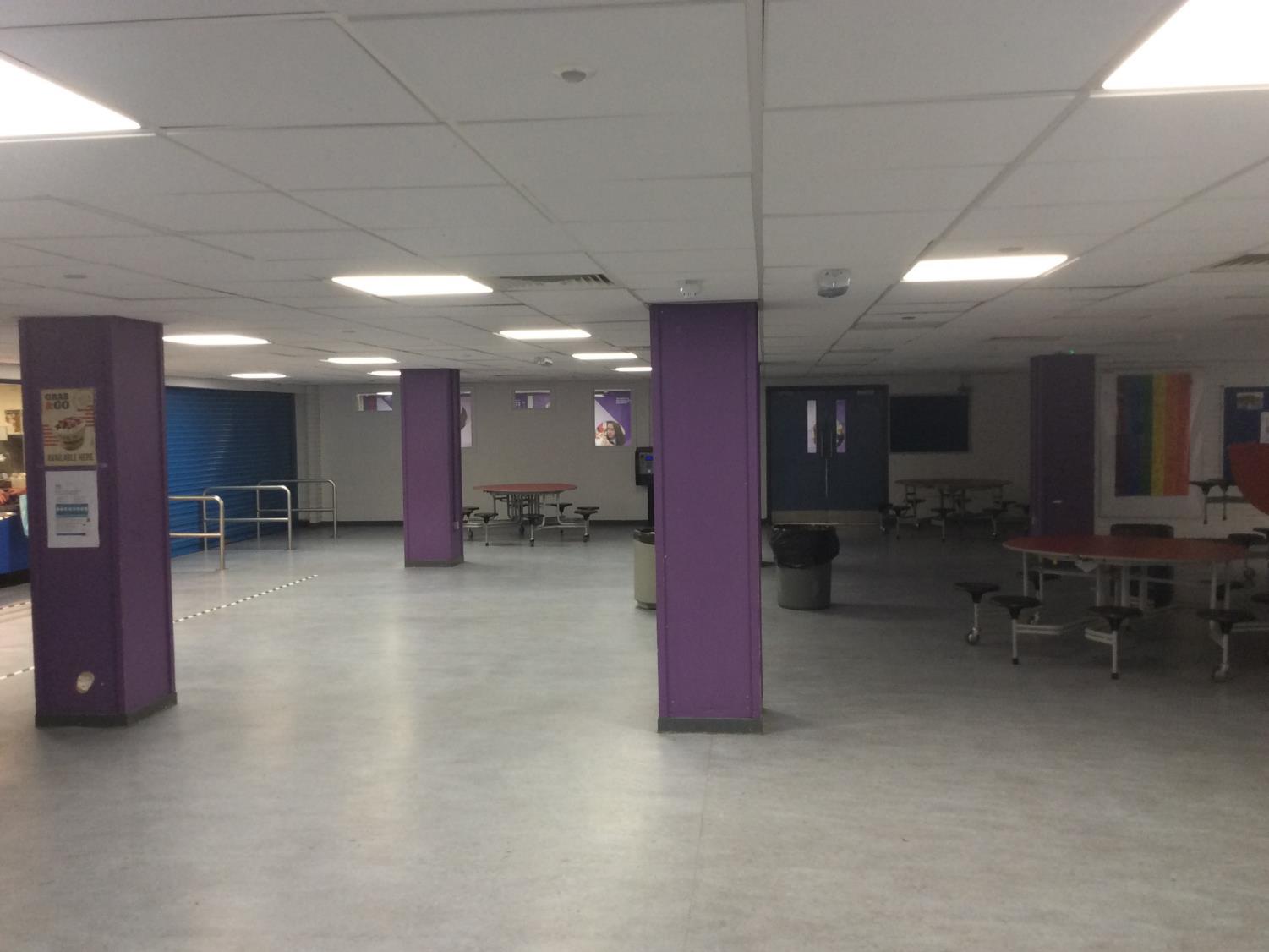 Canteen
Canteen
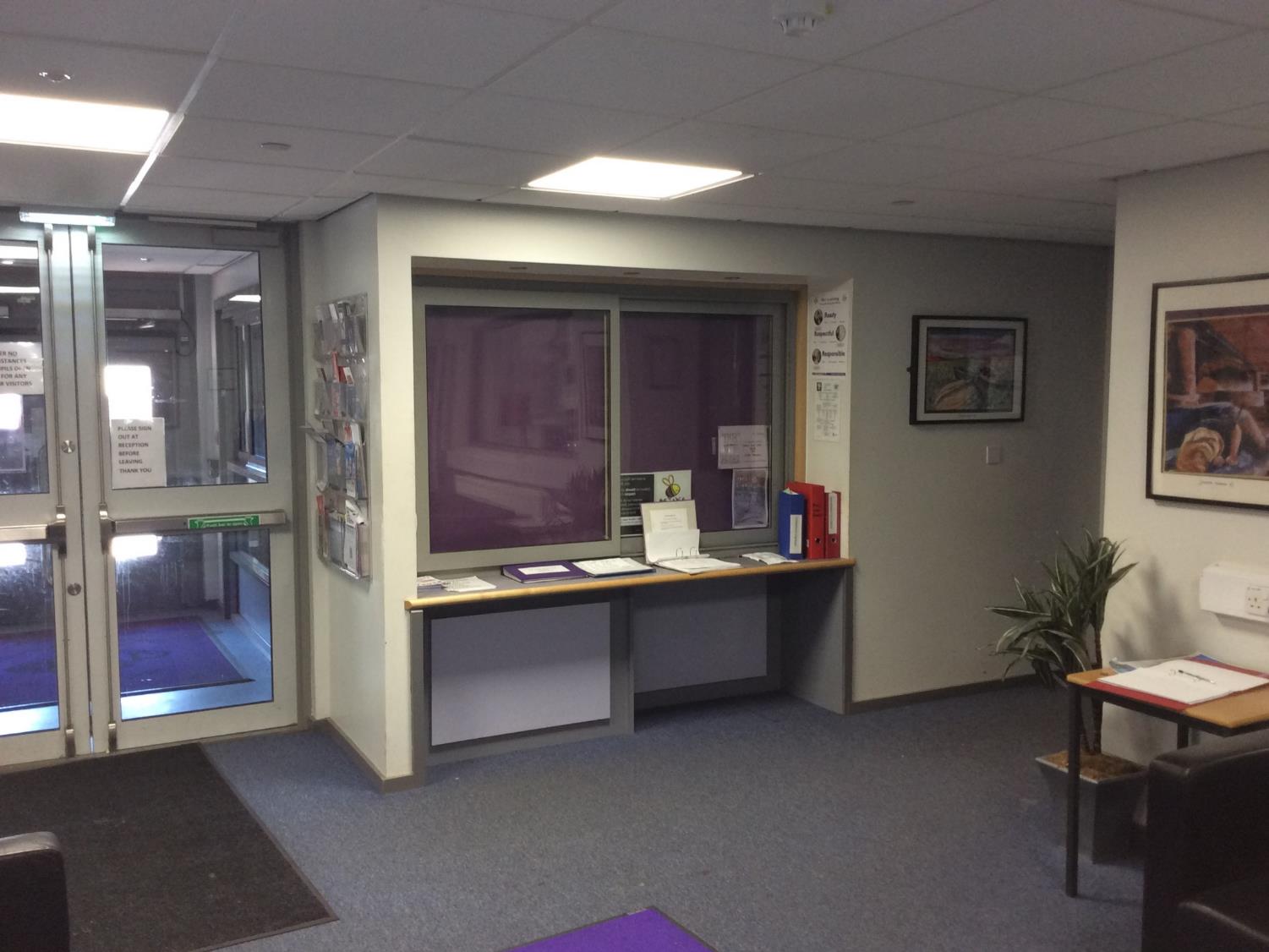 Office
Main school office
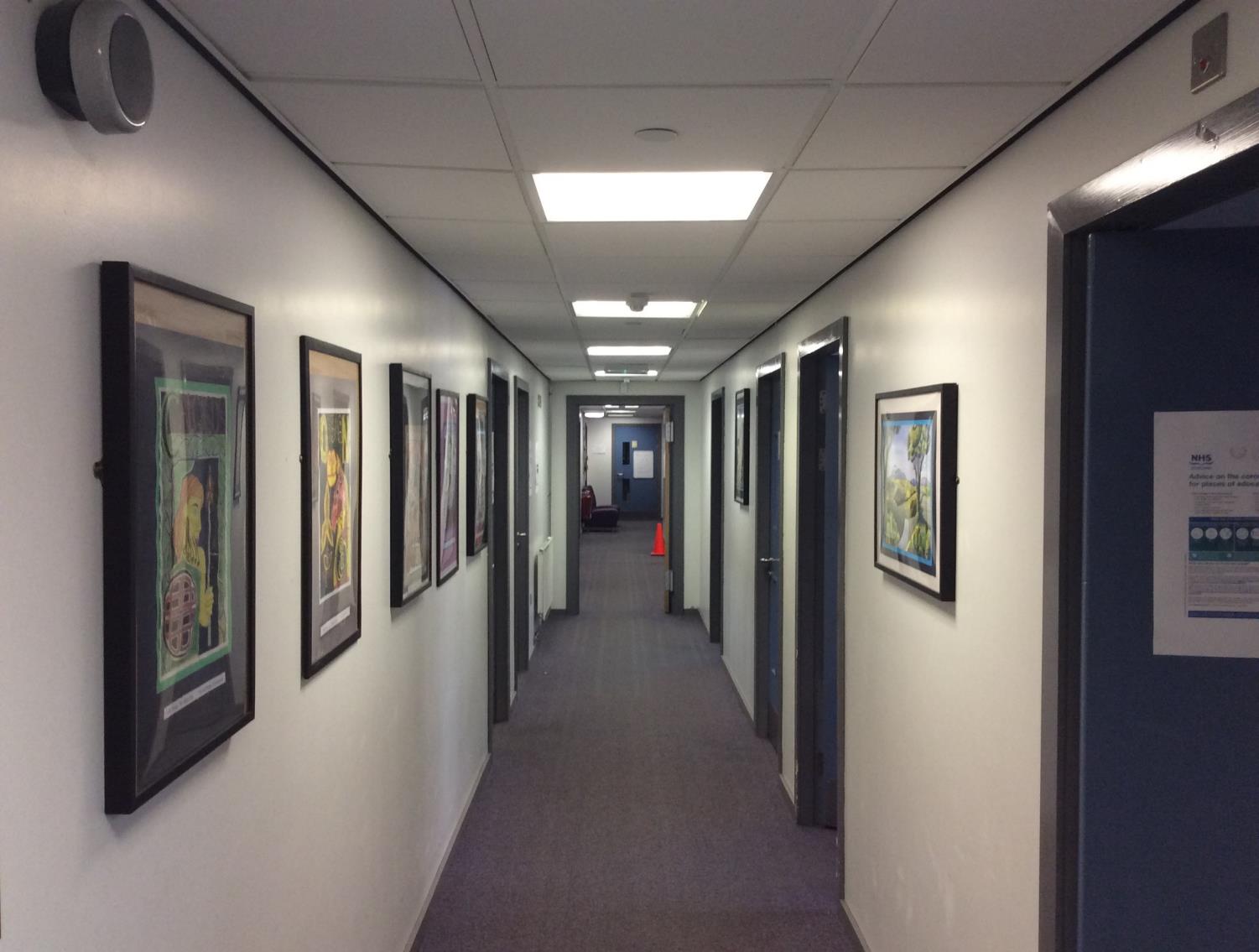 Management Corridor
Headteacher’s office
Janitor’s office
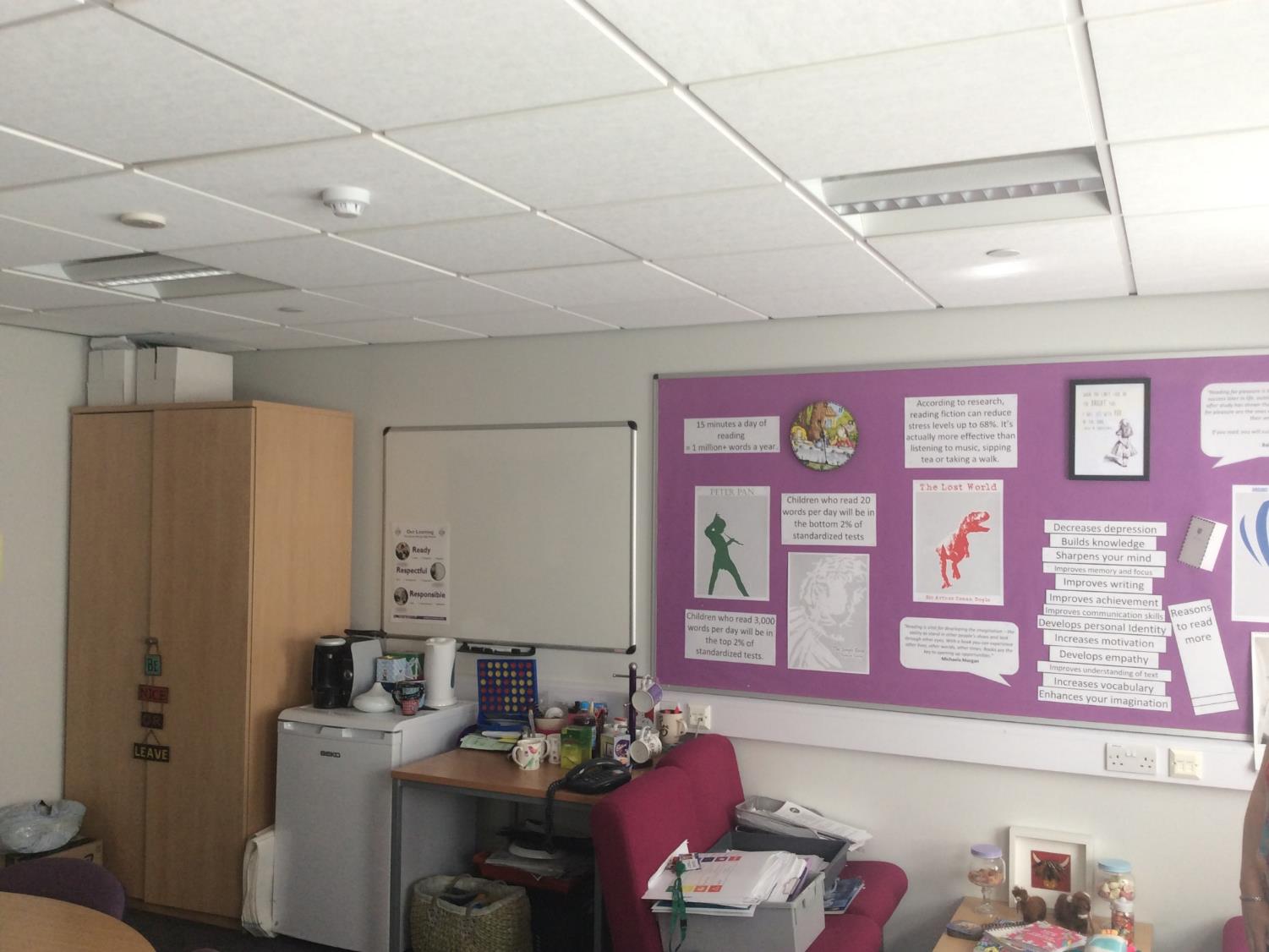 Evelyn’s Office
Mrs Russell’s Office
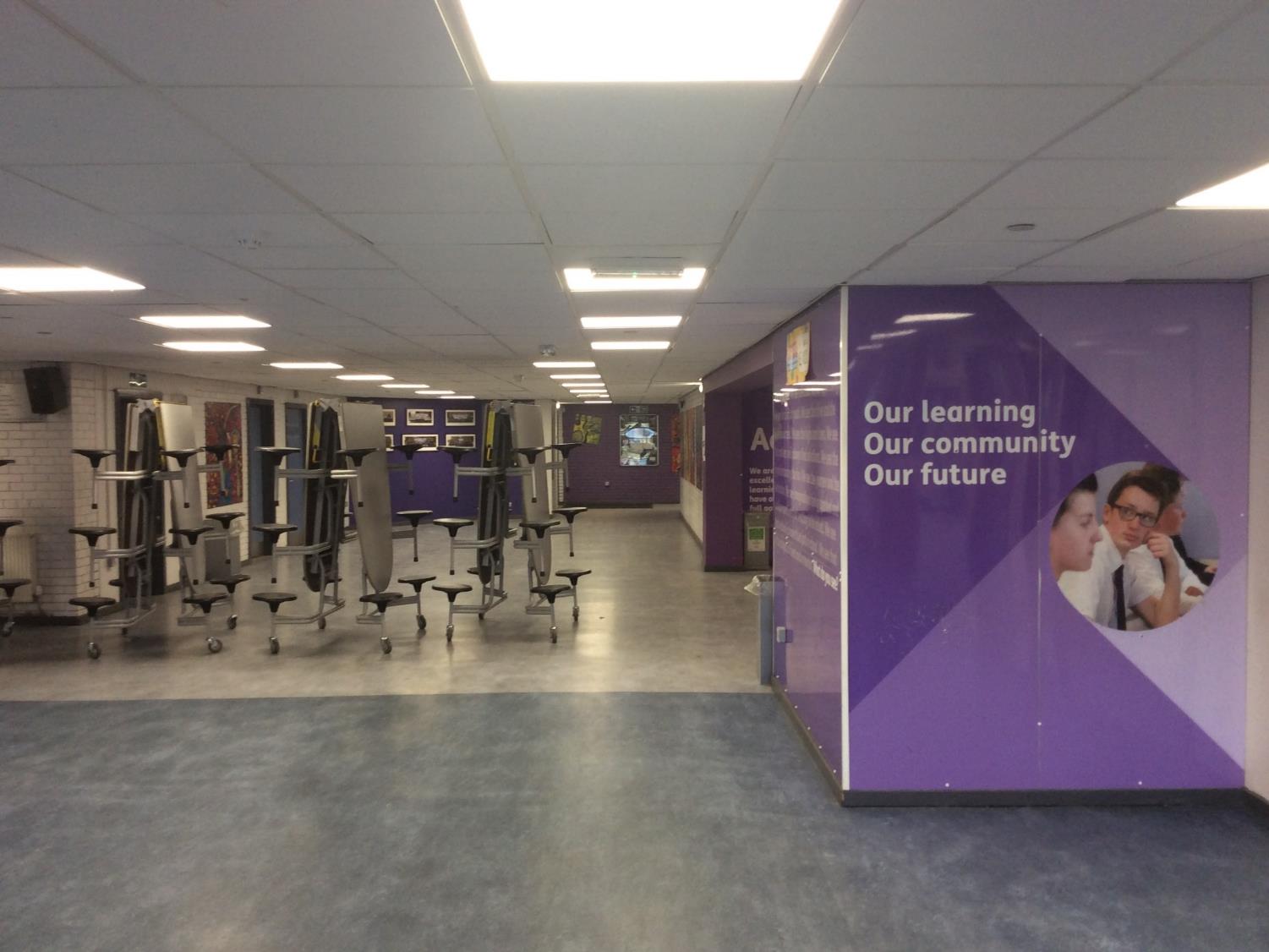 Canteen towards English
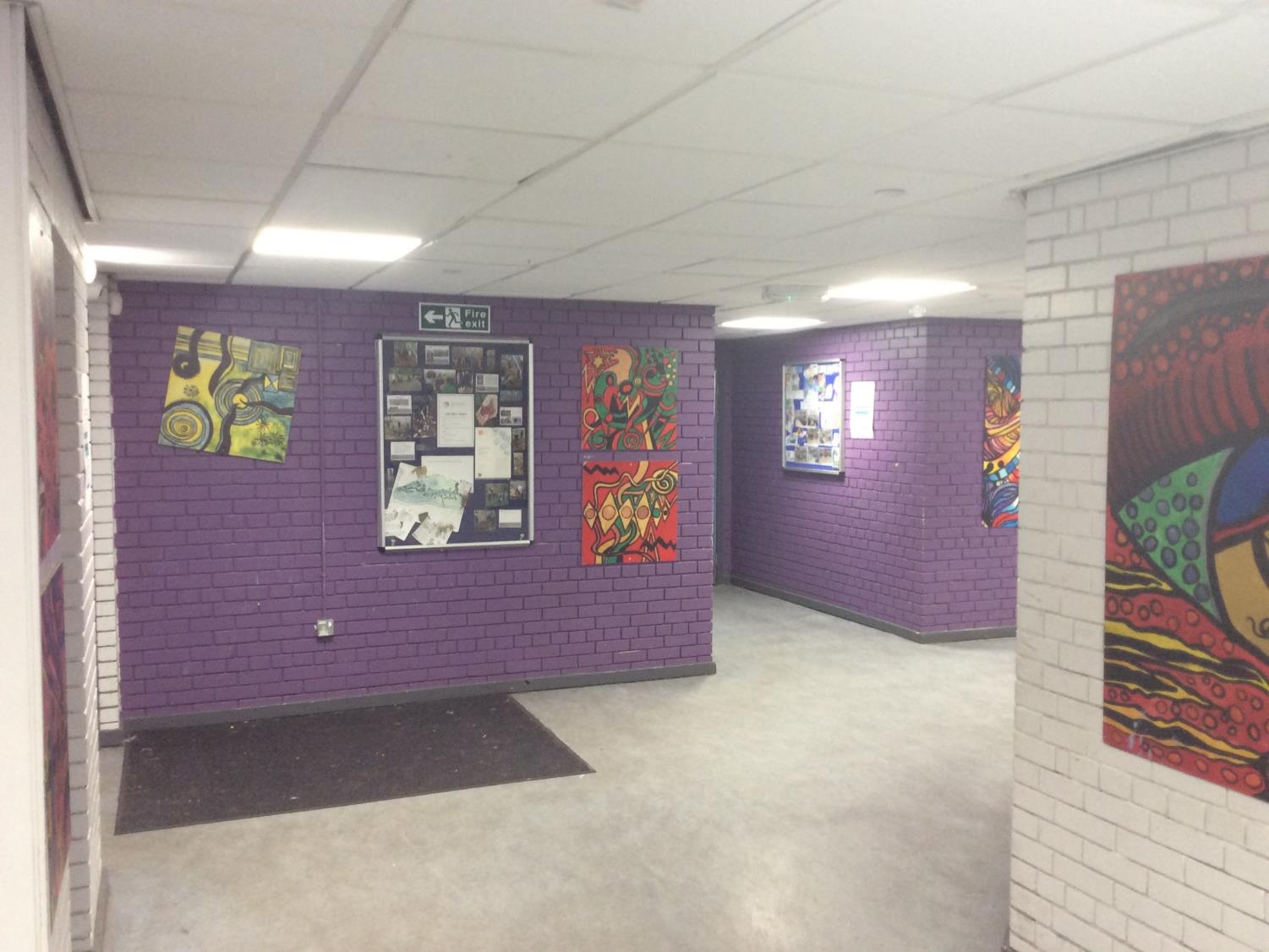 Back gate door
Door to back gate
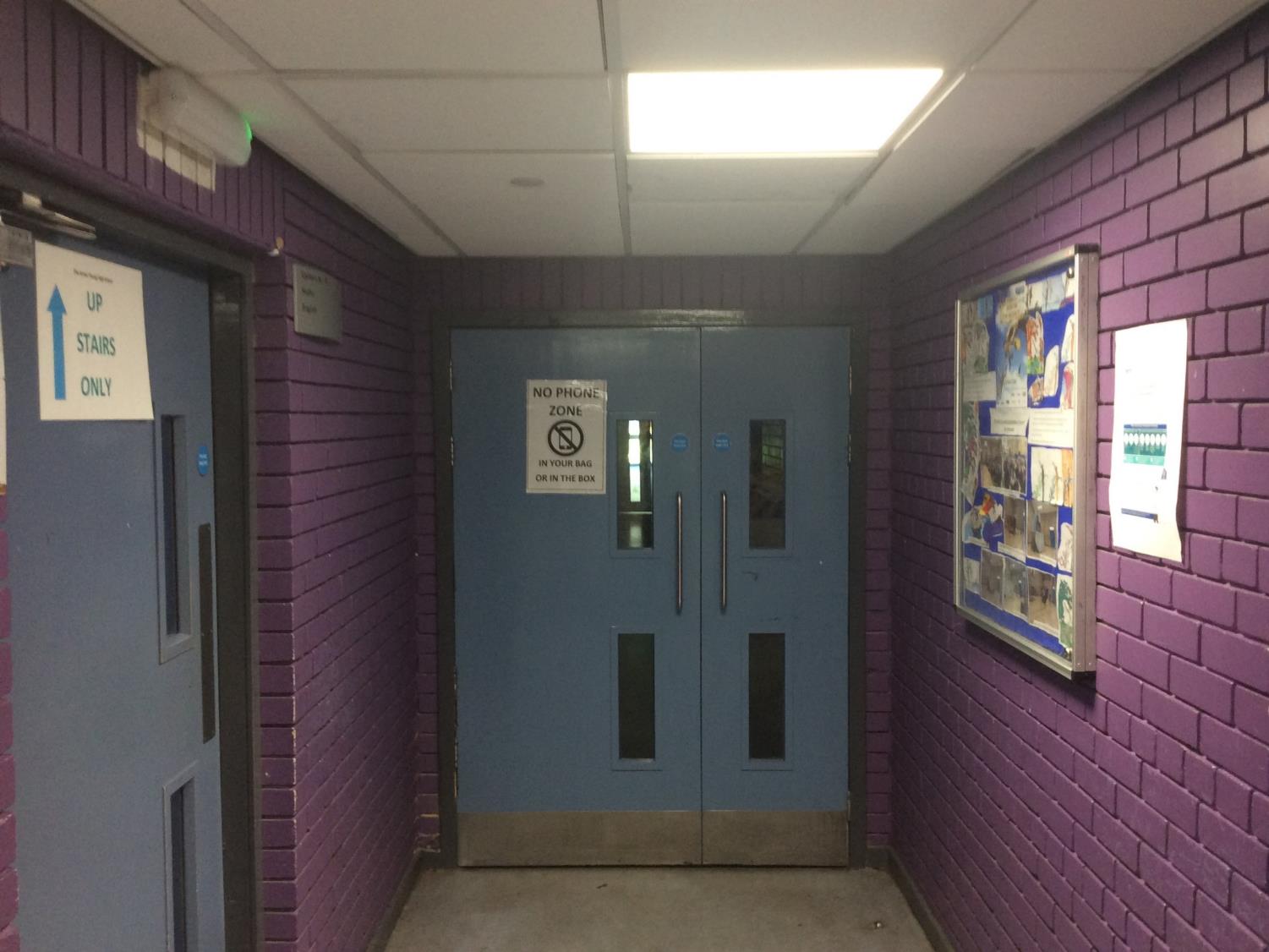 English corridor 1
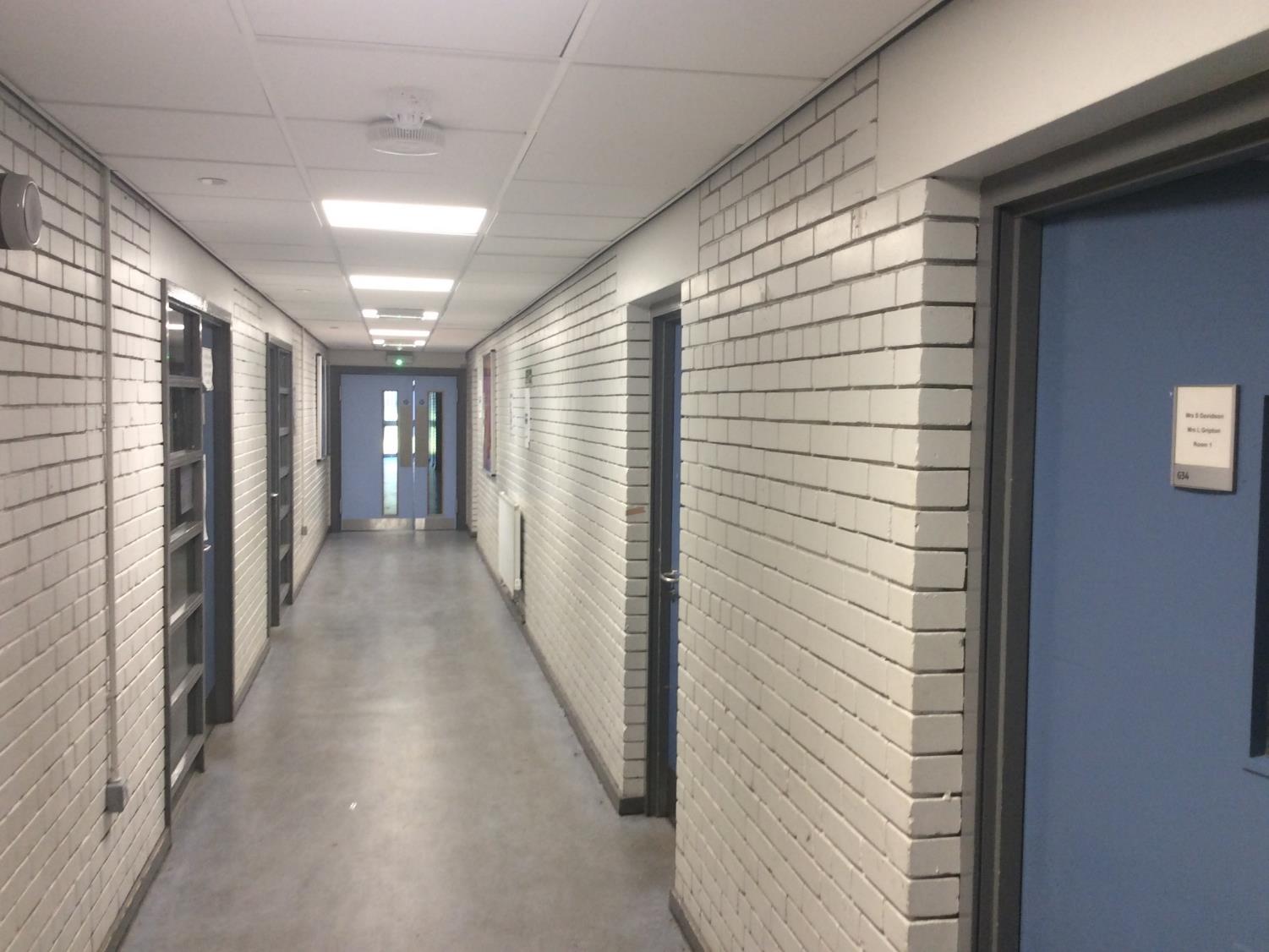 English corridor 2
See inside!
English classrooms
English classrooms
English classrooms
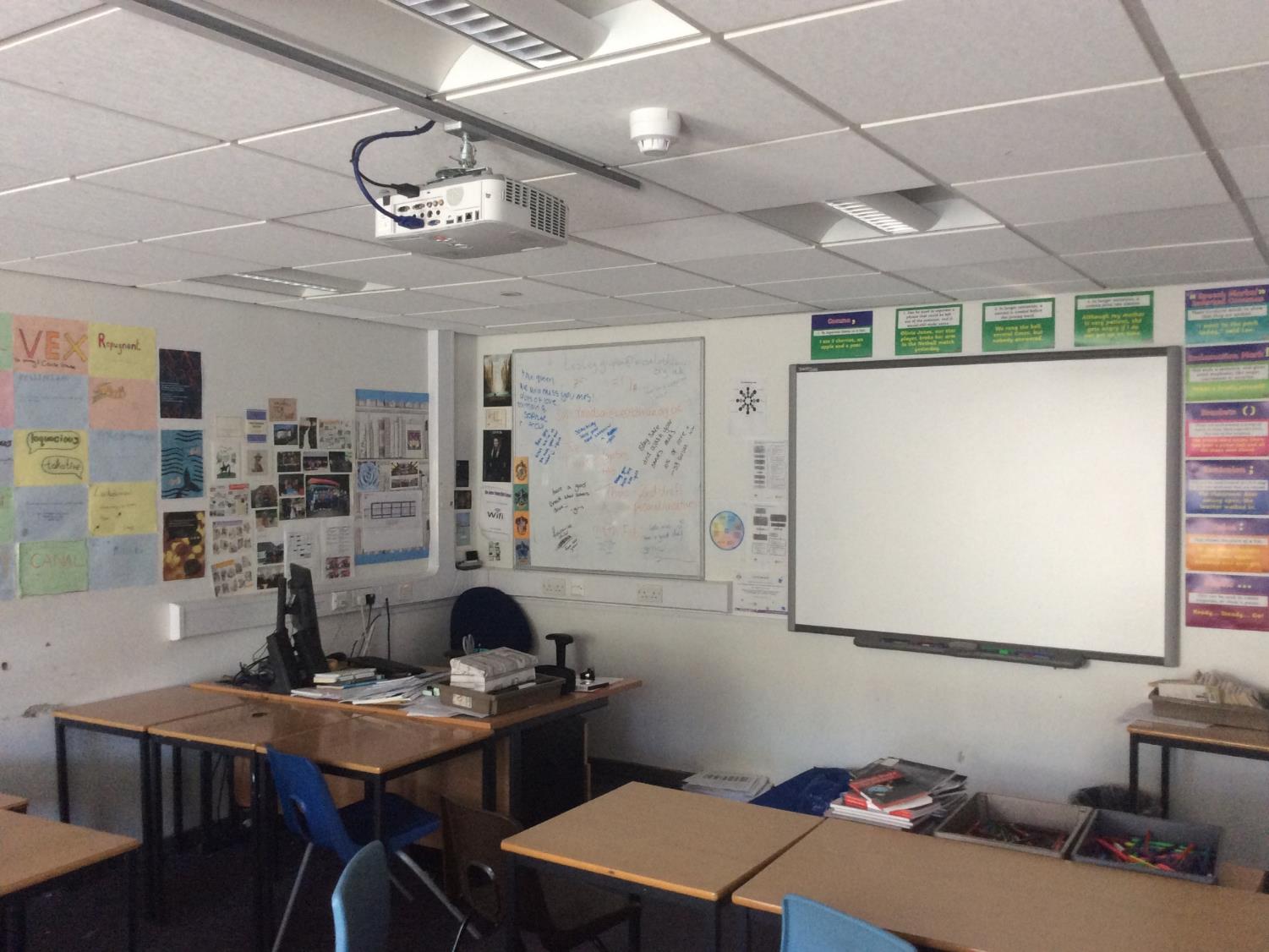 Susi/Lesley’s room
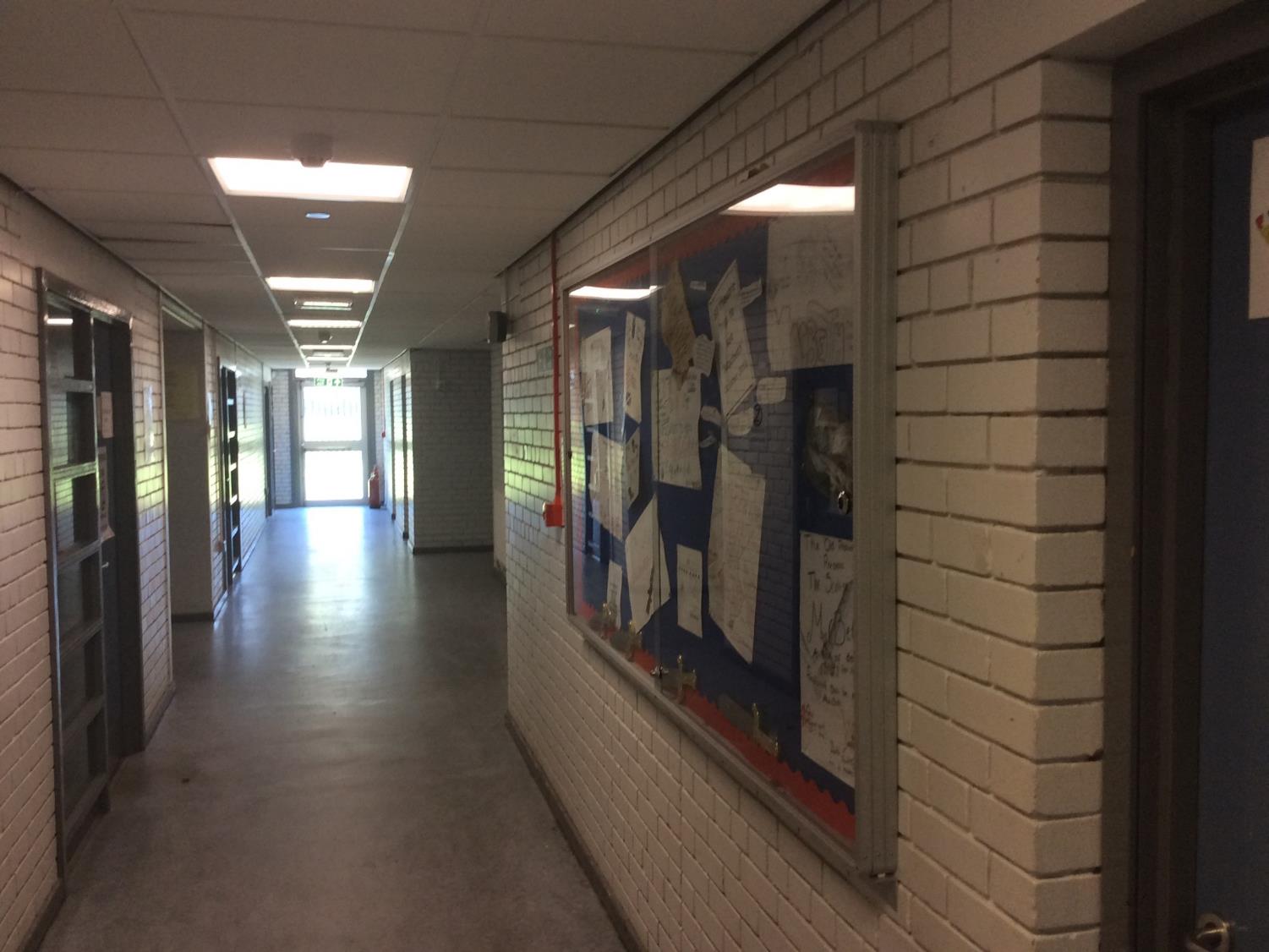 English corridor 3
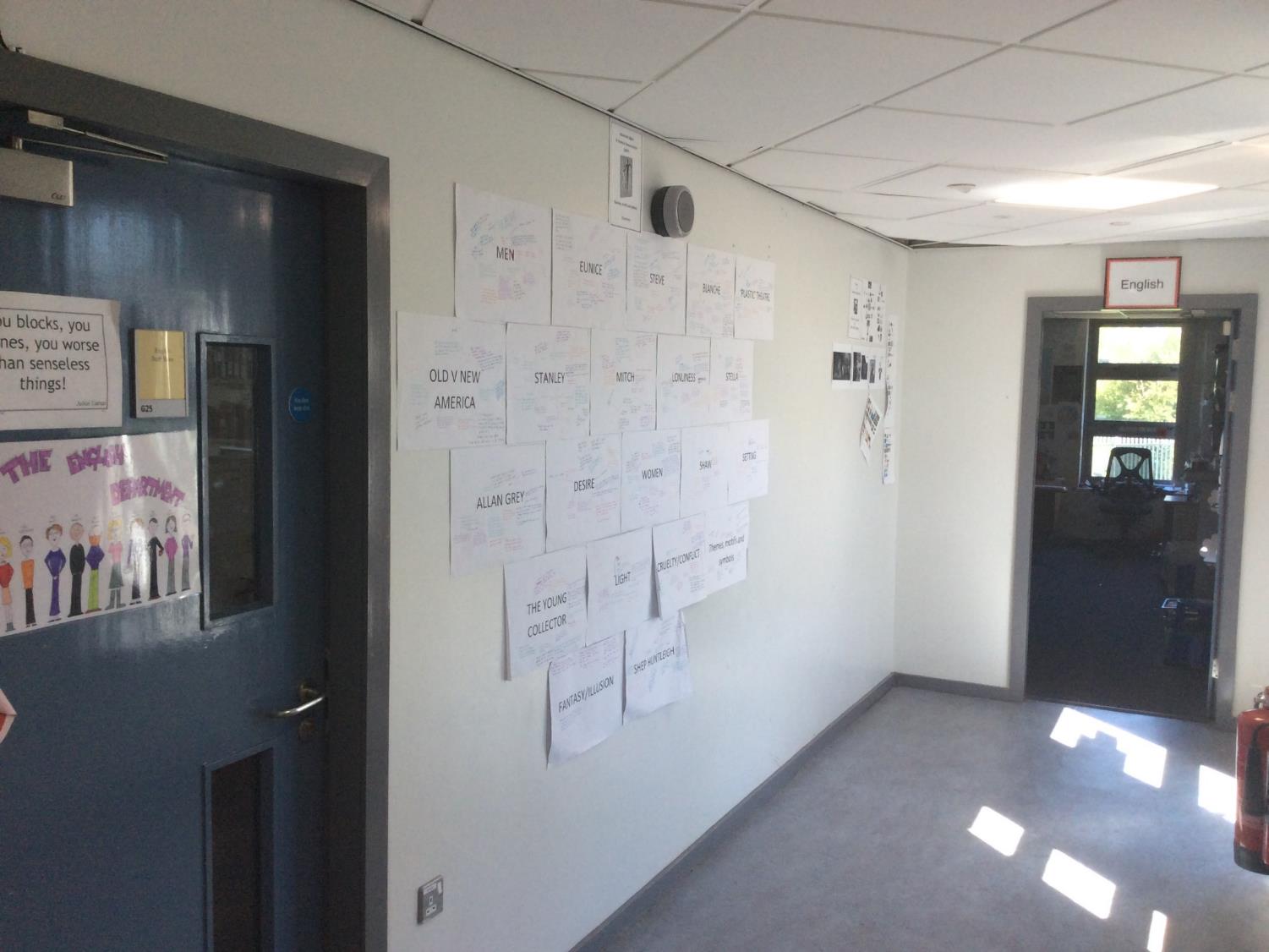 English corridor annexe
English classroom
English staffroom
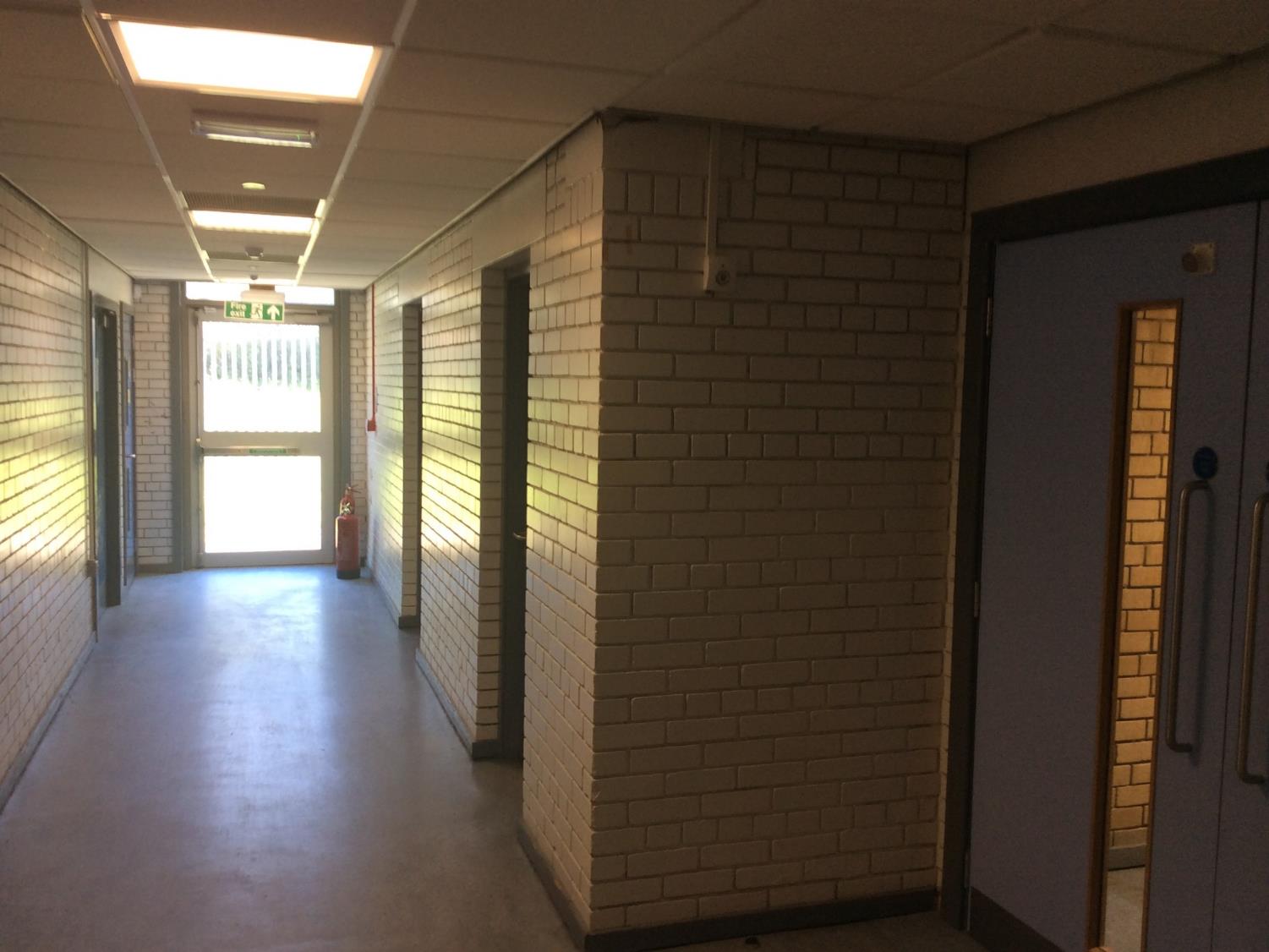 English/Unit corner
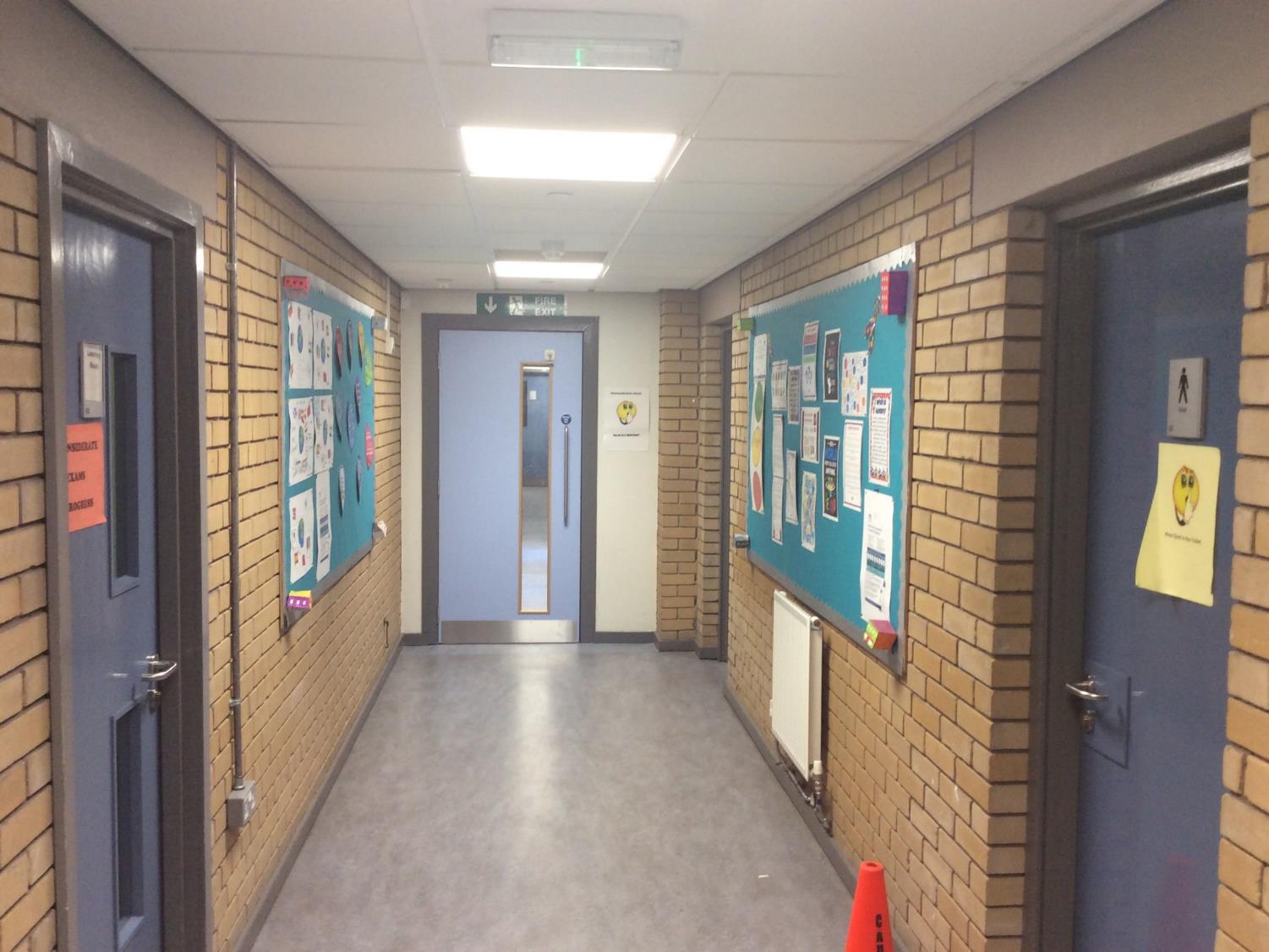 Autism Support Unit
Unit 1
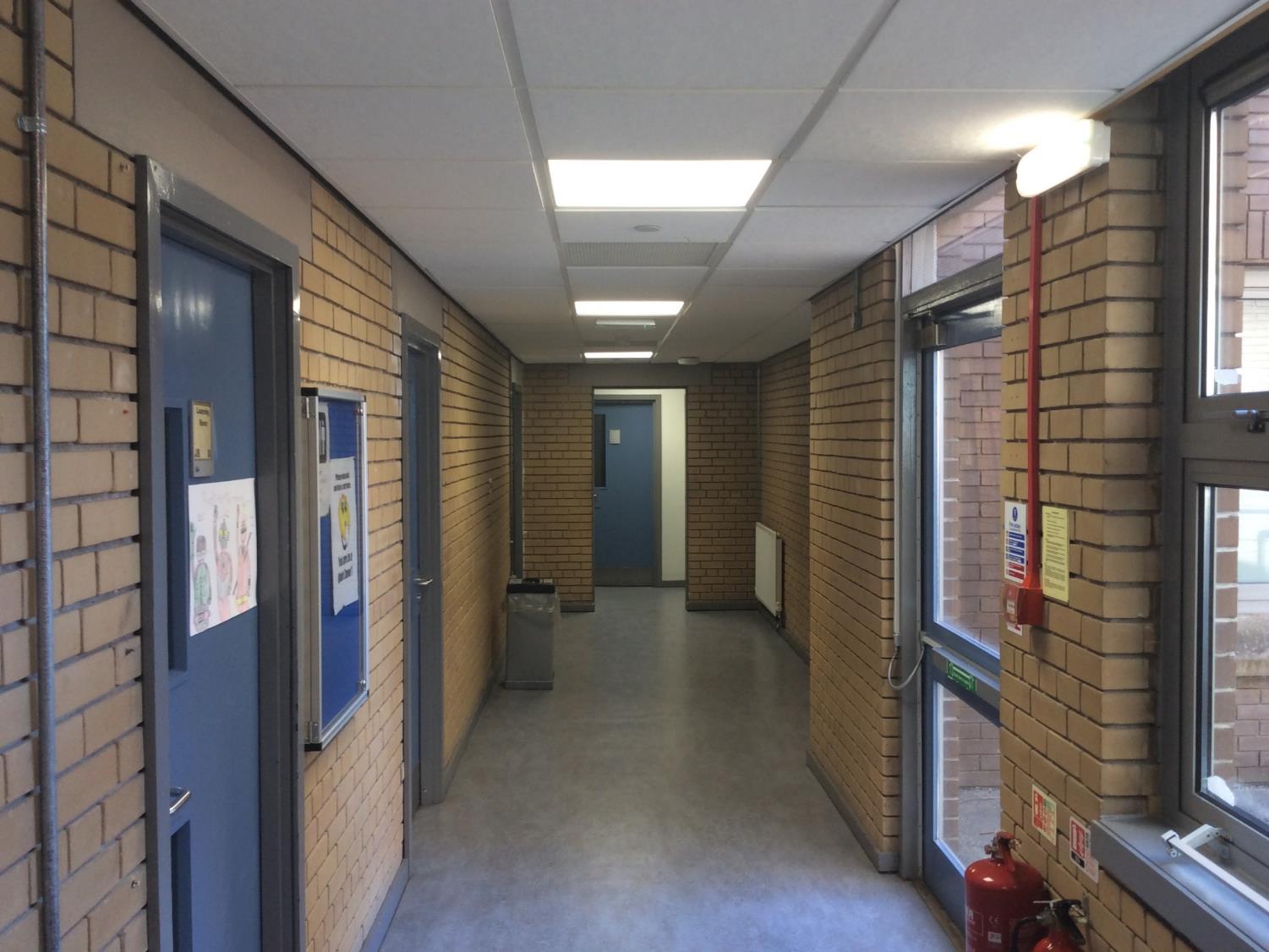 Autism Support Unit
Unit 2
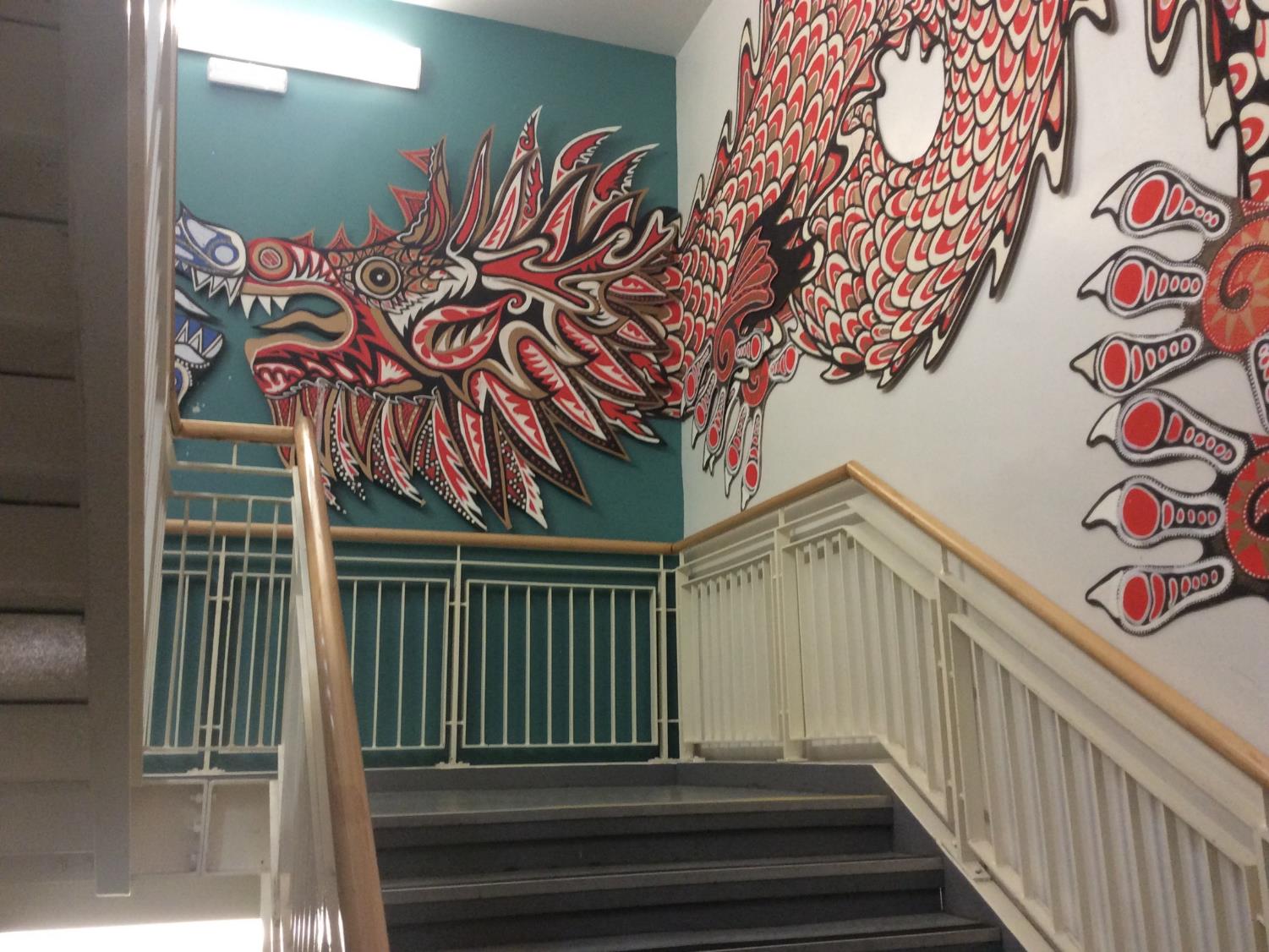 Main stairs
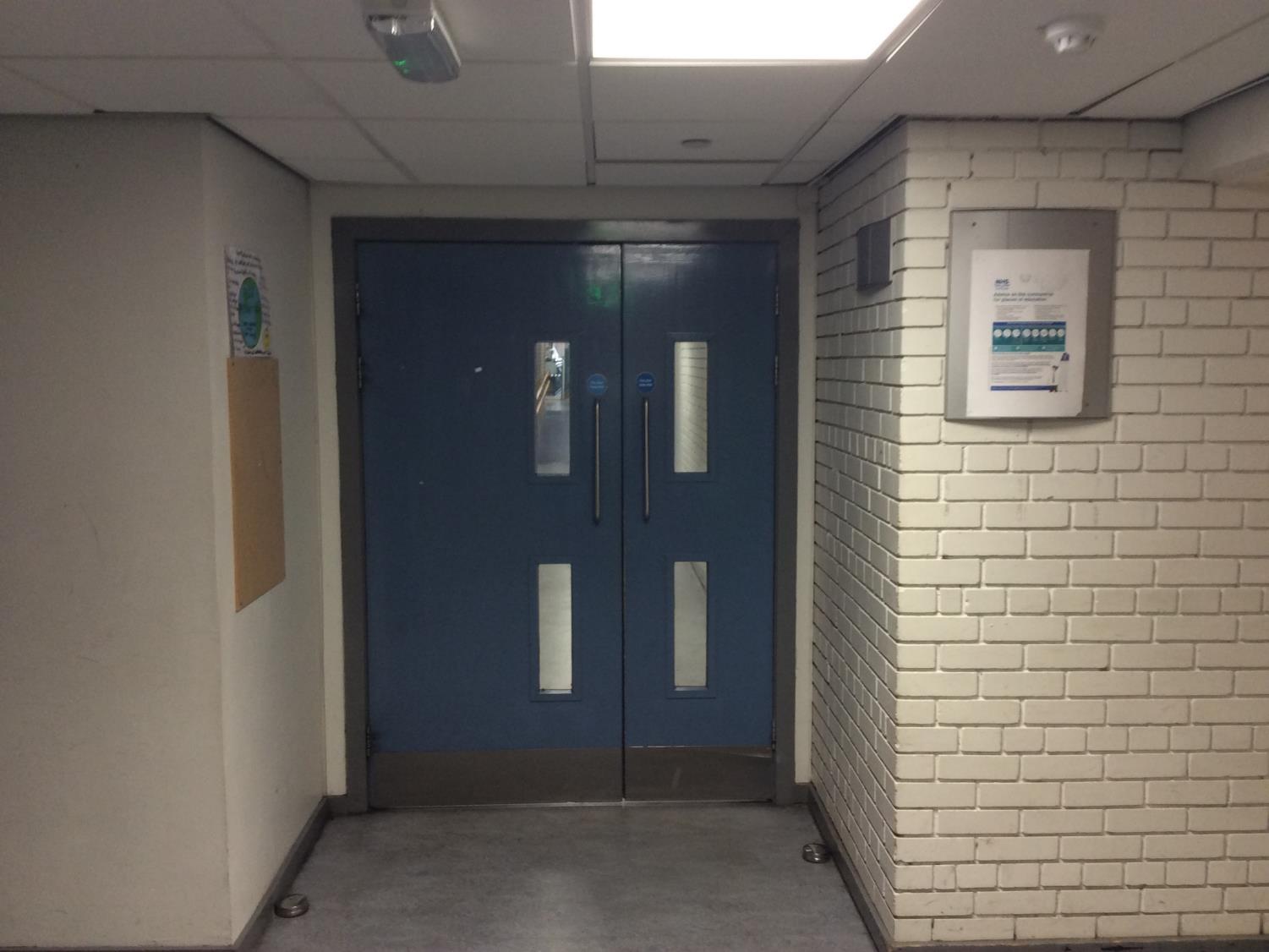 Maths/PSE/Comp Crossroads
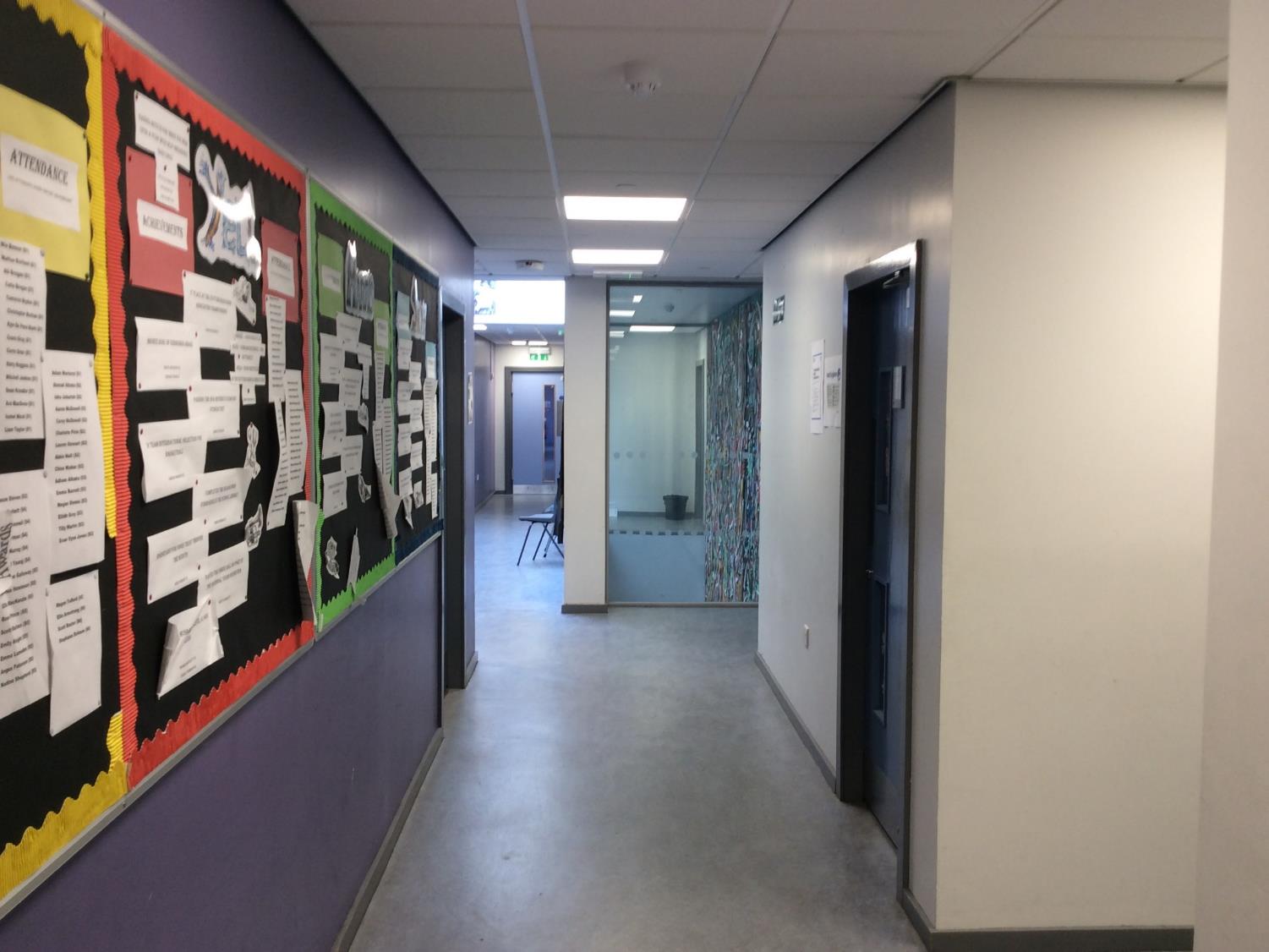 House Heads office area
House heads’ office
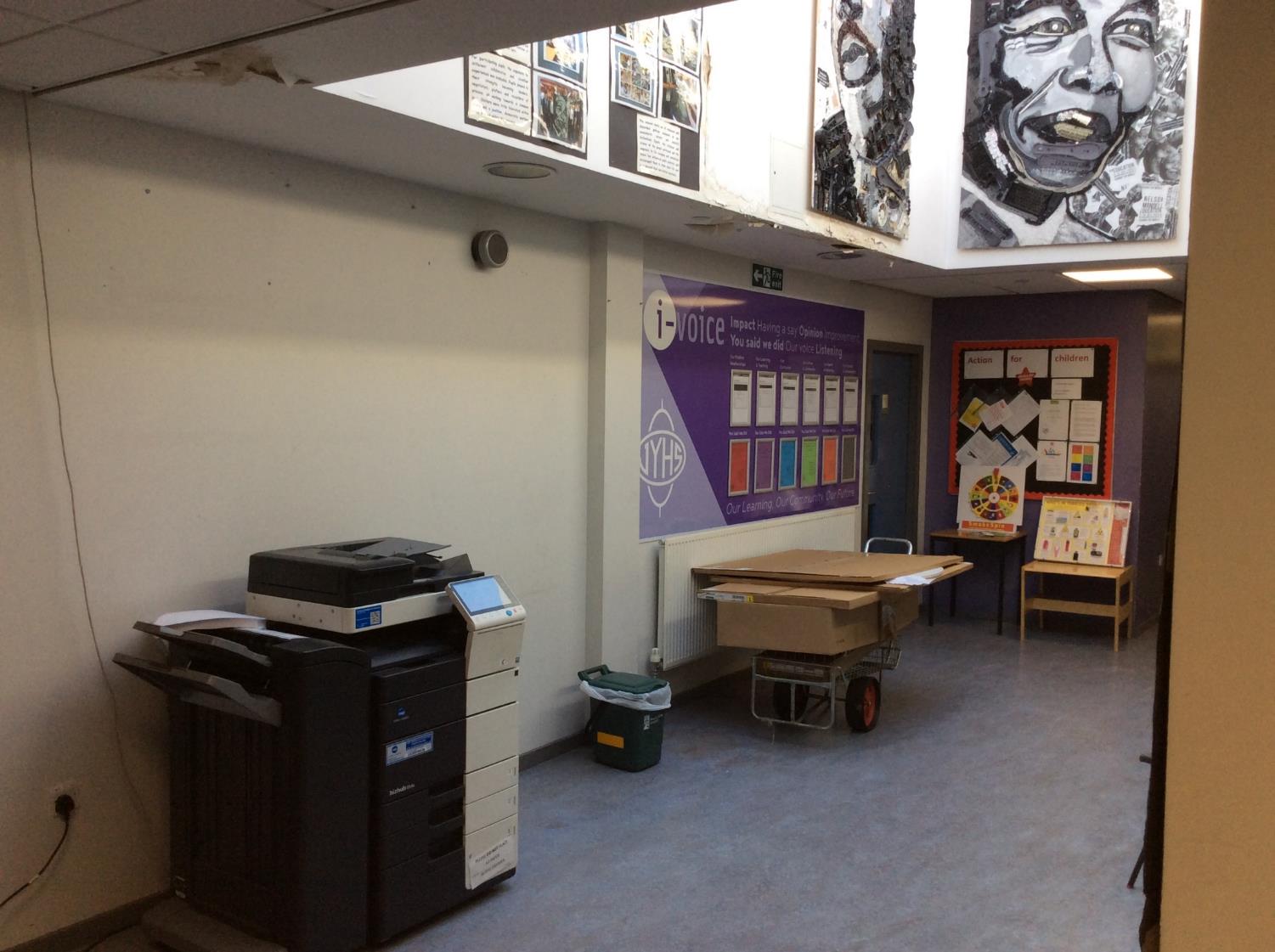 Old iaspire area
Pupil support office
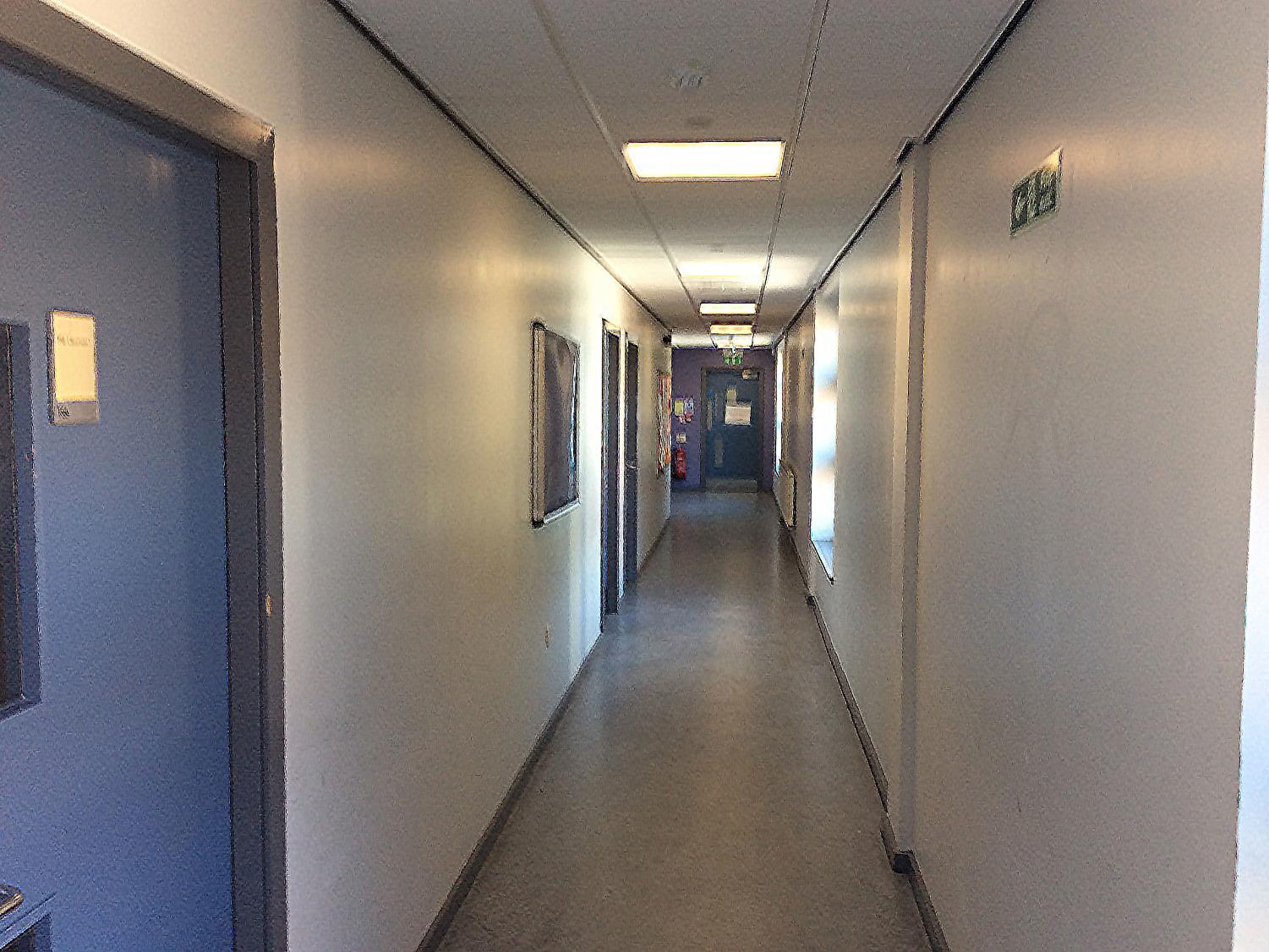 PSE rooms
PSE classrooms
PSE classroom
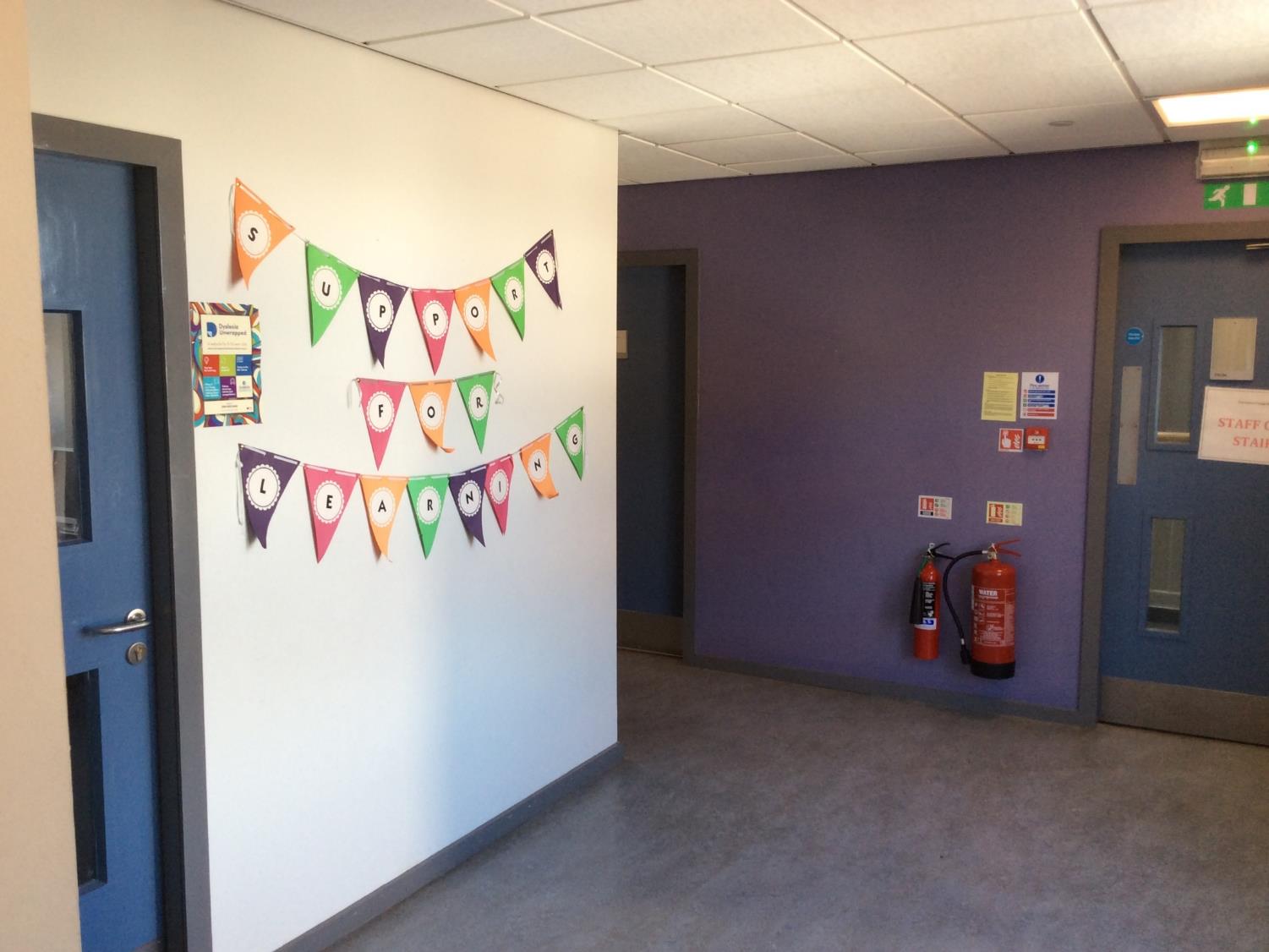 SfL rooms
Support for Learning room 2
Support for Learning room 1
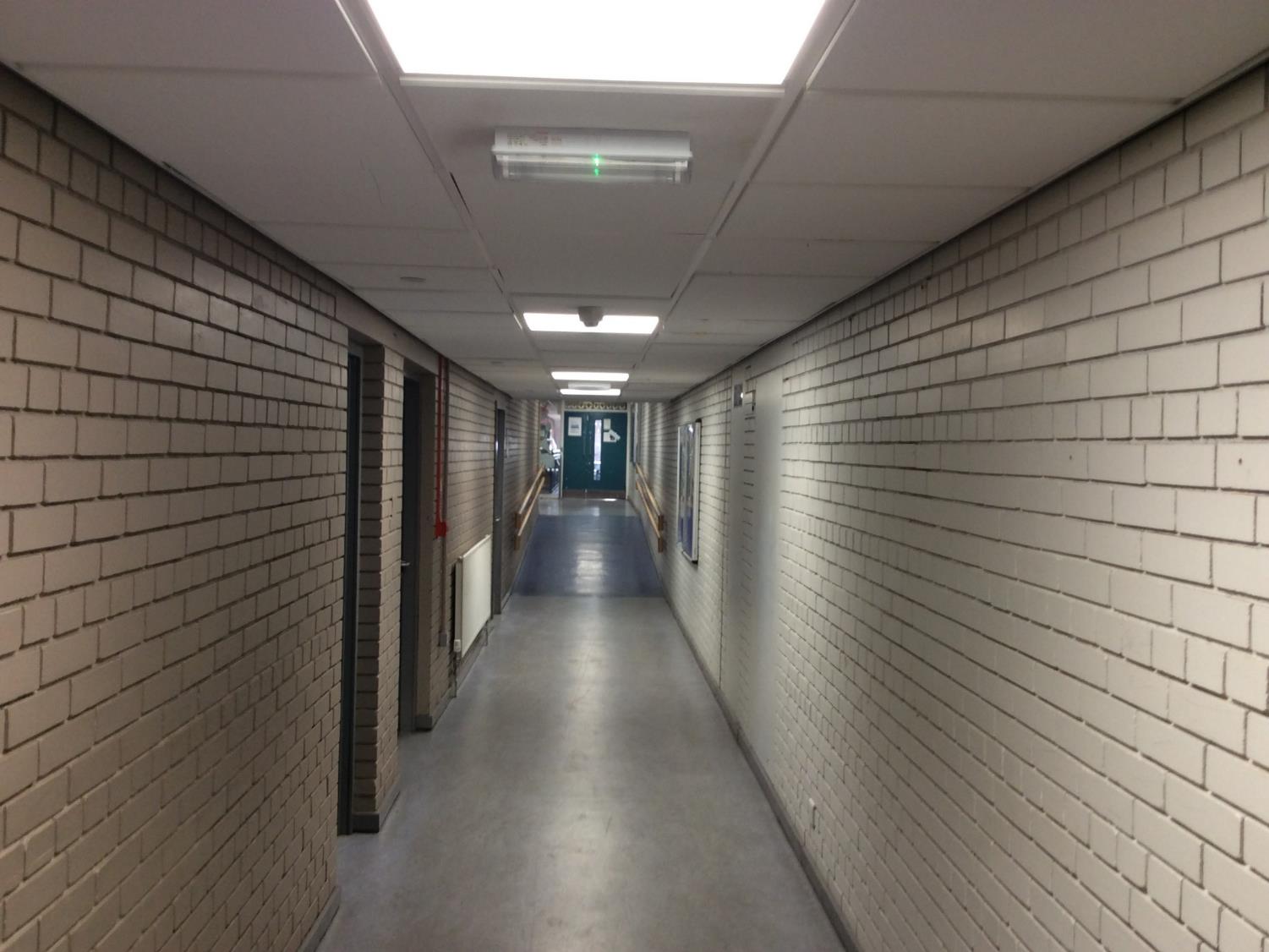 Road to library
Careers office
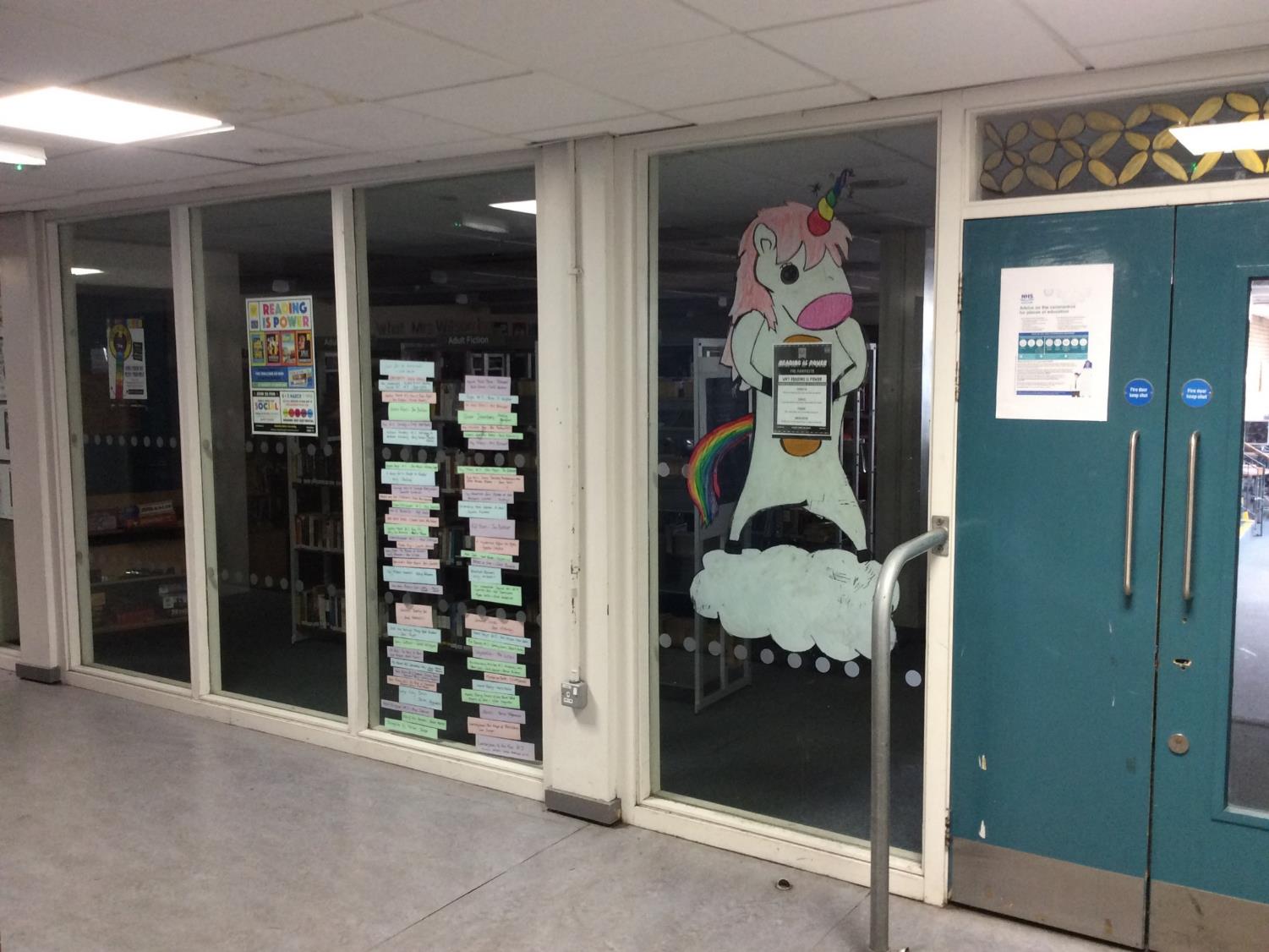 Library corner
Visit the library!
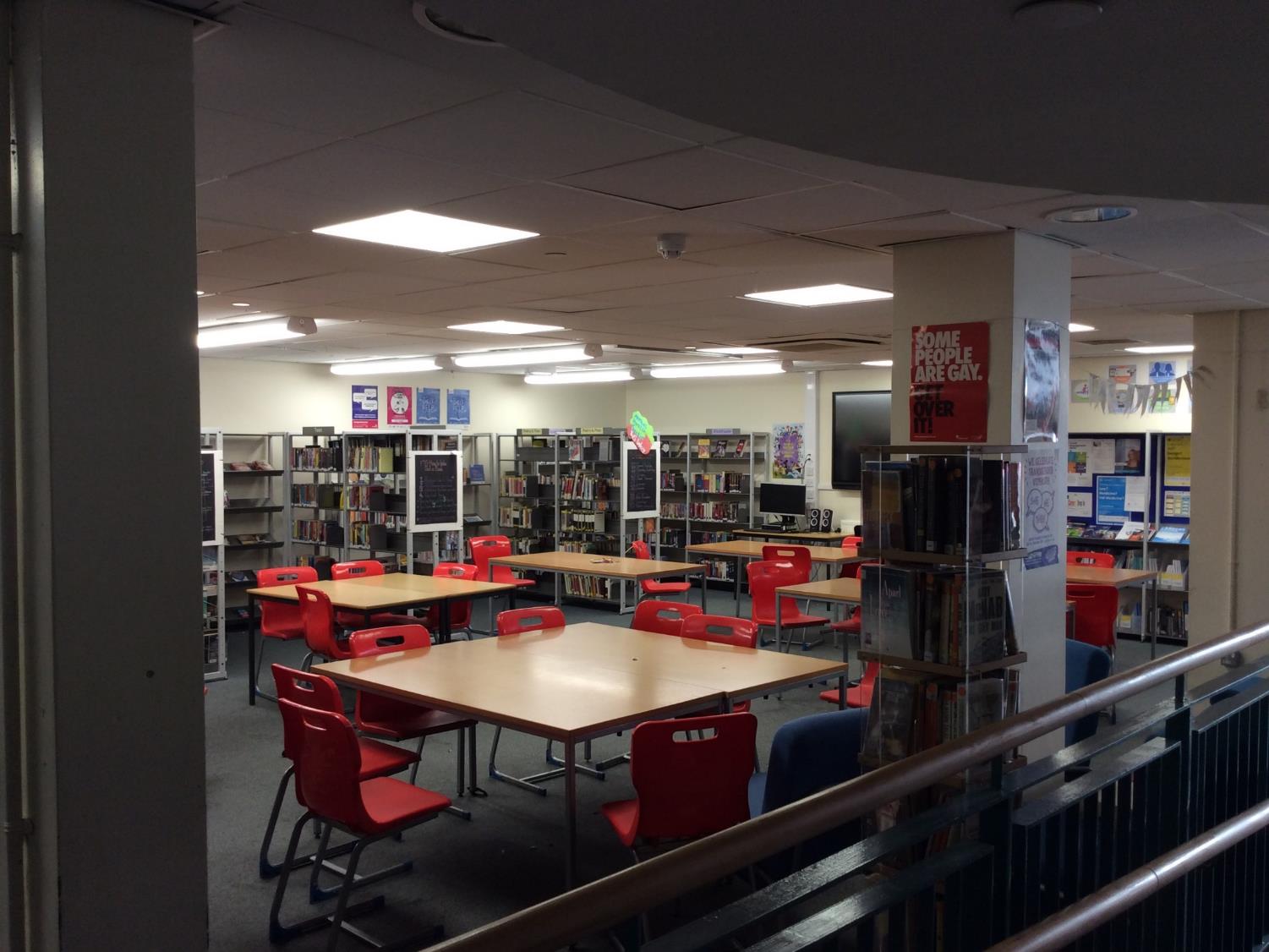 Library Upper
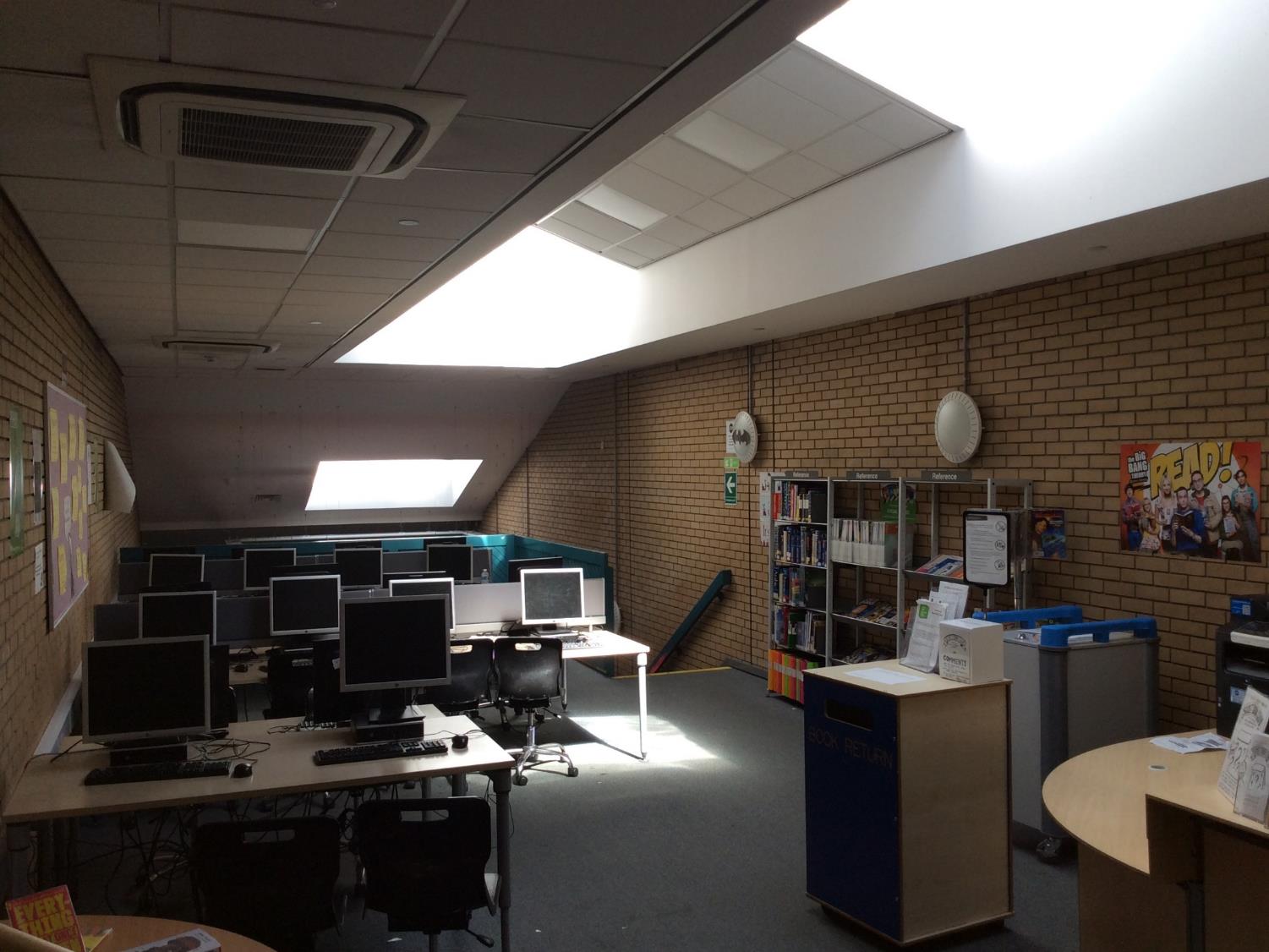 Library Mid
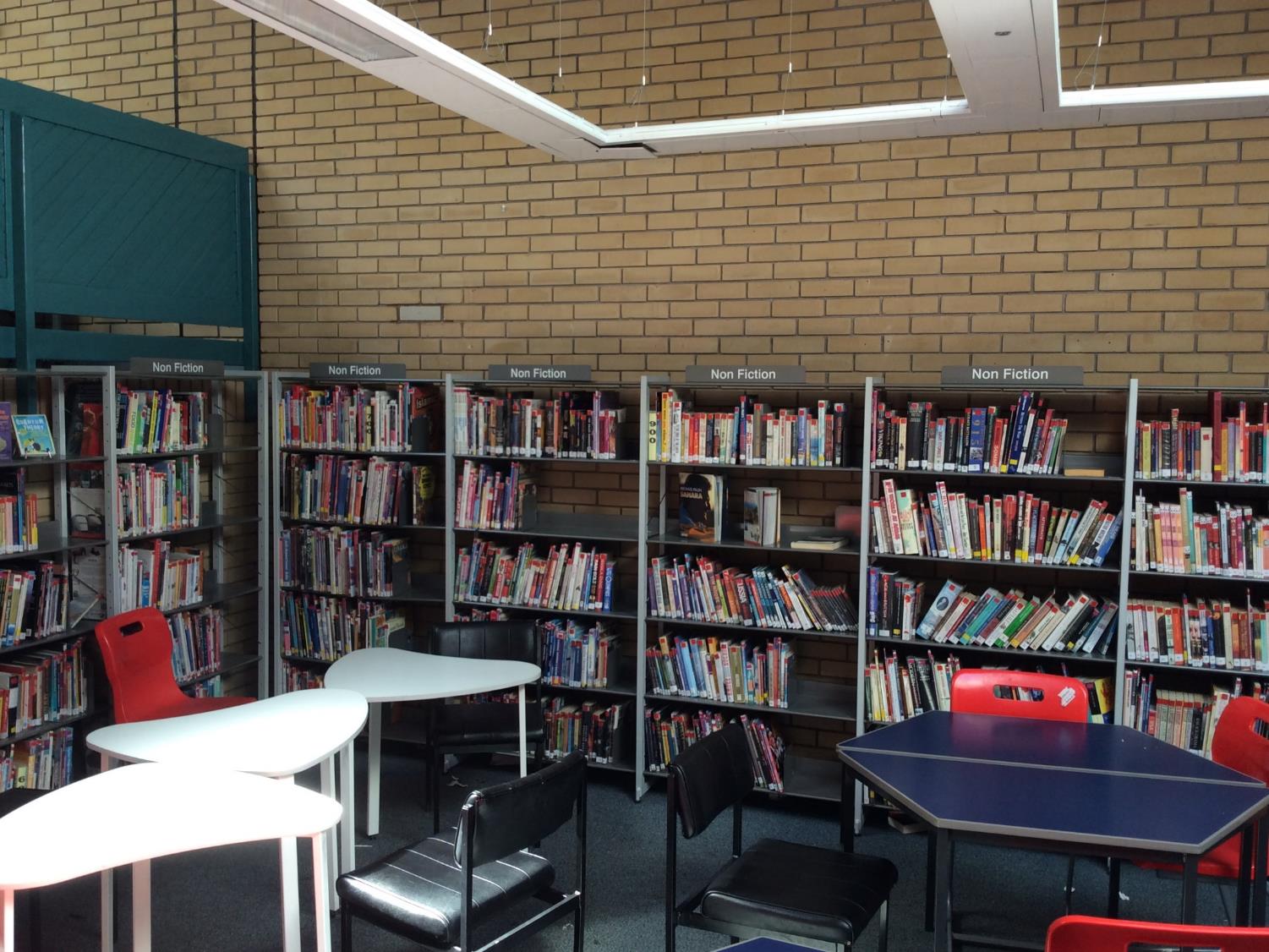 Library Lower
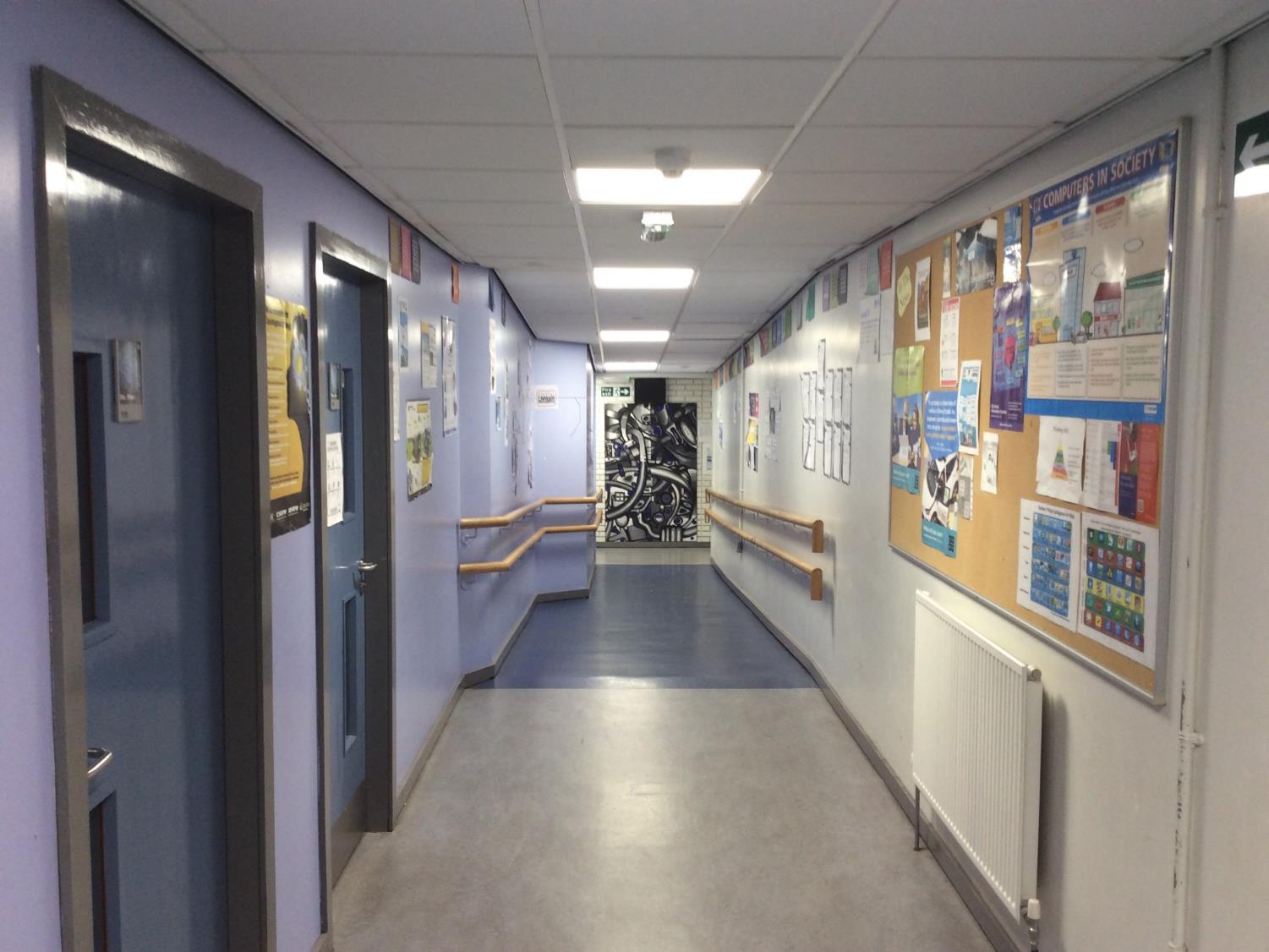 Computing Upper
See inside!
Computing classrooms
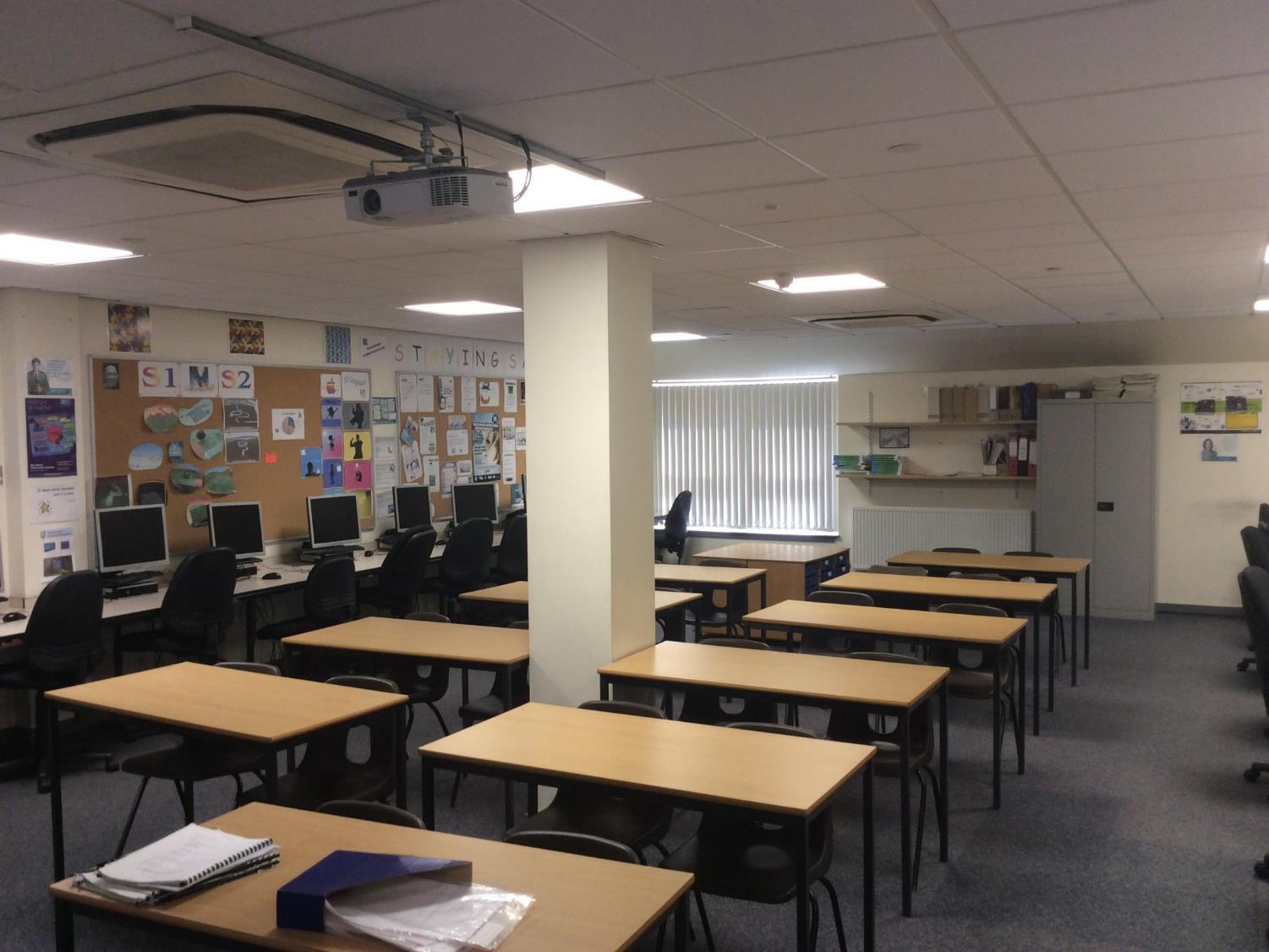 Comp Classroom
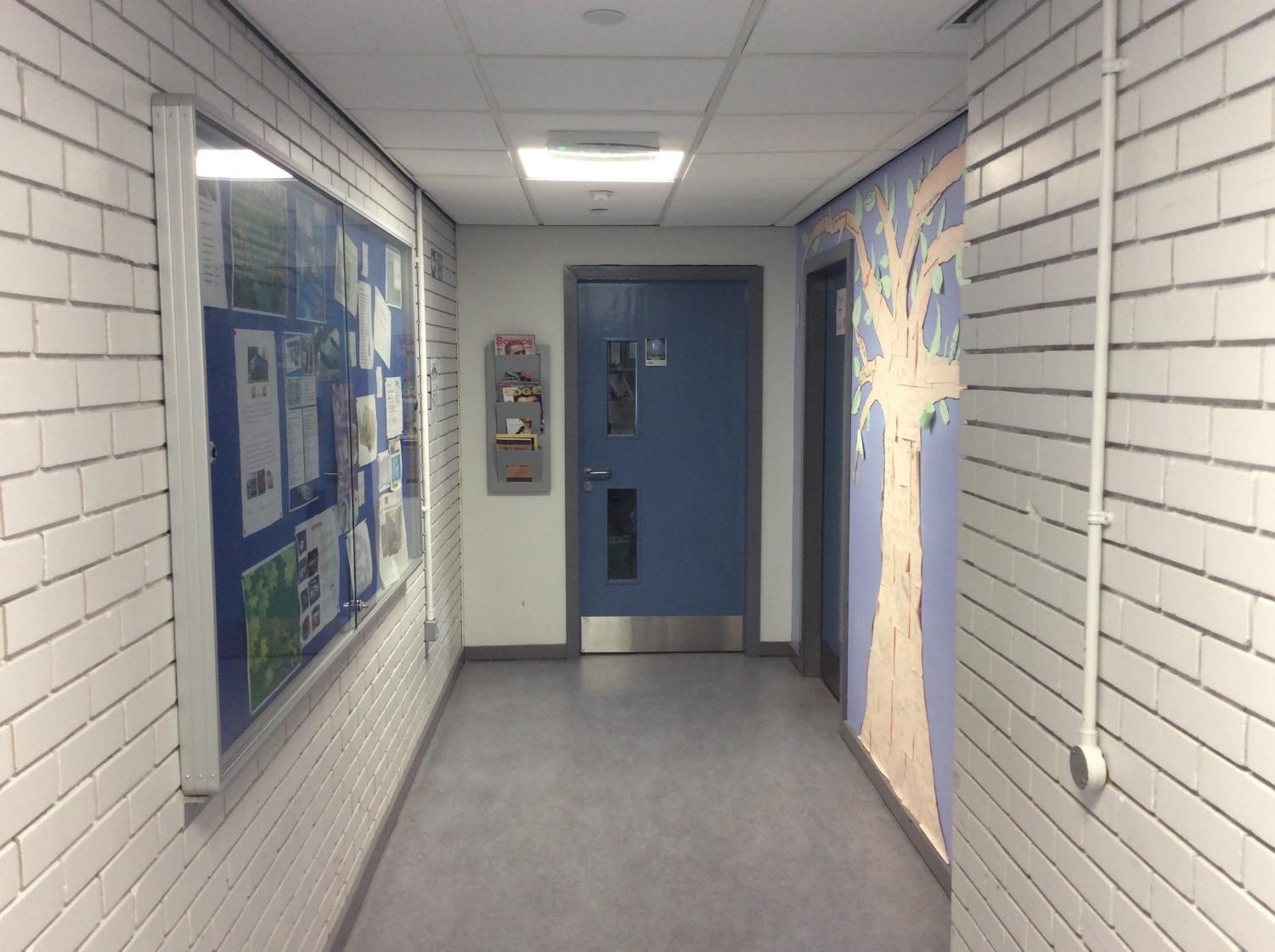 Comp McNeice
Computing staffroom
Computing classroom
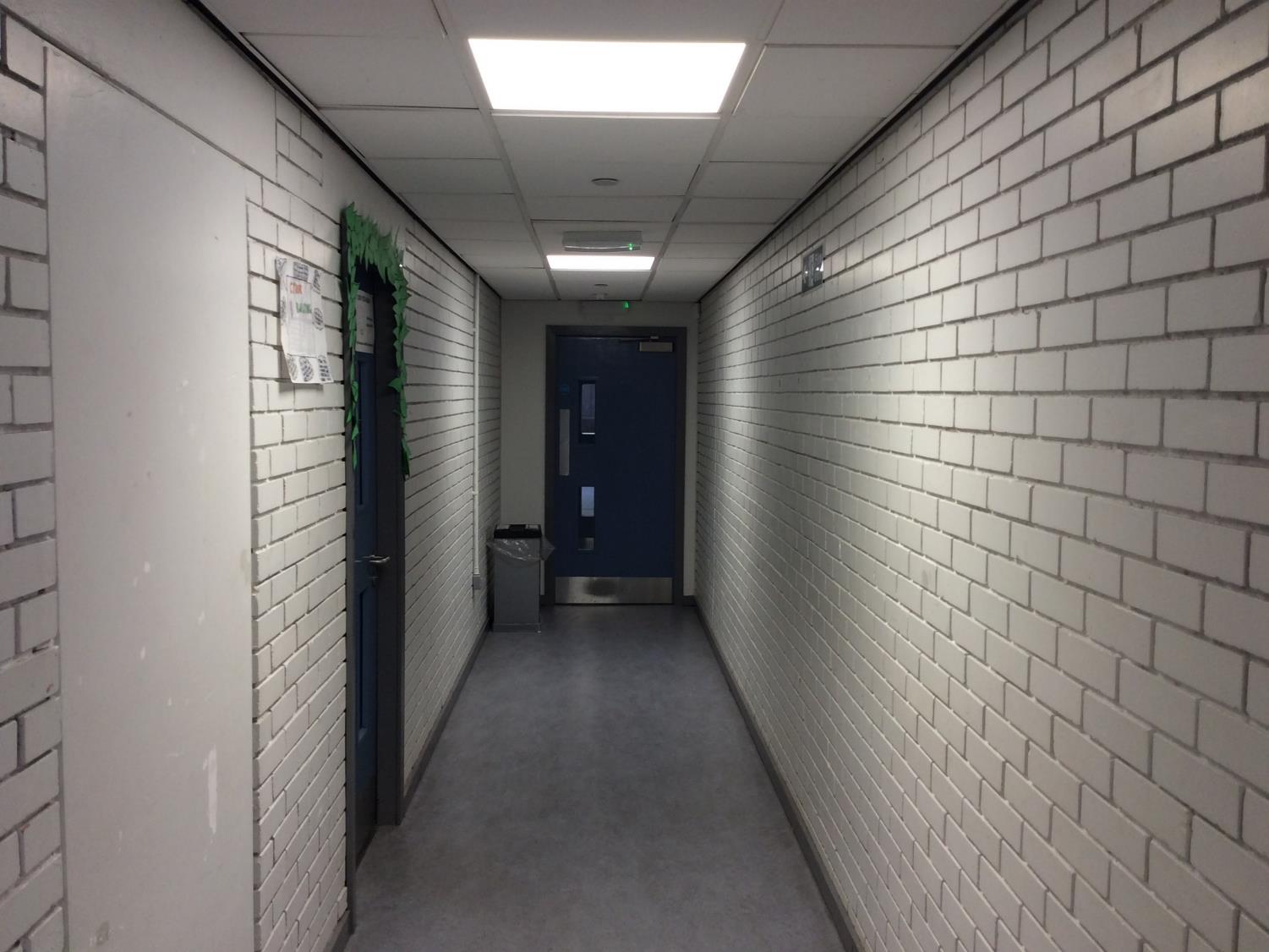 Comp Other
Main staffroom
Computing classroom
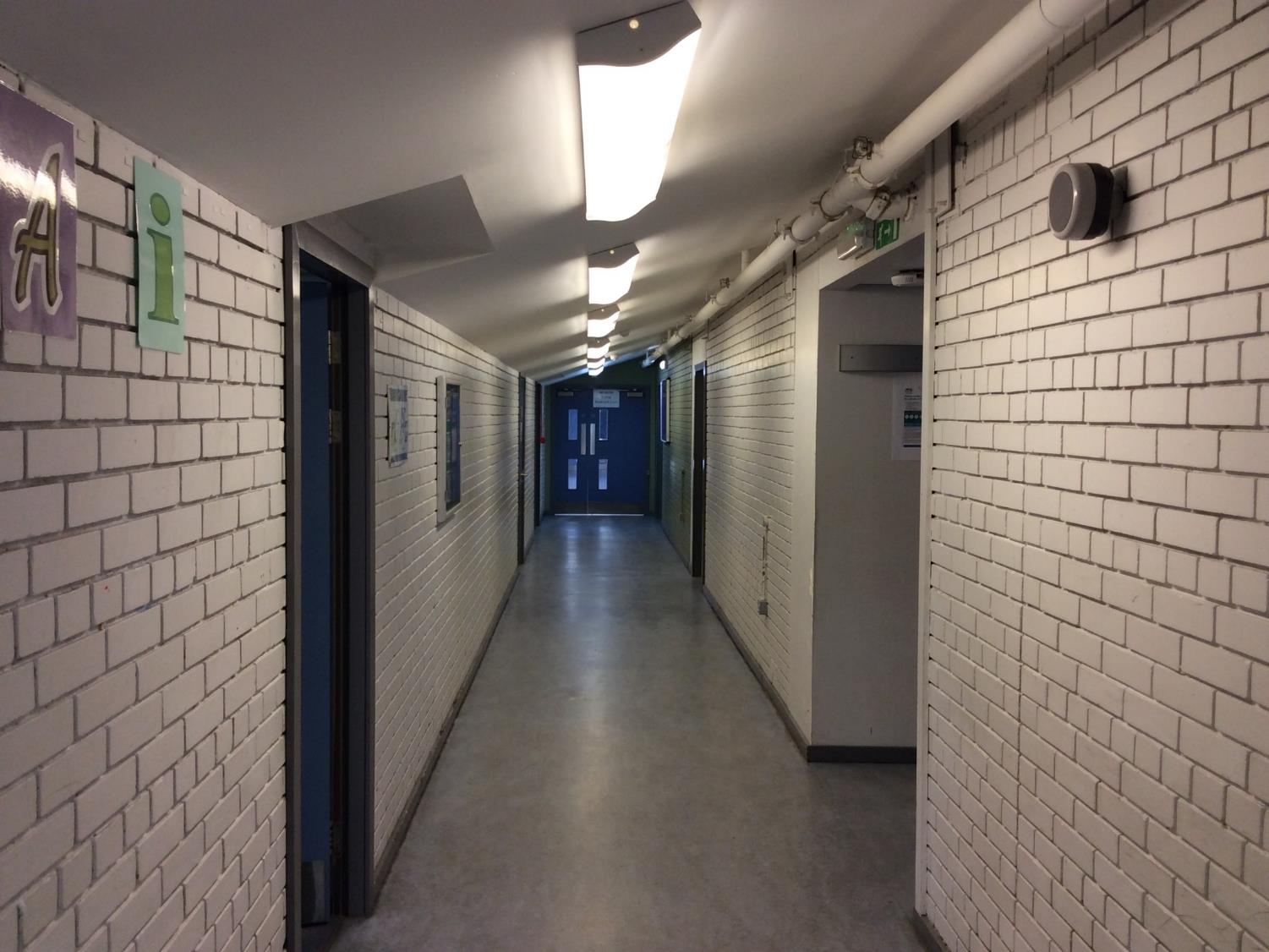 Maths/HE junction
Maths classroom
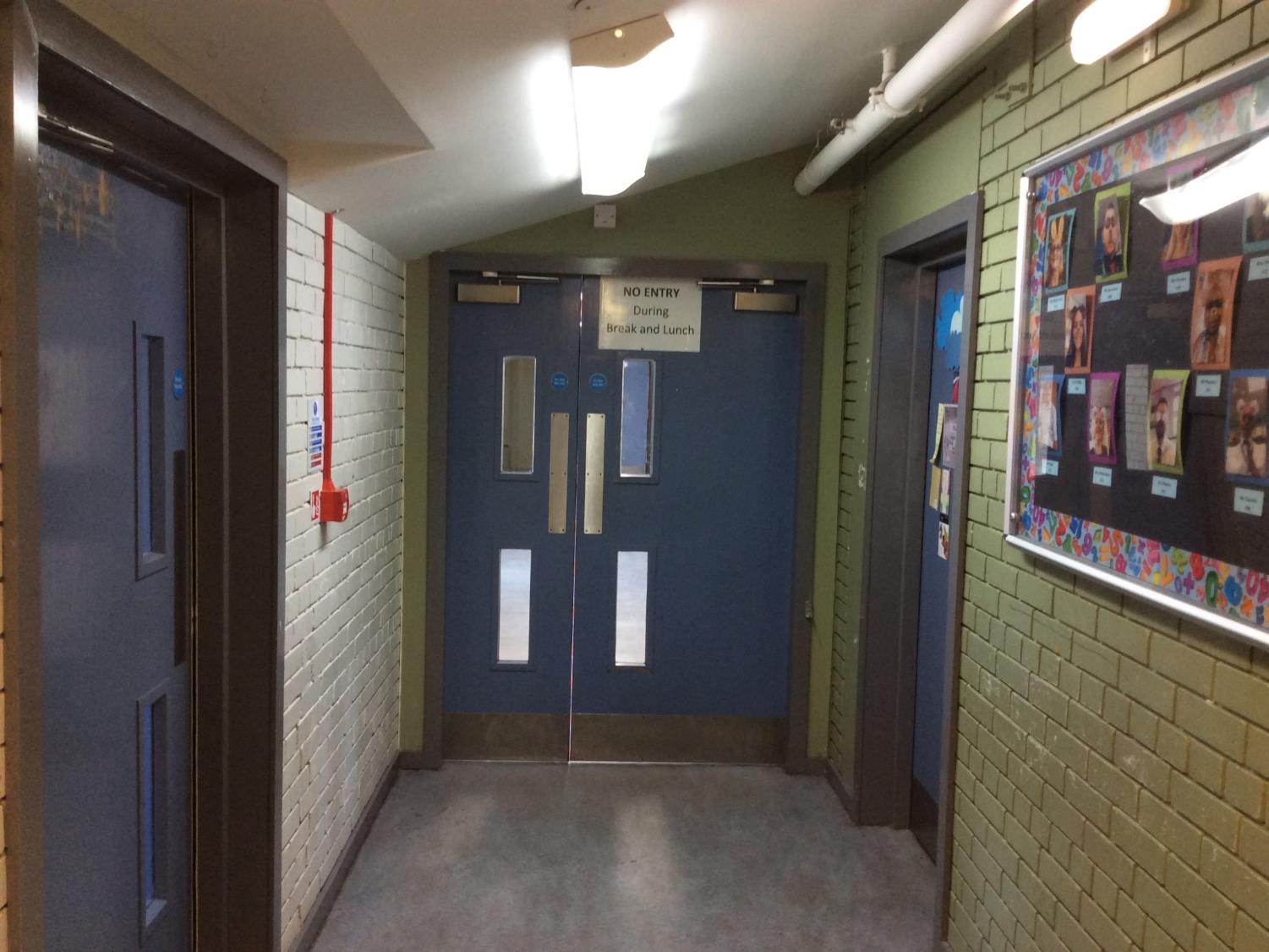 Maths 1
Maths classroom
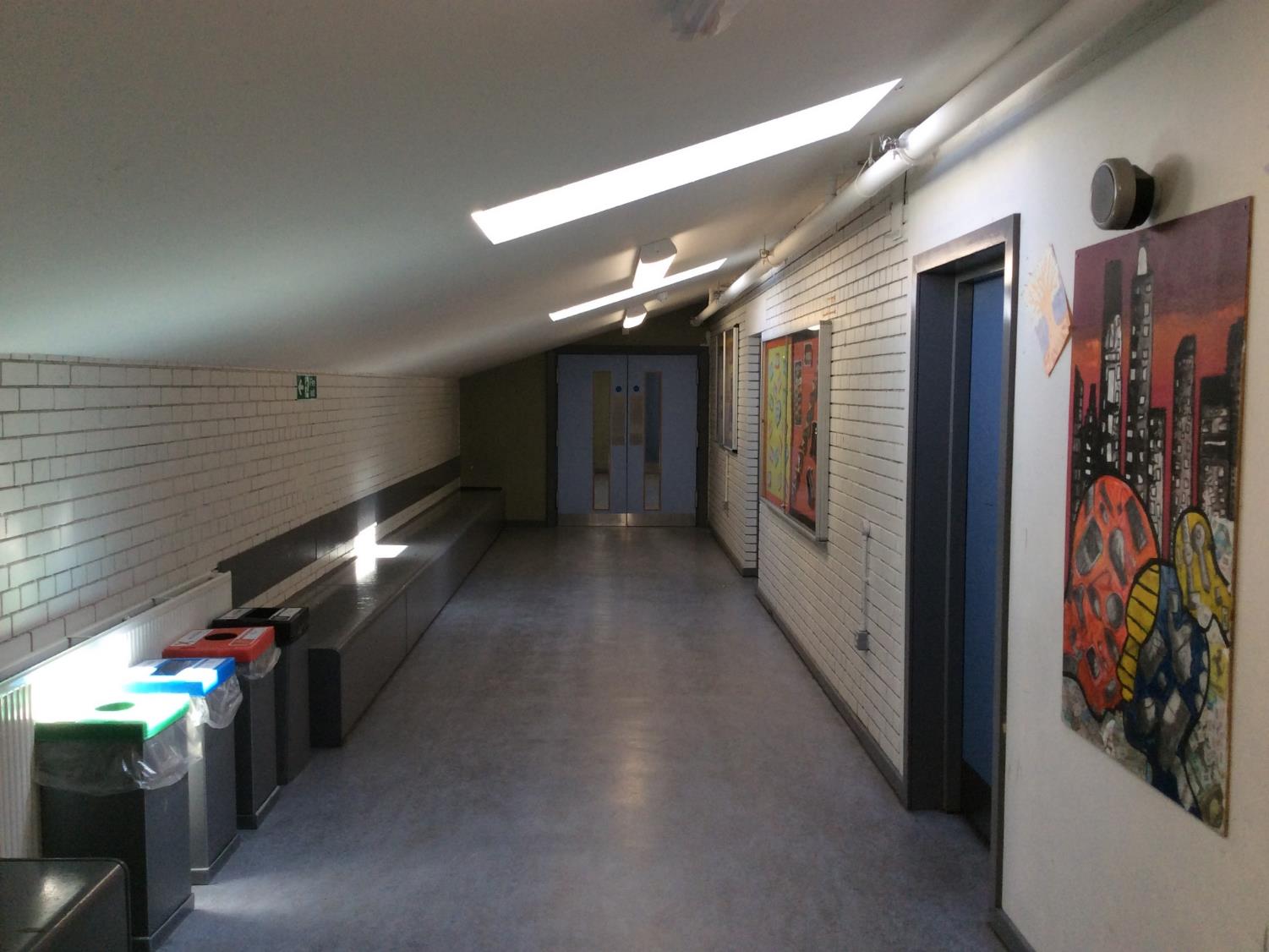 Maths 2
See inside!
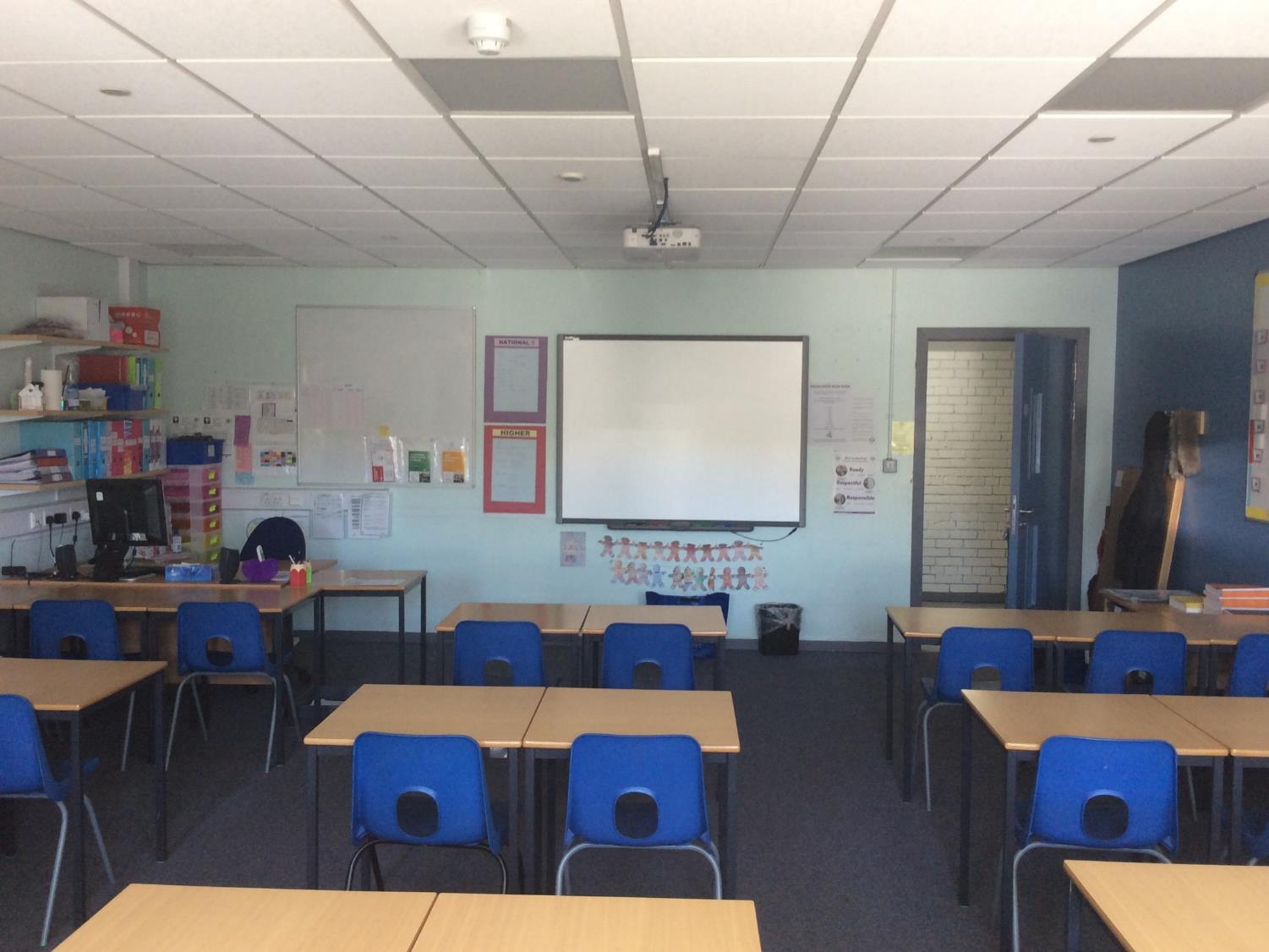 Nicole’s room
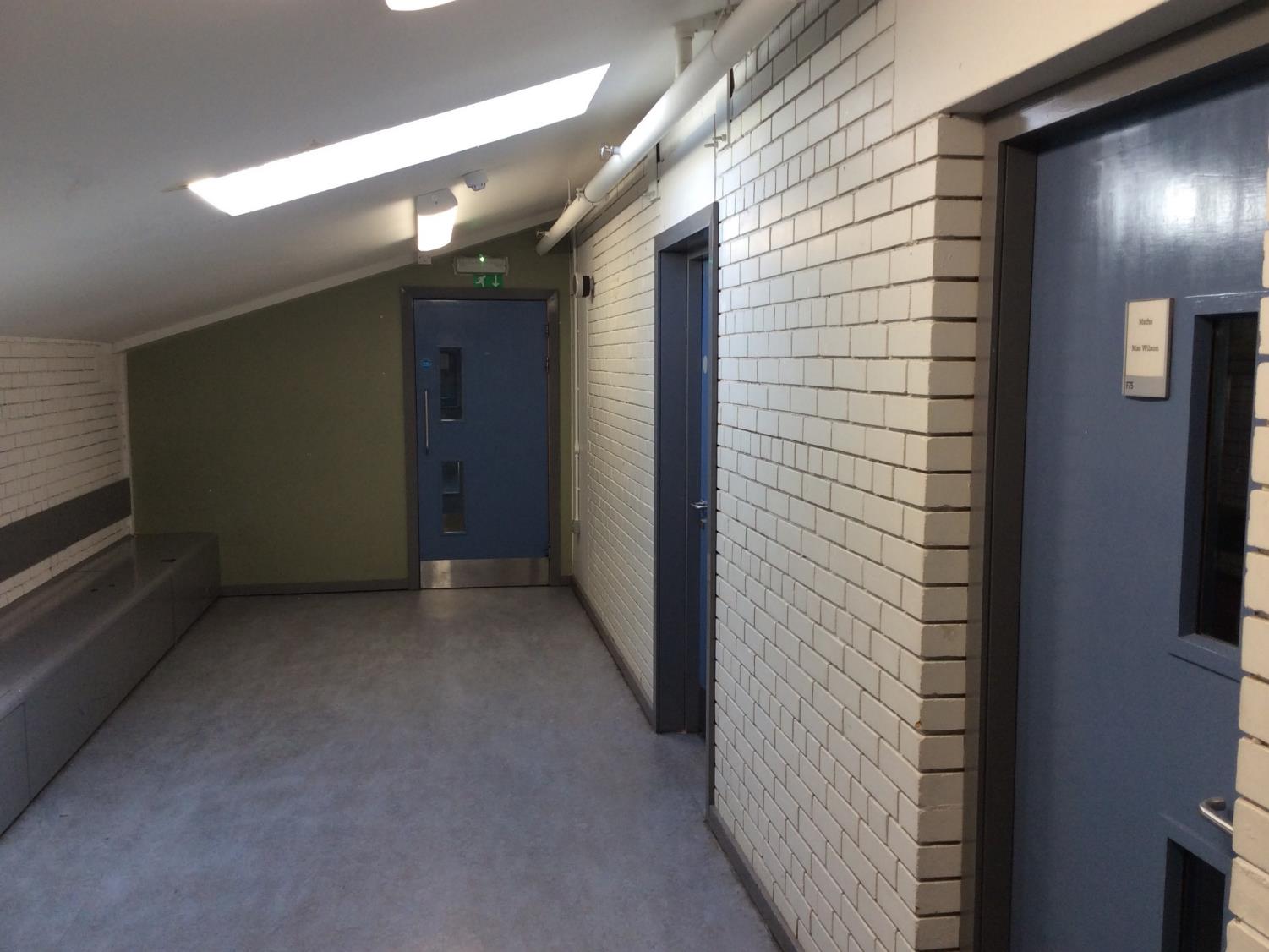 Maths 3
More Maths classrooms!
More Maths classrooms!
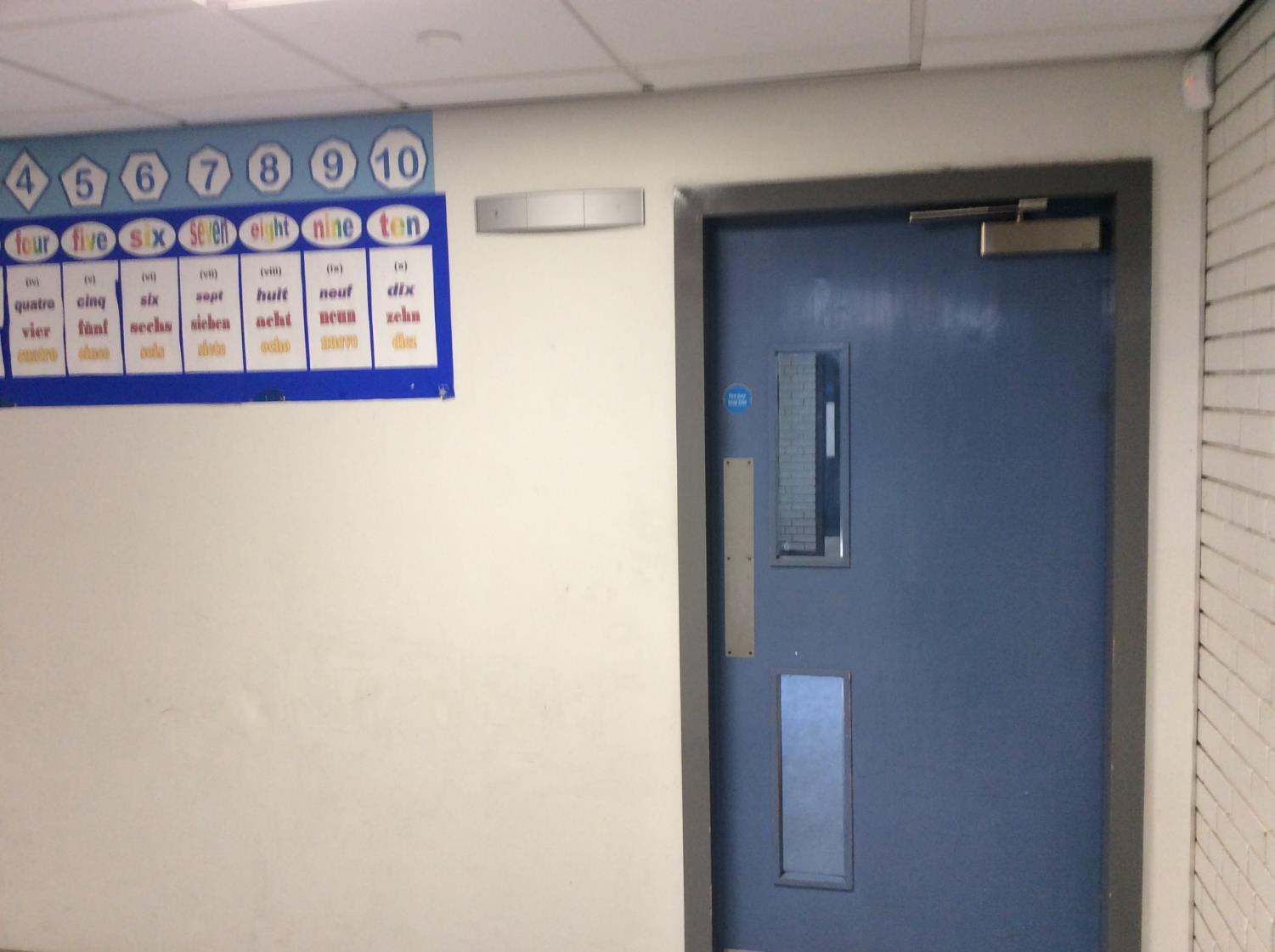 Maths corner
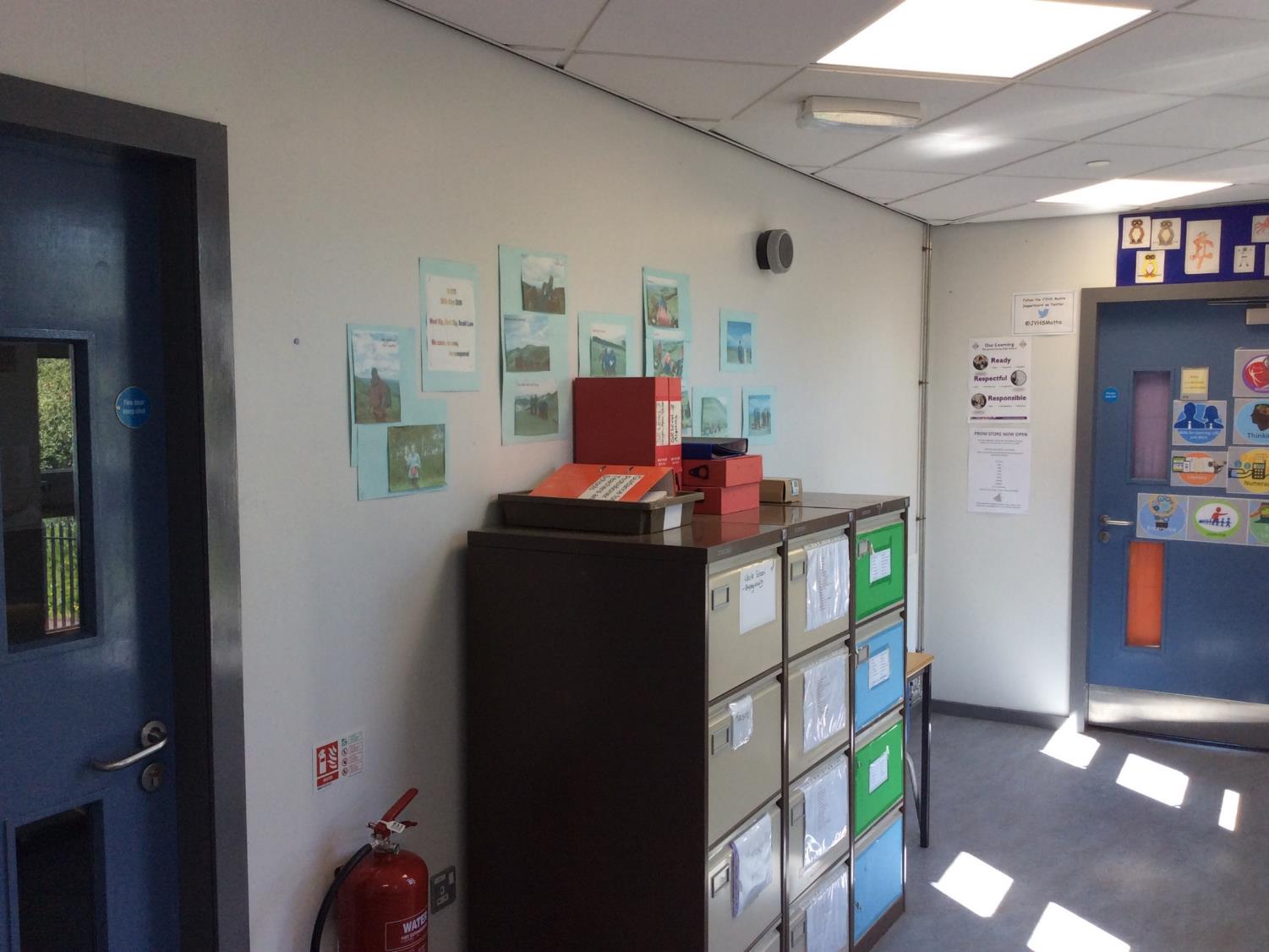 Maths annexe
Maths staffroom
Maths classroom
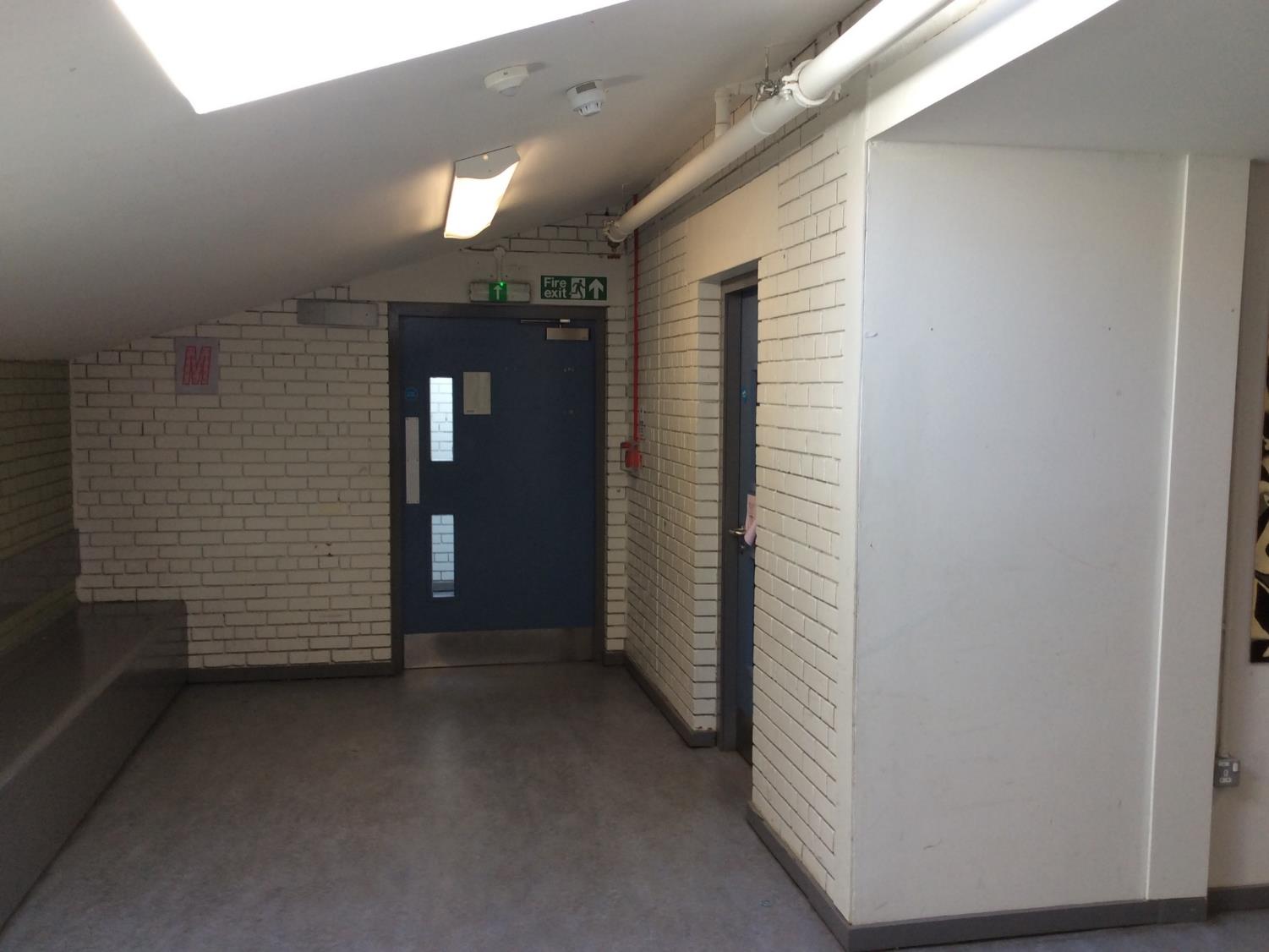 Maths end
Maths classroom
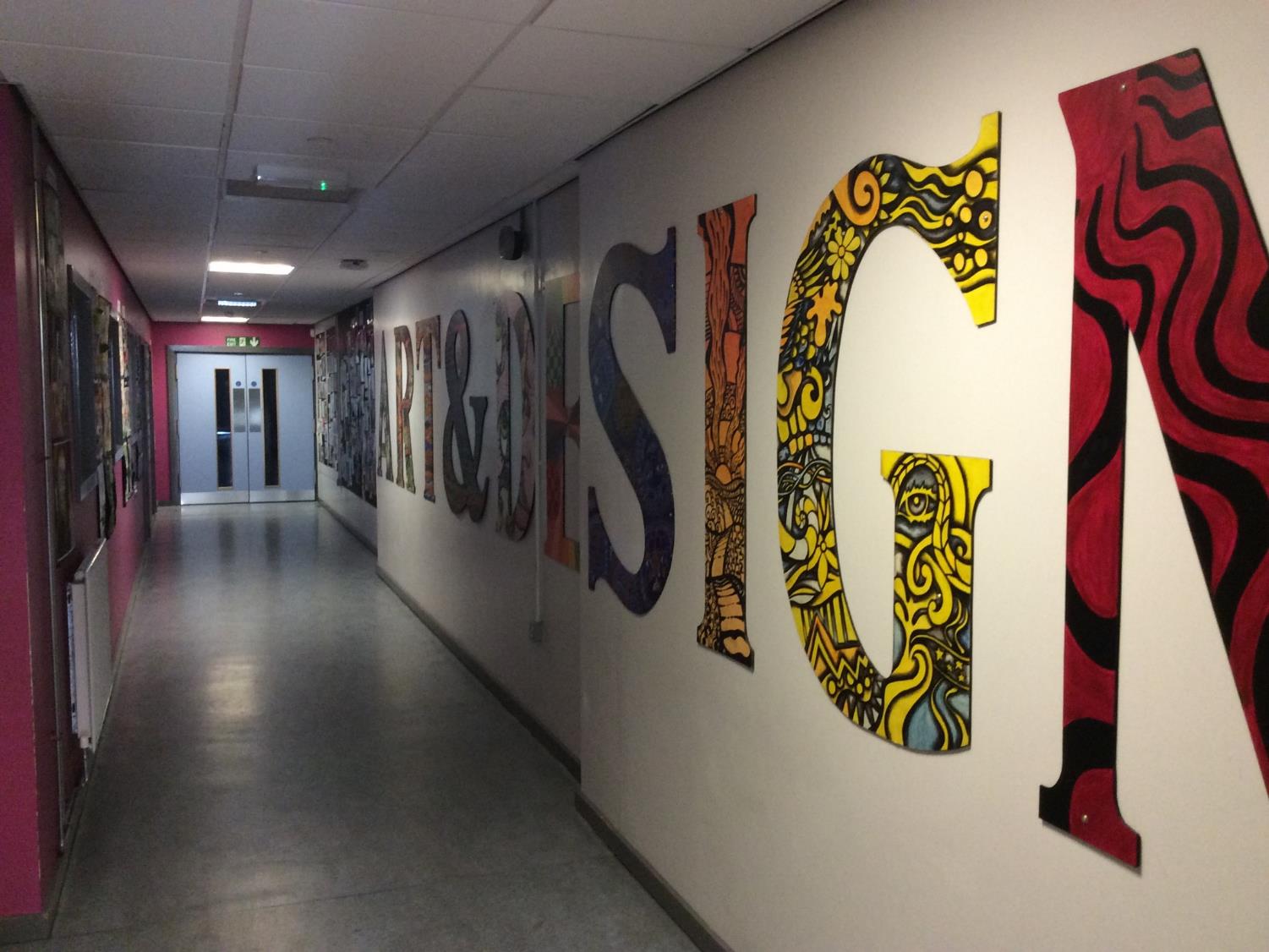 Art entrance
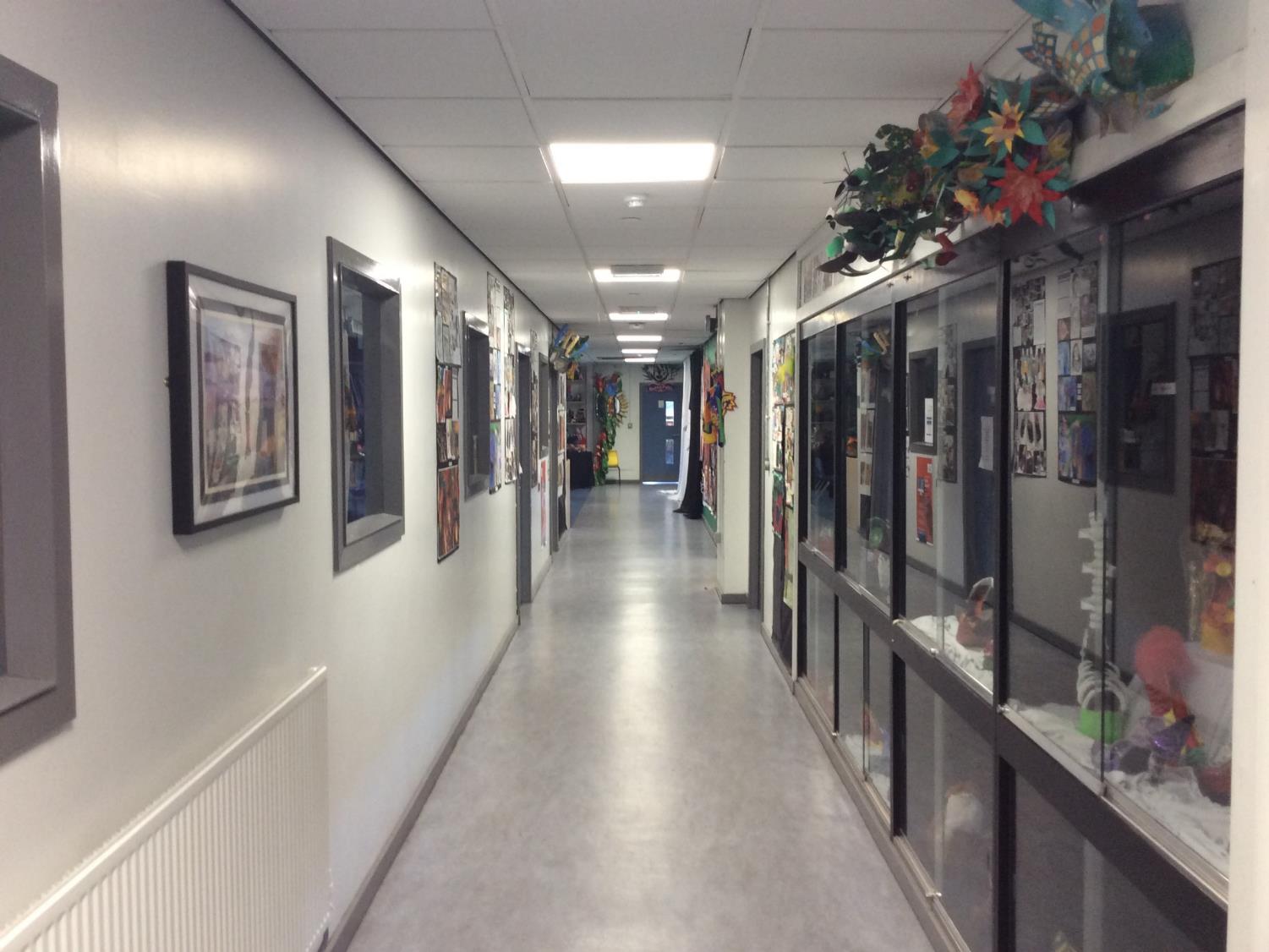 Art 1
Art classroom
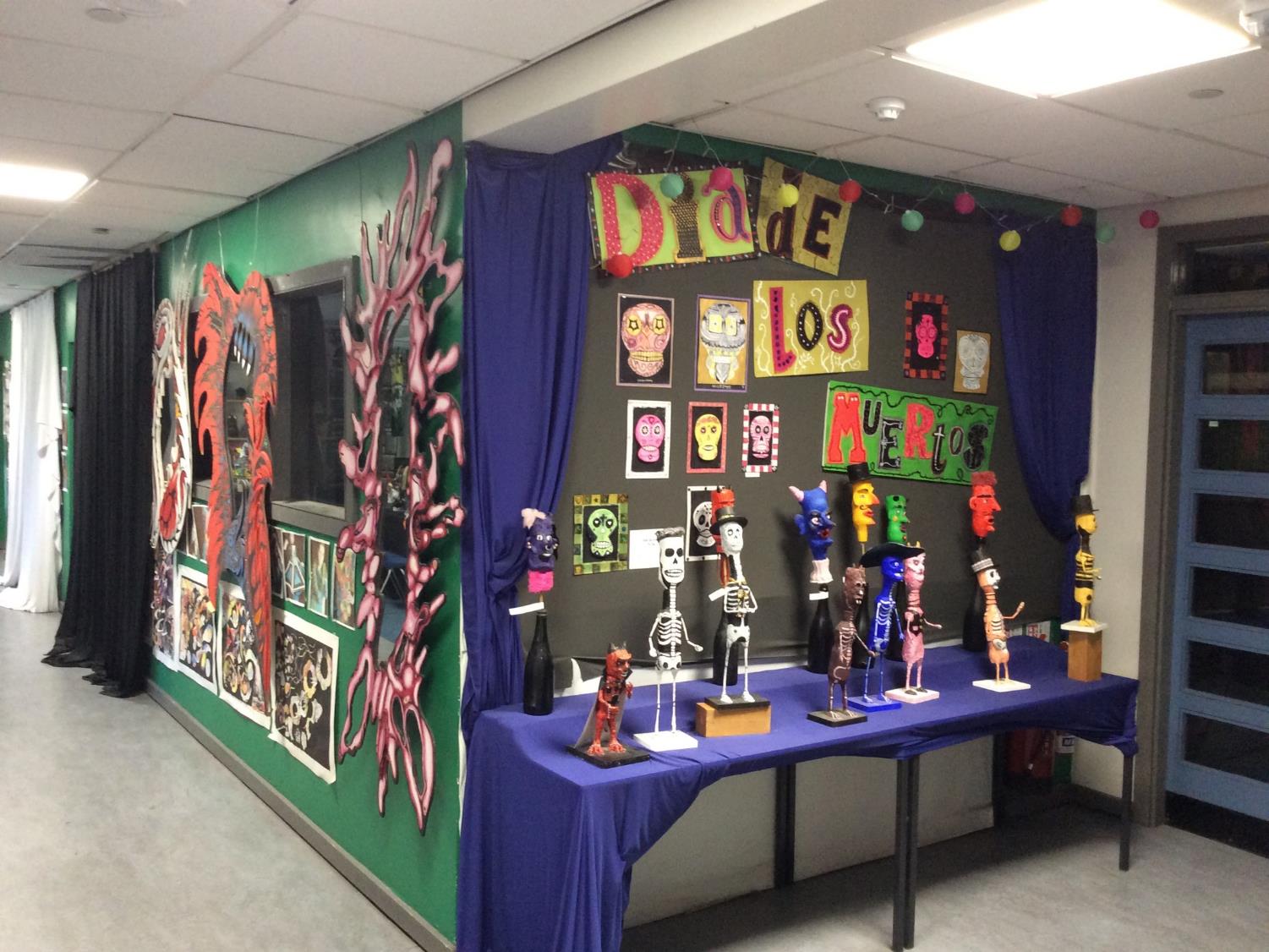 Art corner
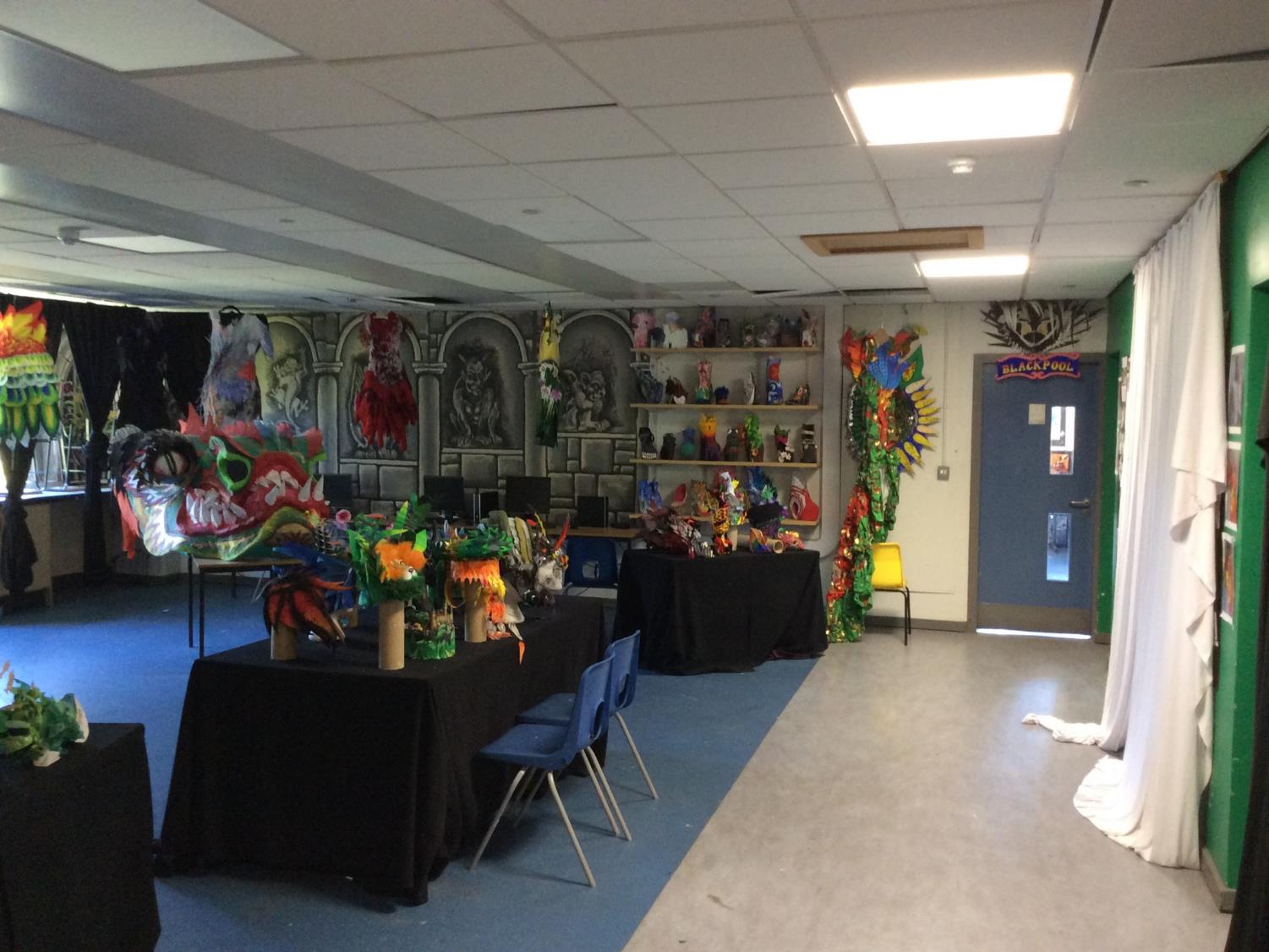 Art end
Art classroom
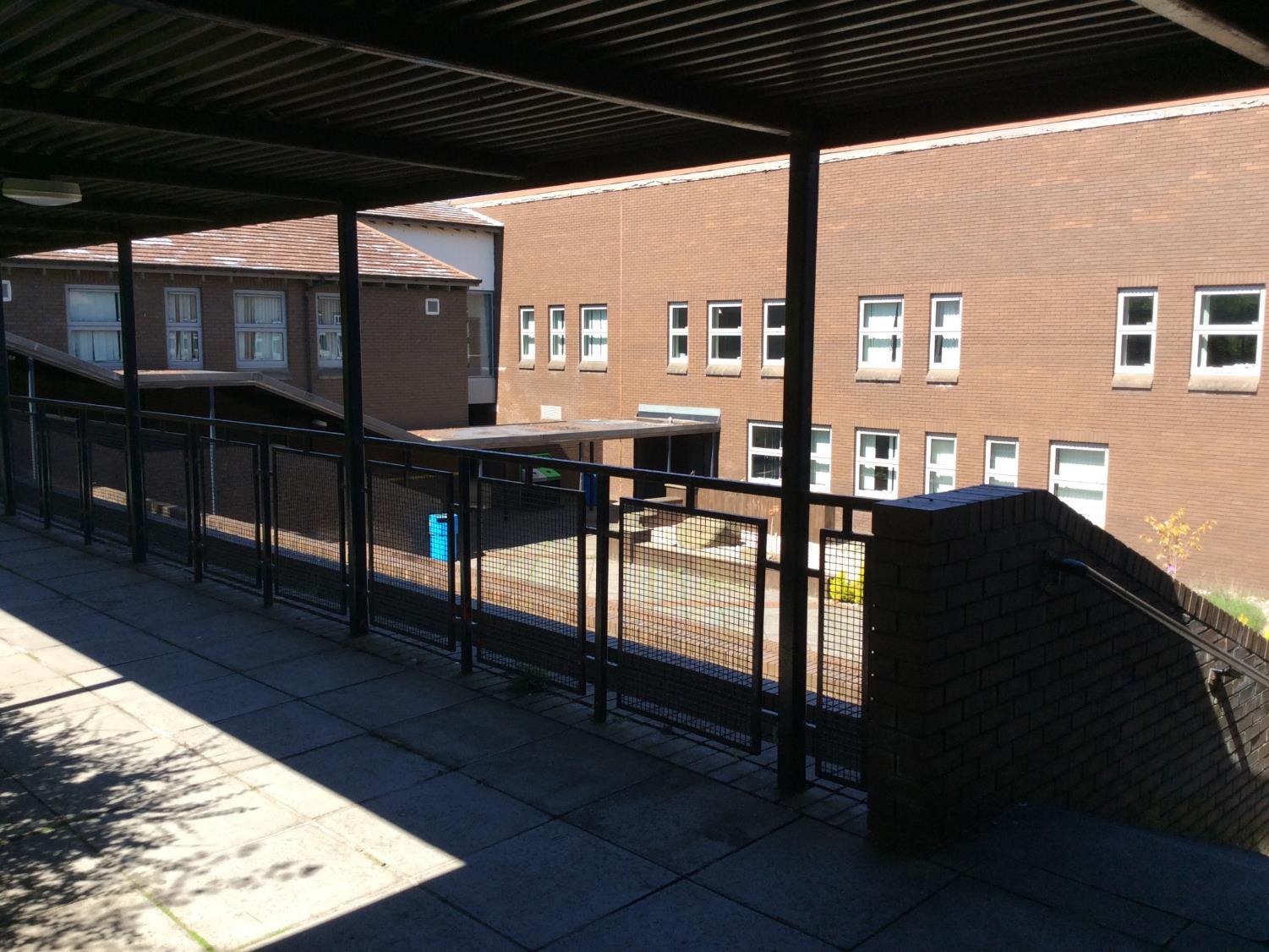 Walkway Upper
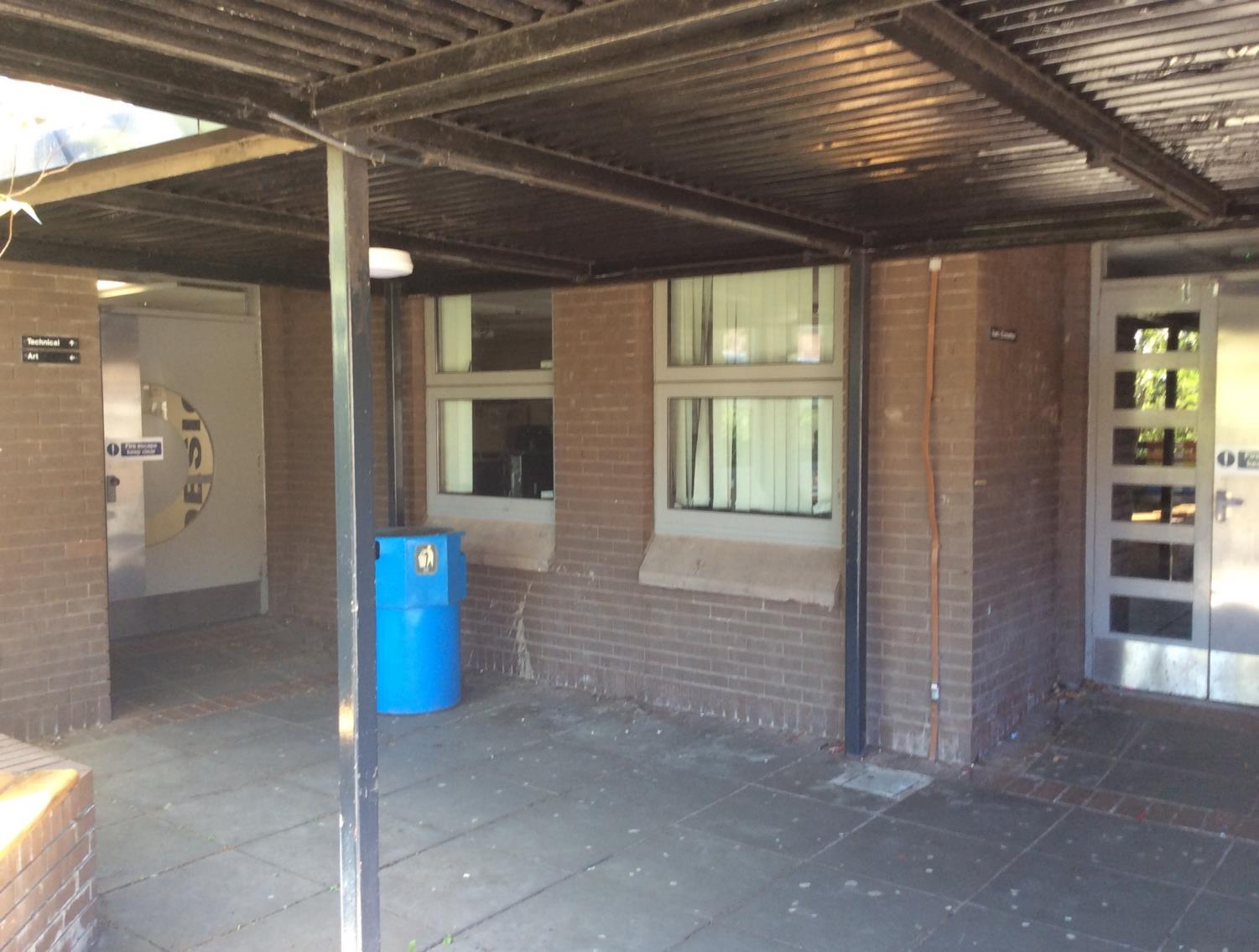 Walkway Upper CDT
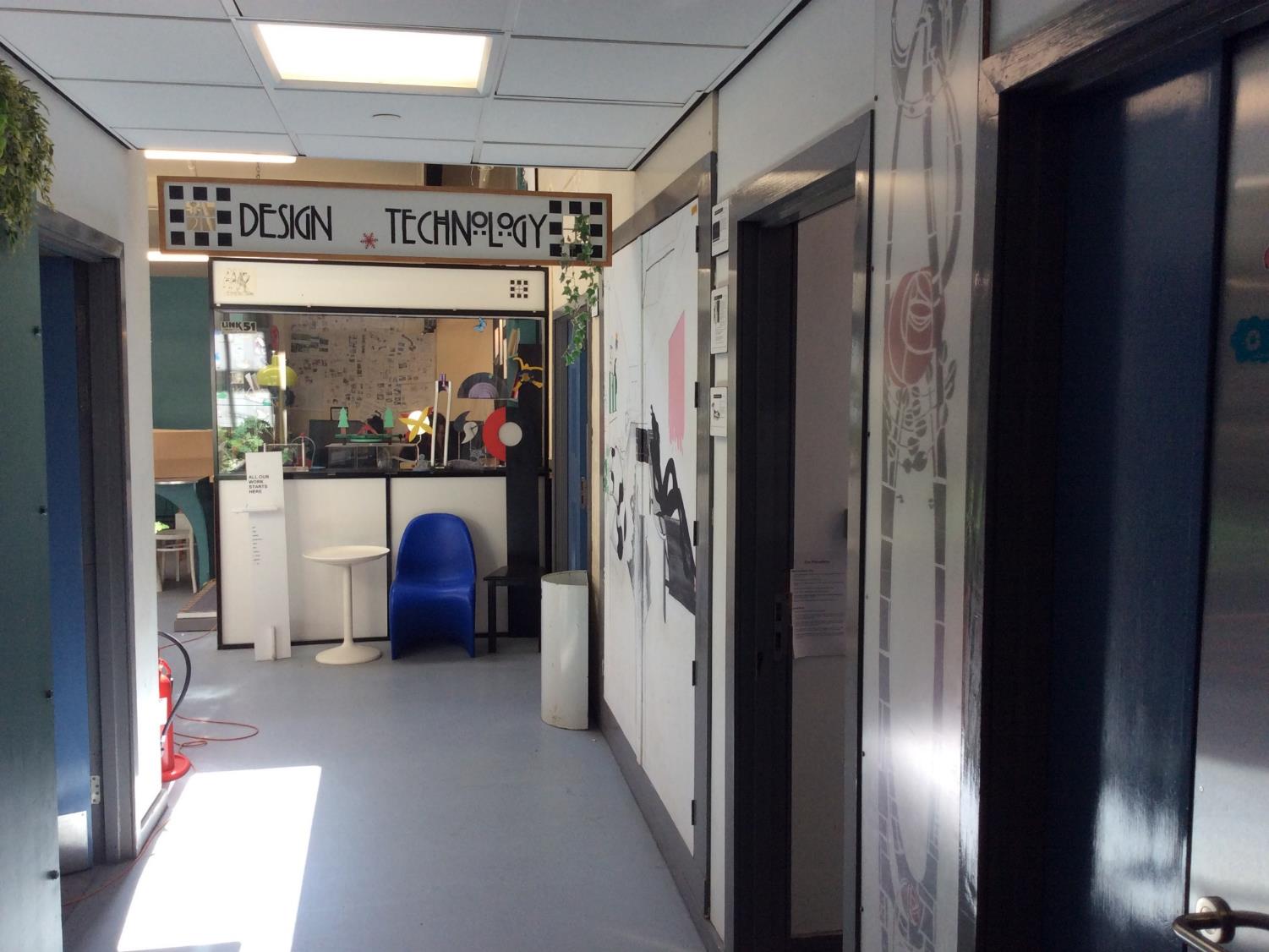 CDT 1
CDT staffroom
CDT classroom
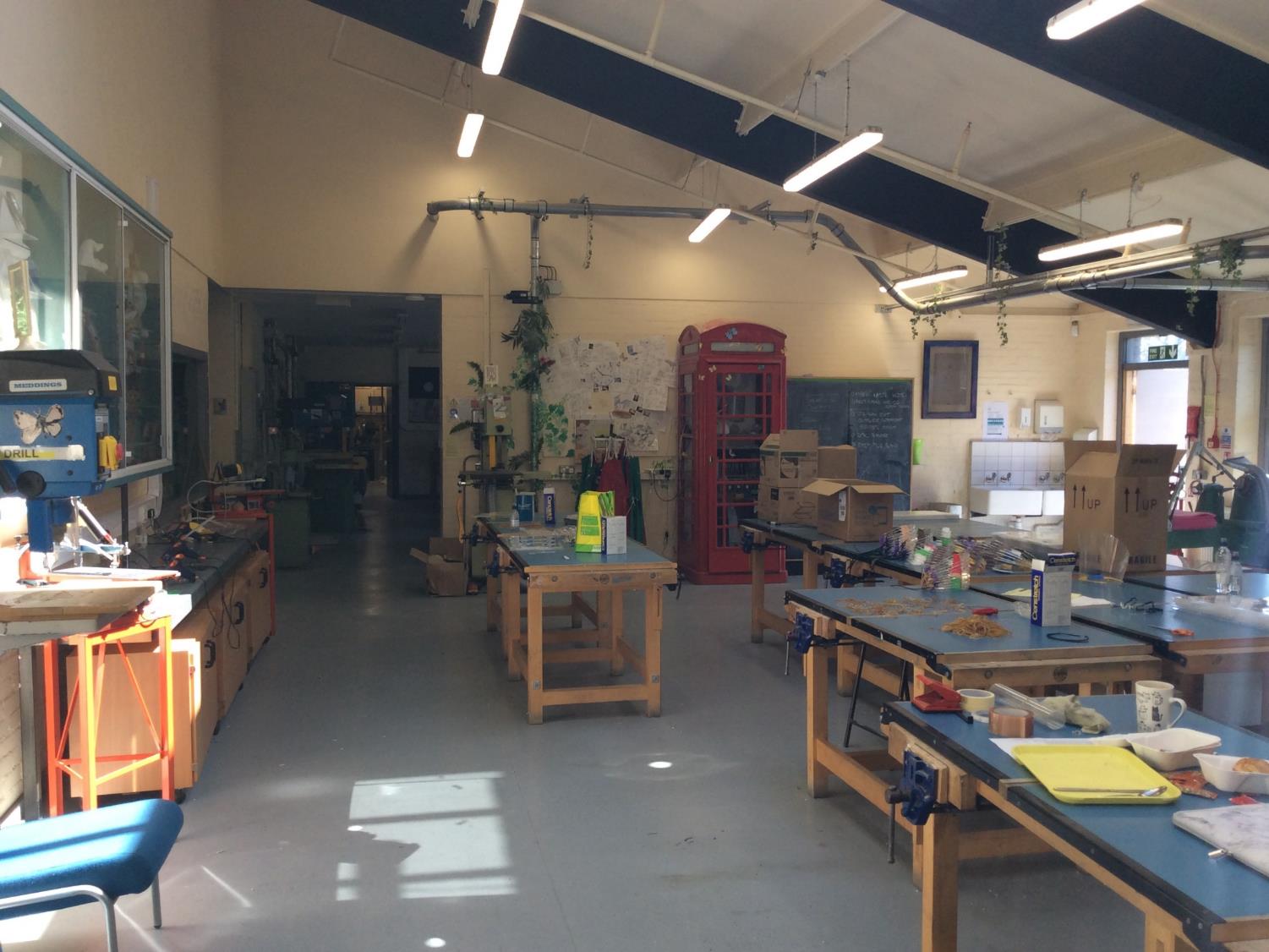 Workshop 1
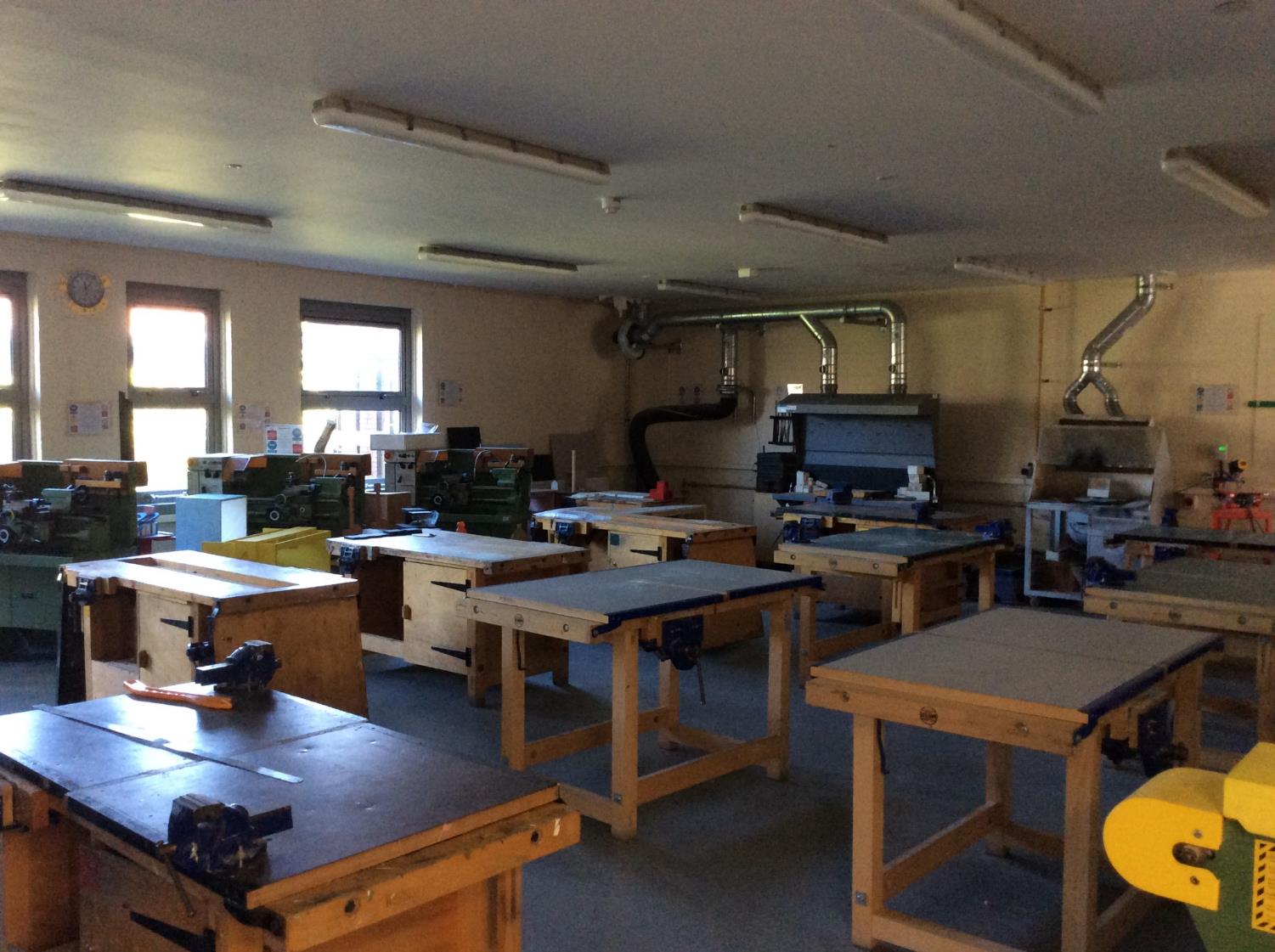 Workshop 2
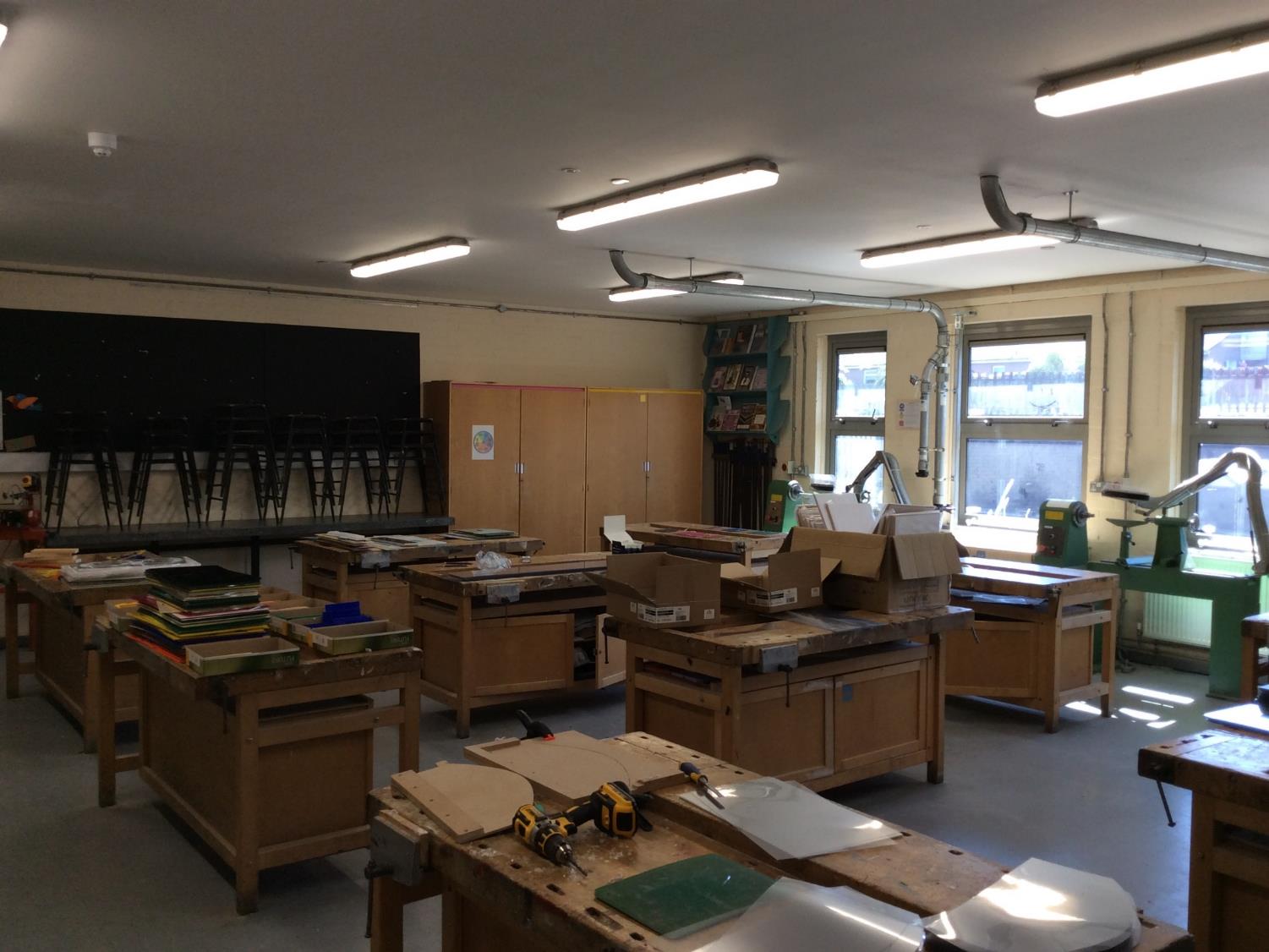 Workshop 3
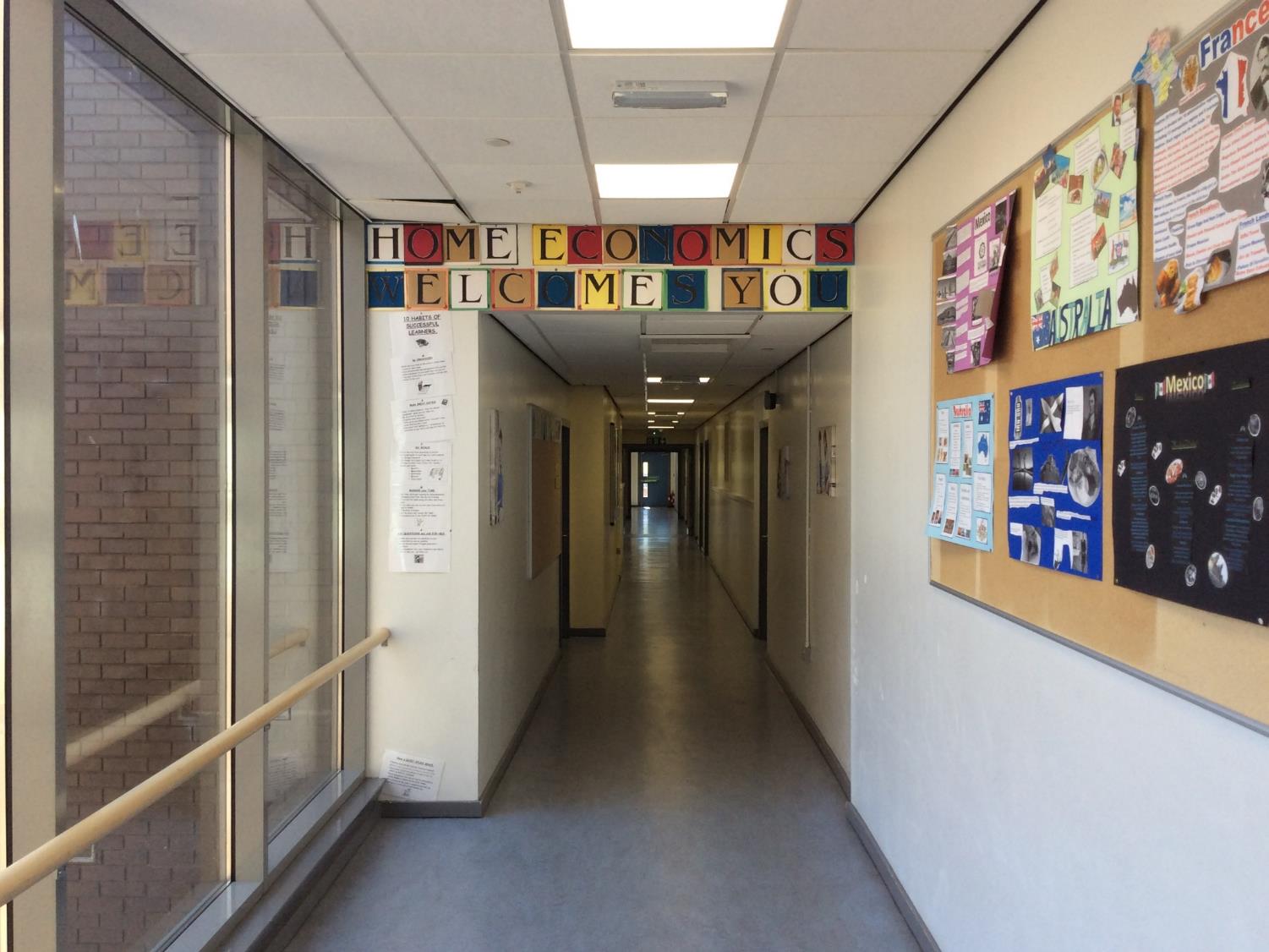 HE Entrance
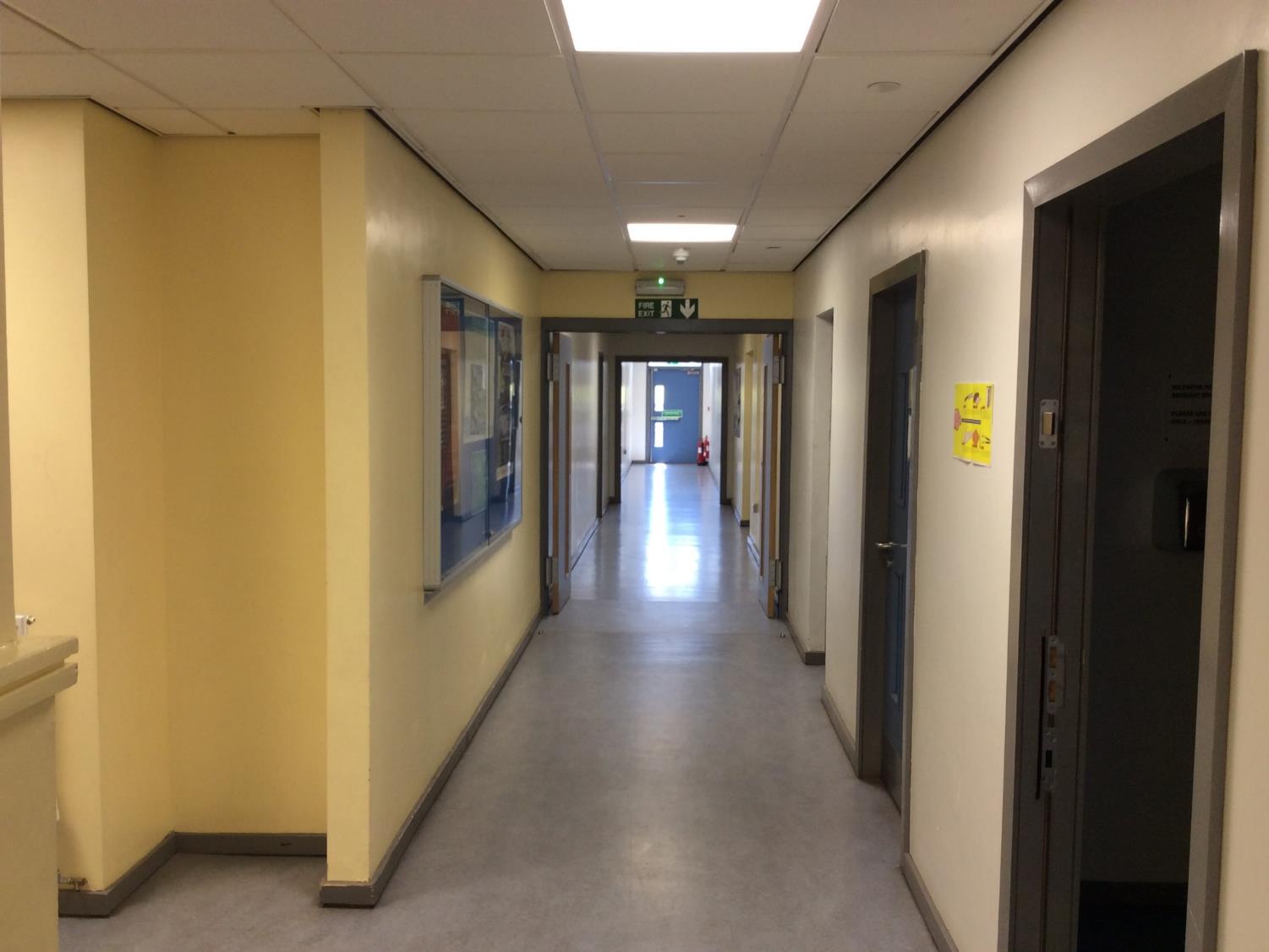 HE Corner
See inside!
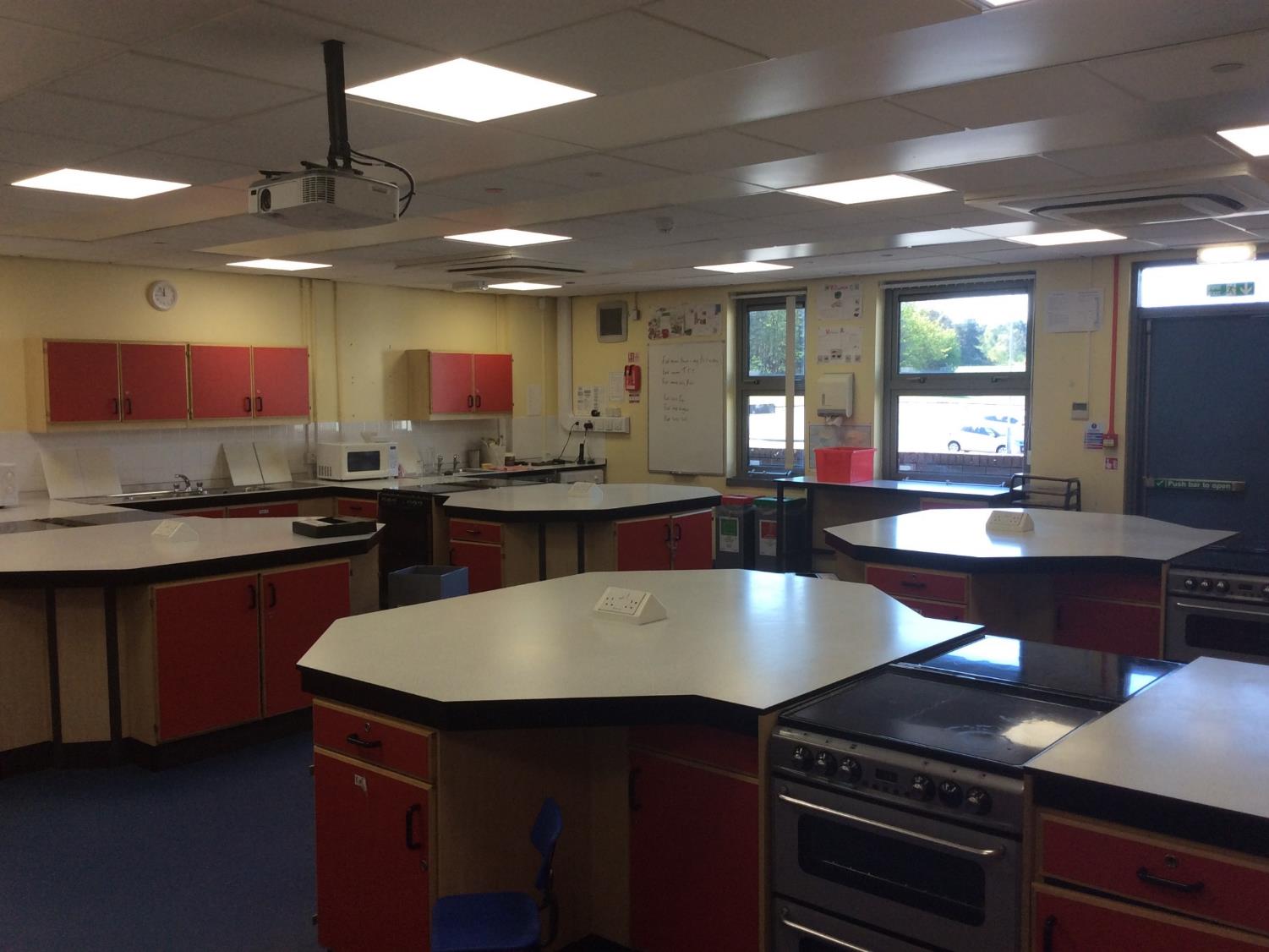 LW Room
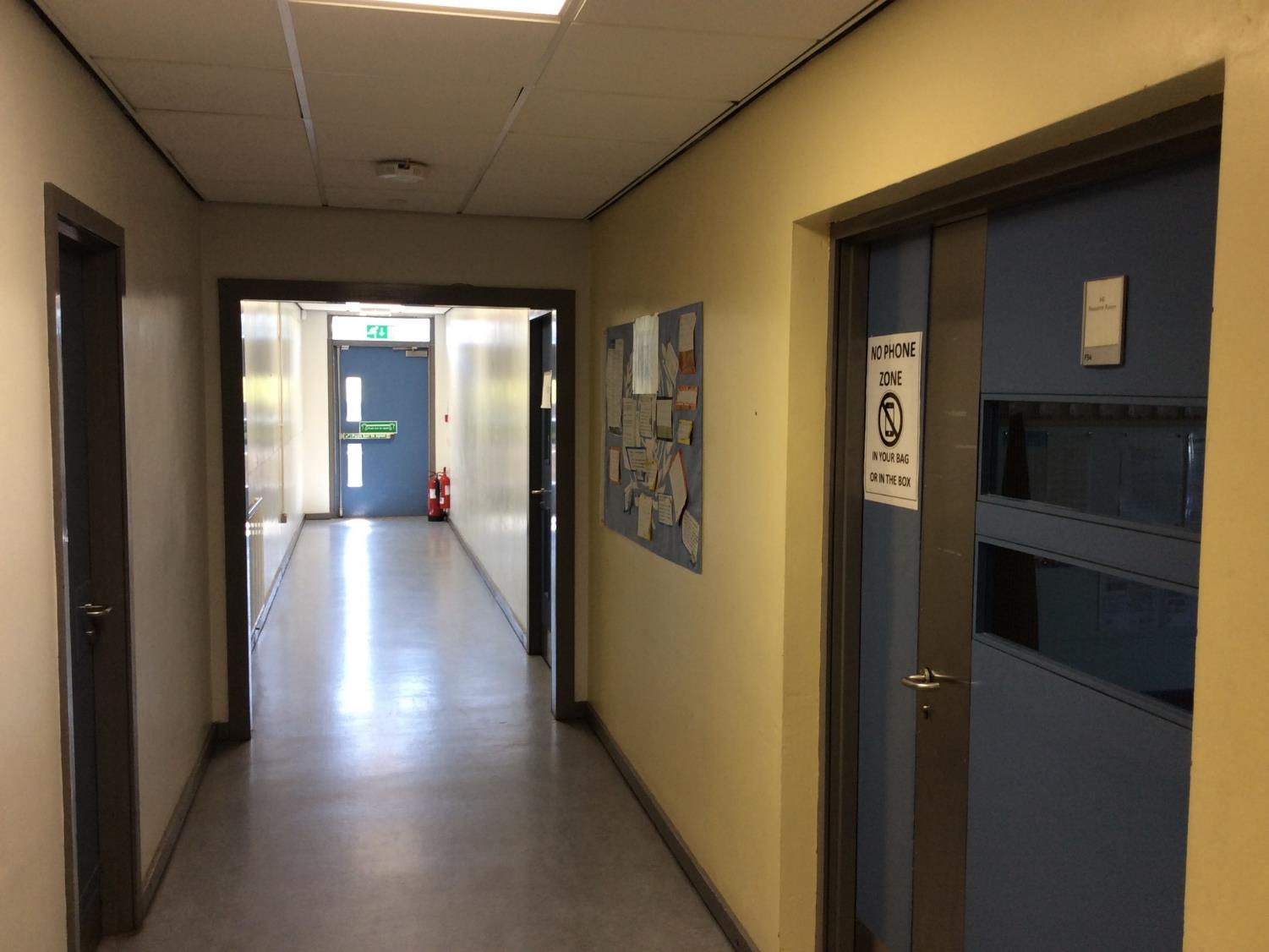 HE End
Home Economics classroom
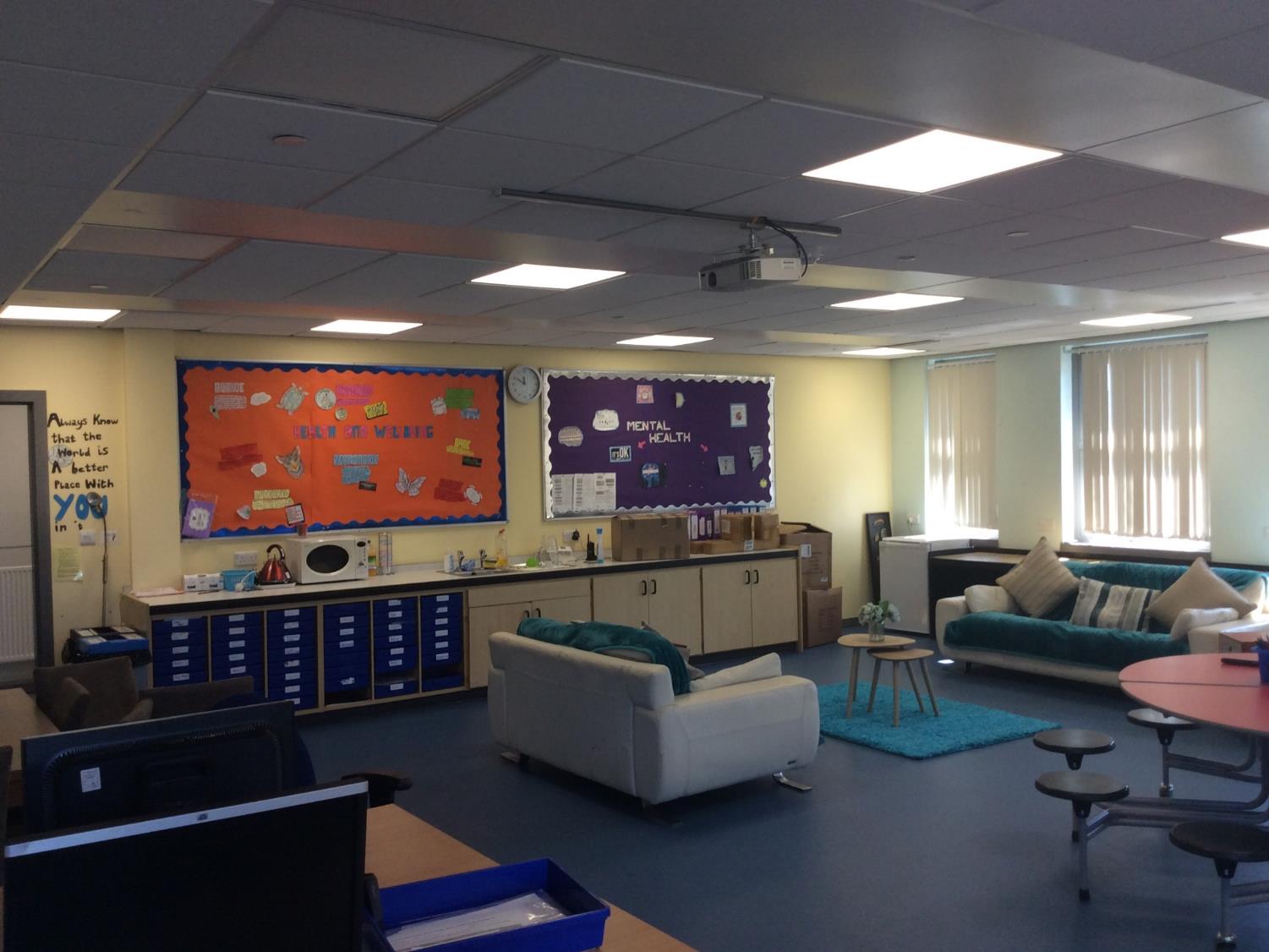 i-Aspire room
iAspire
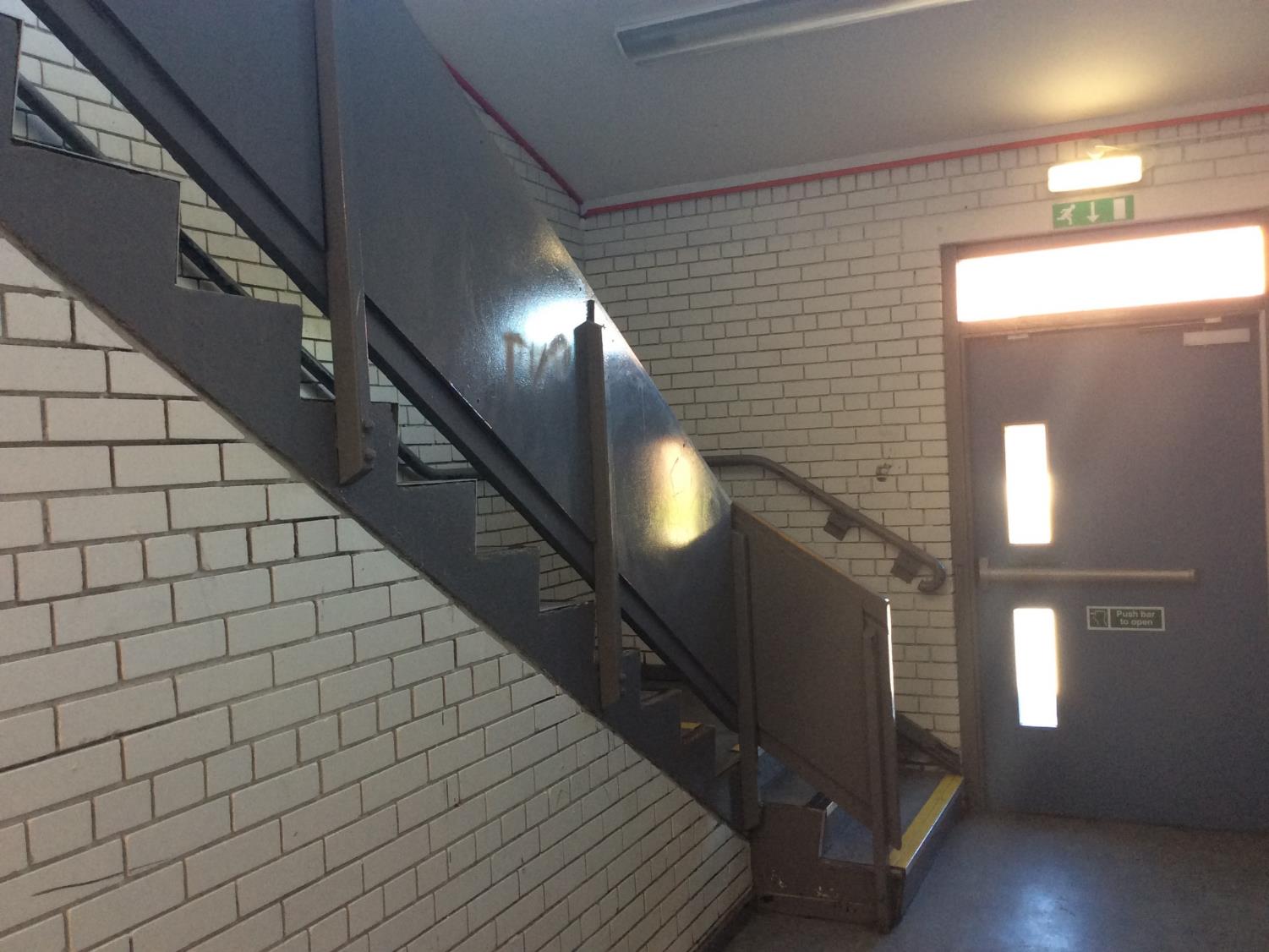 Stairs 1 Up
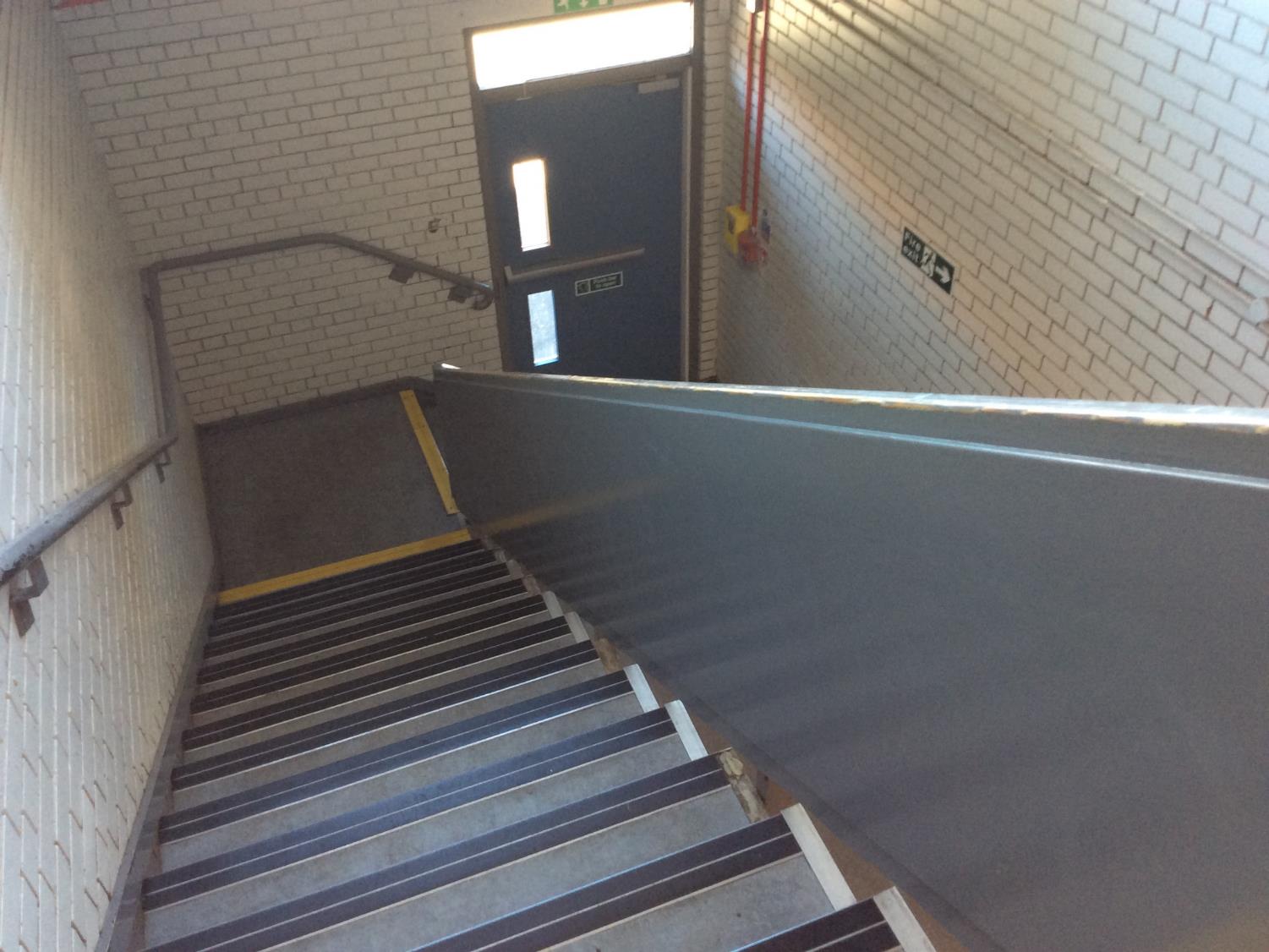 Stairs 1 Down
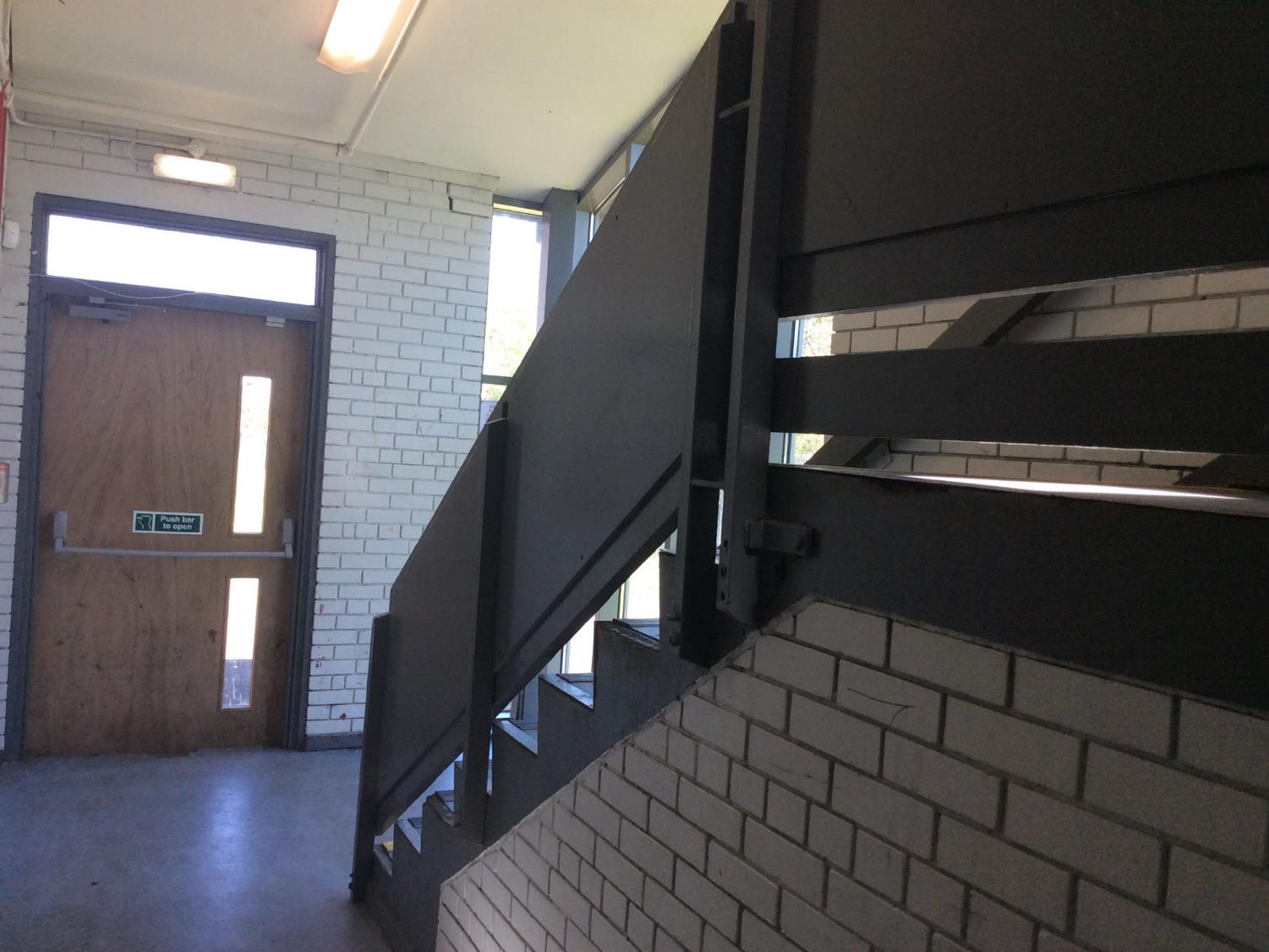 Stairs 2 Up
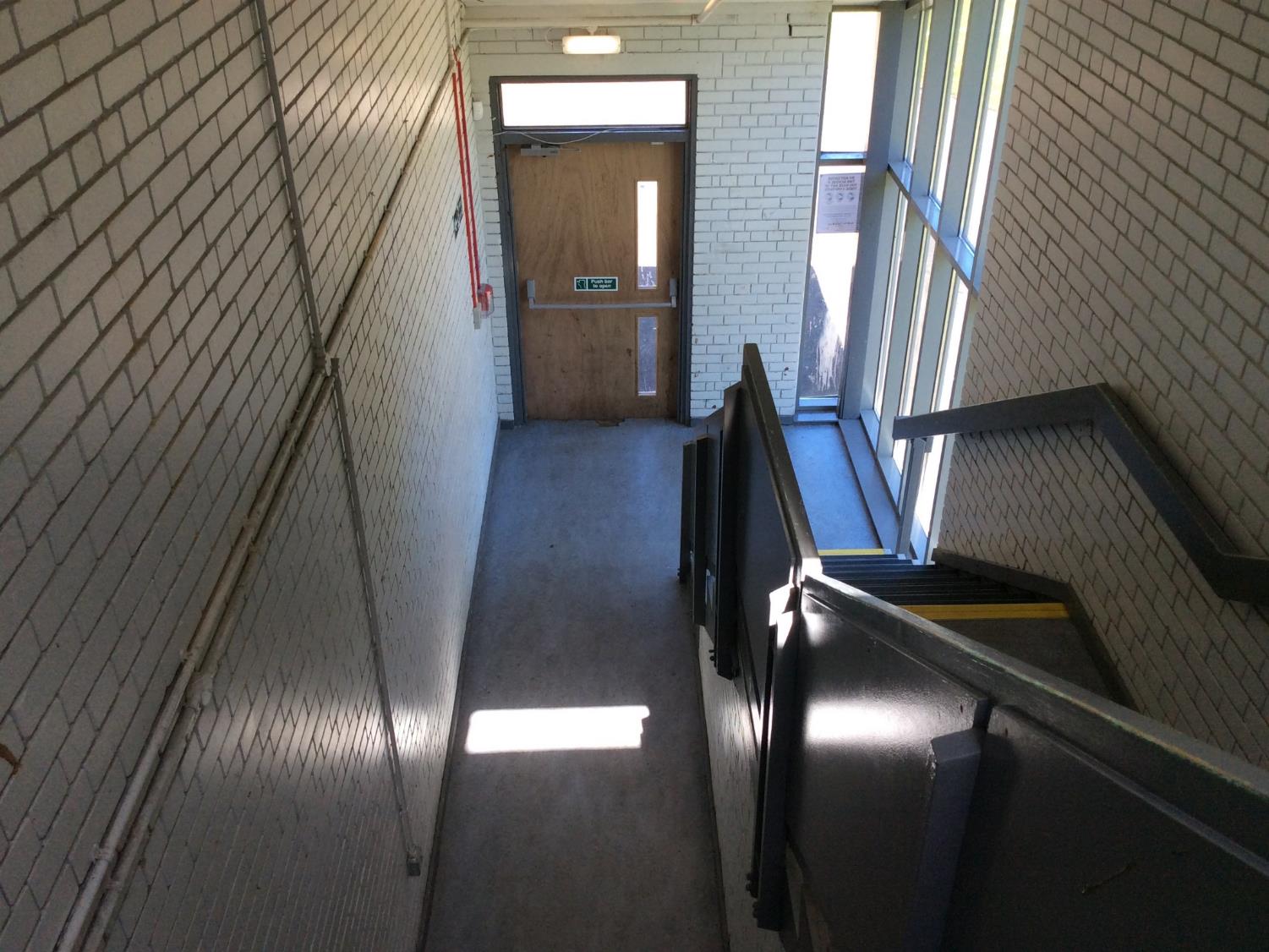 Stairs 2 Down
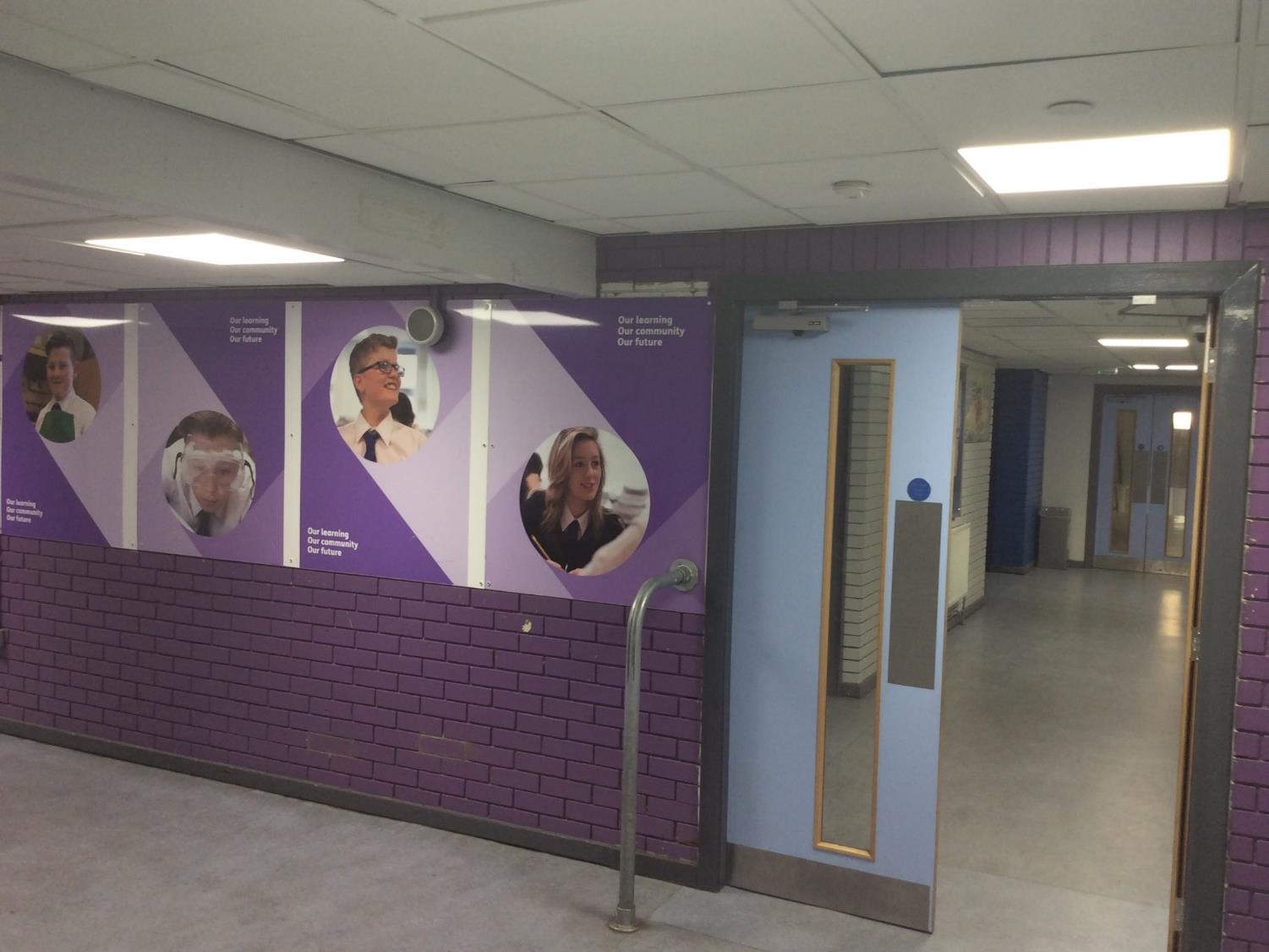 LT Pool corner
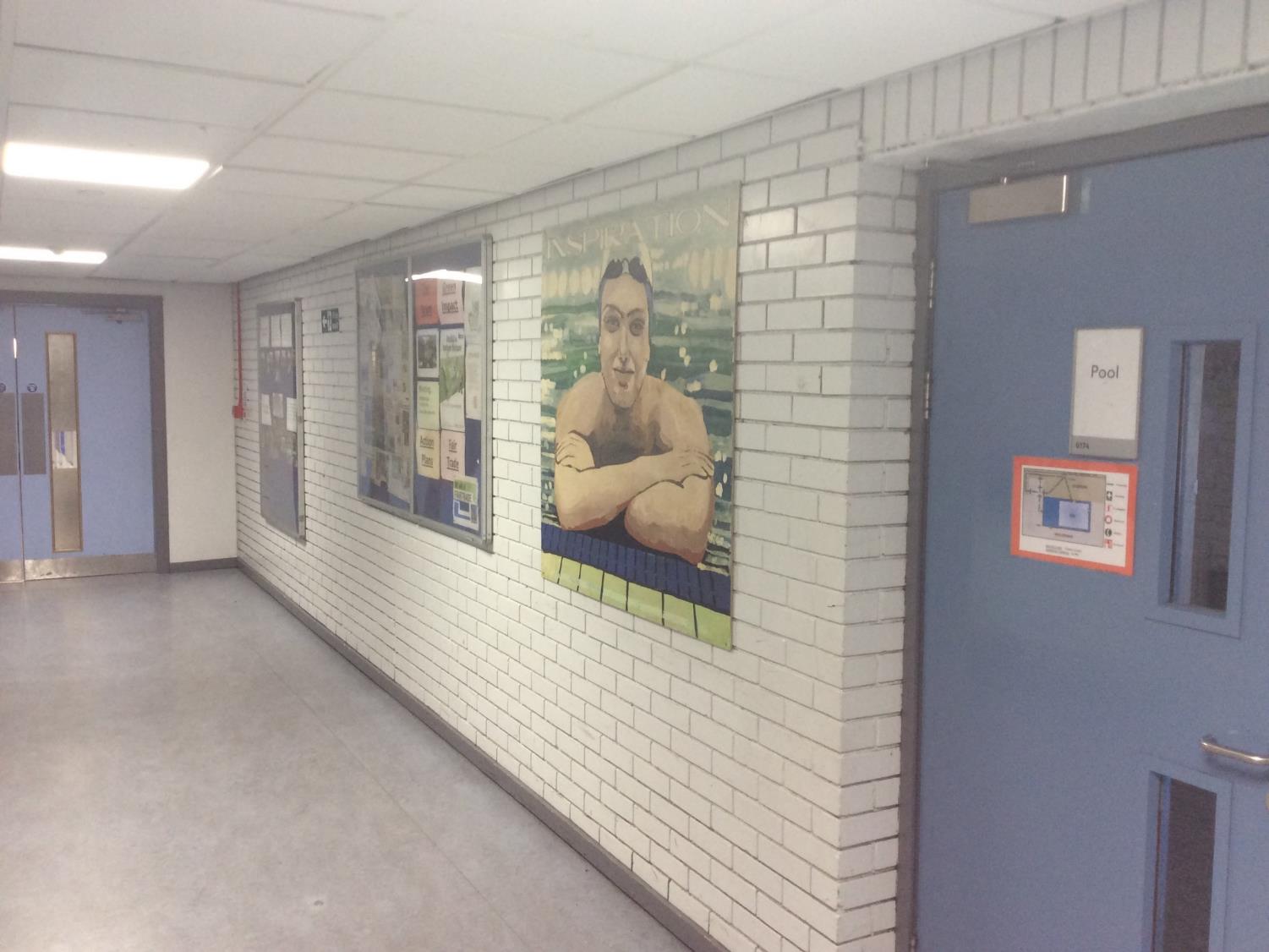 Pool Junction
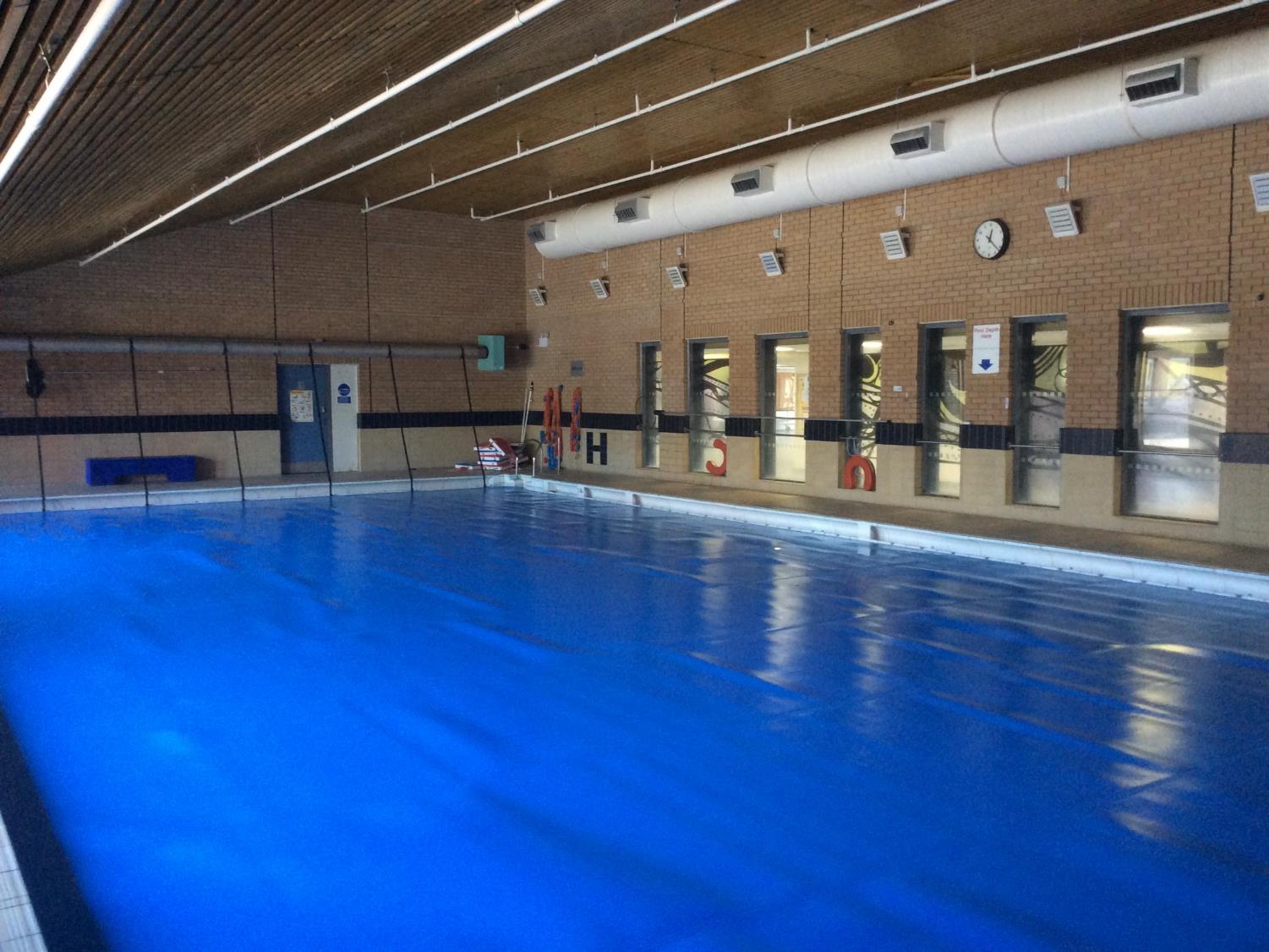 Pool
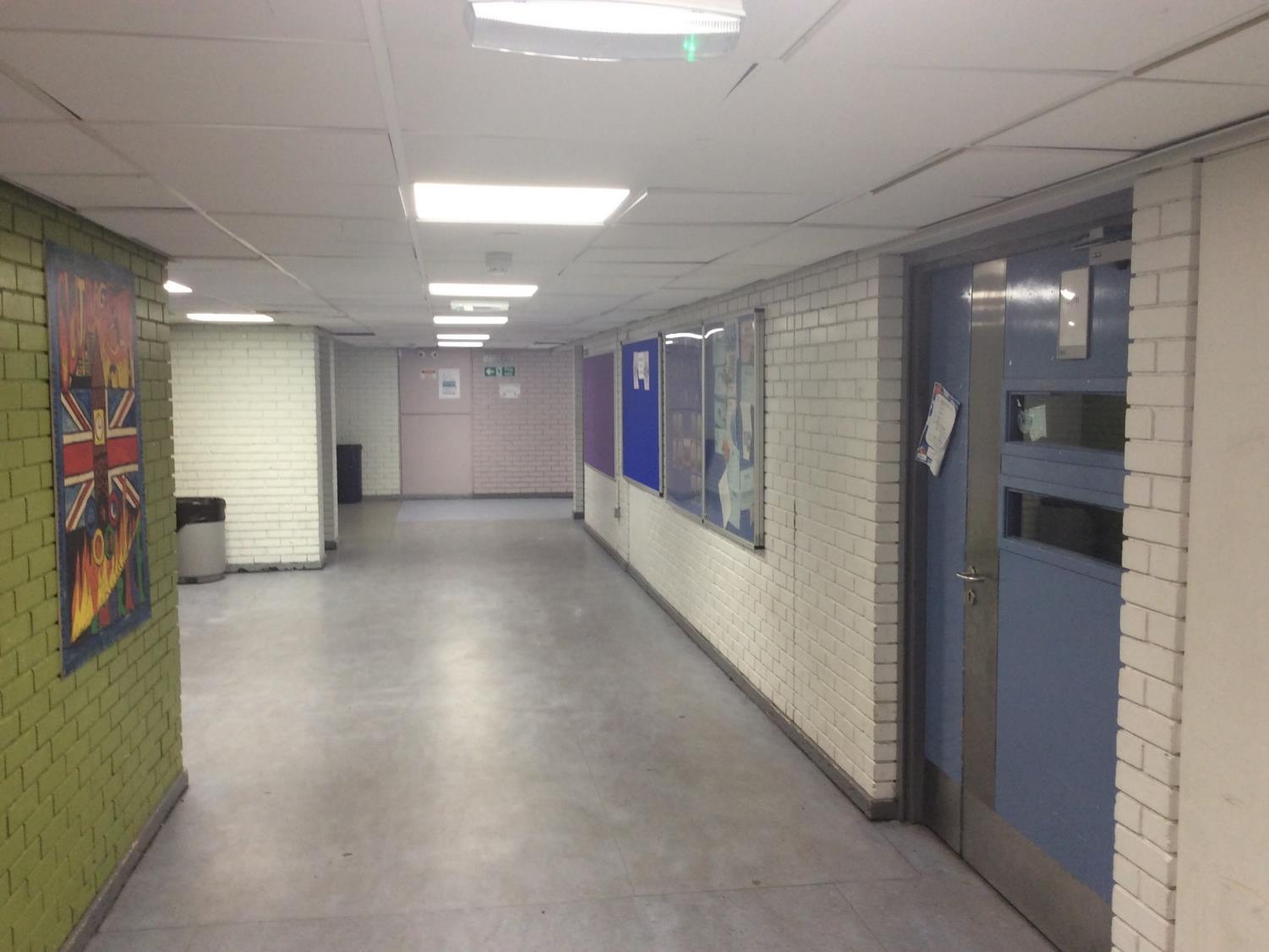 Gym Junction
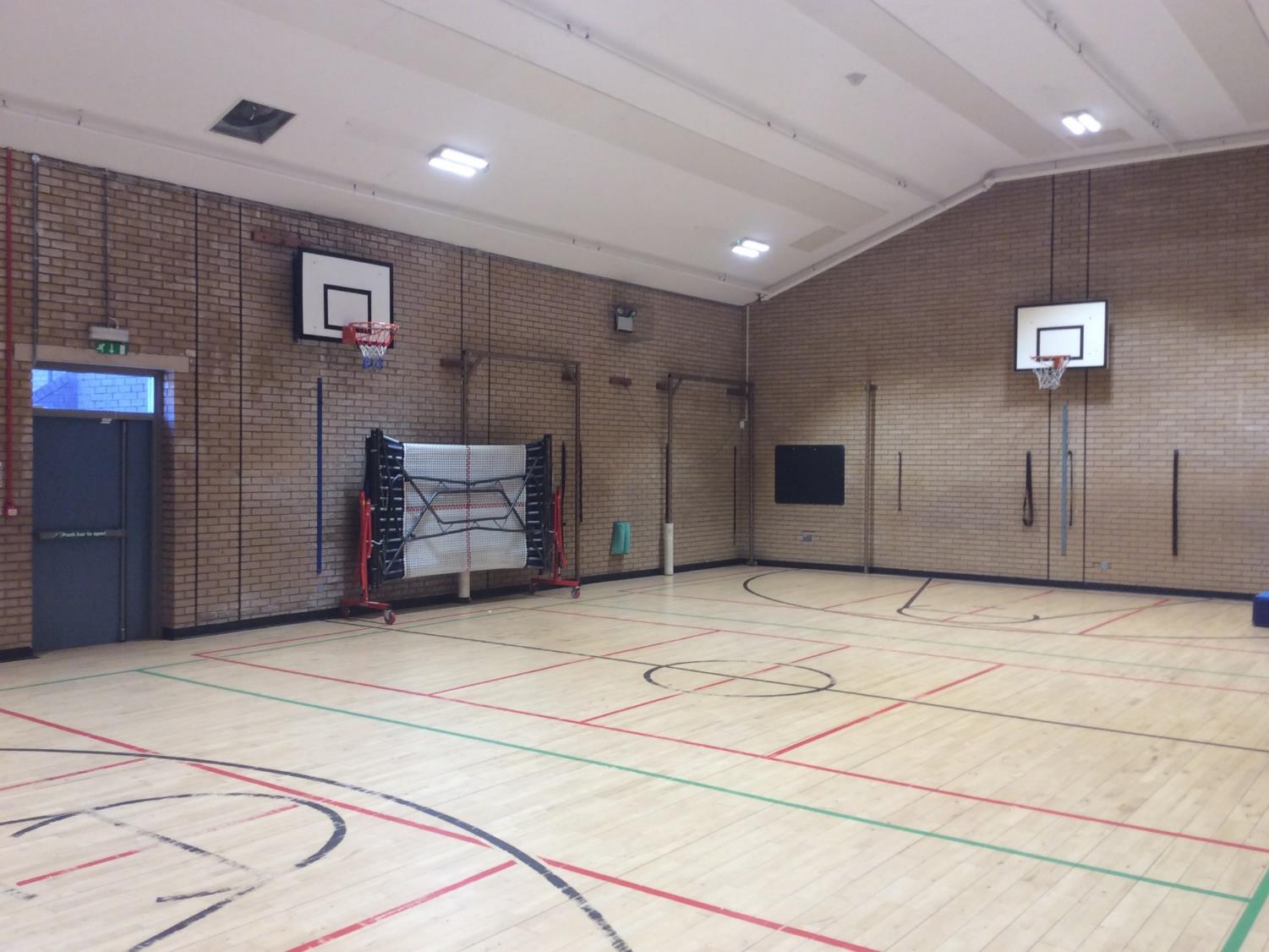 Small Gym
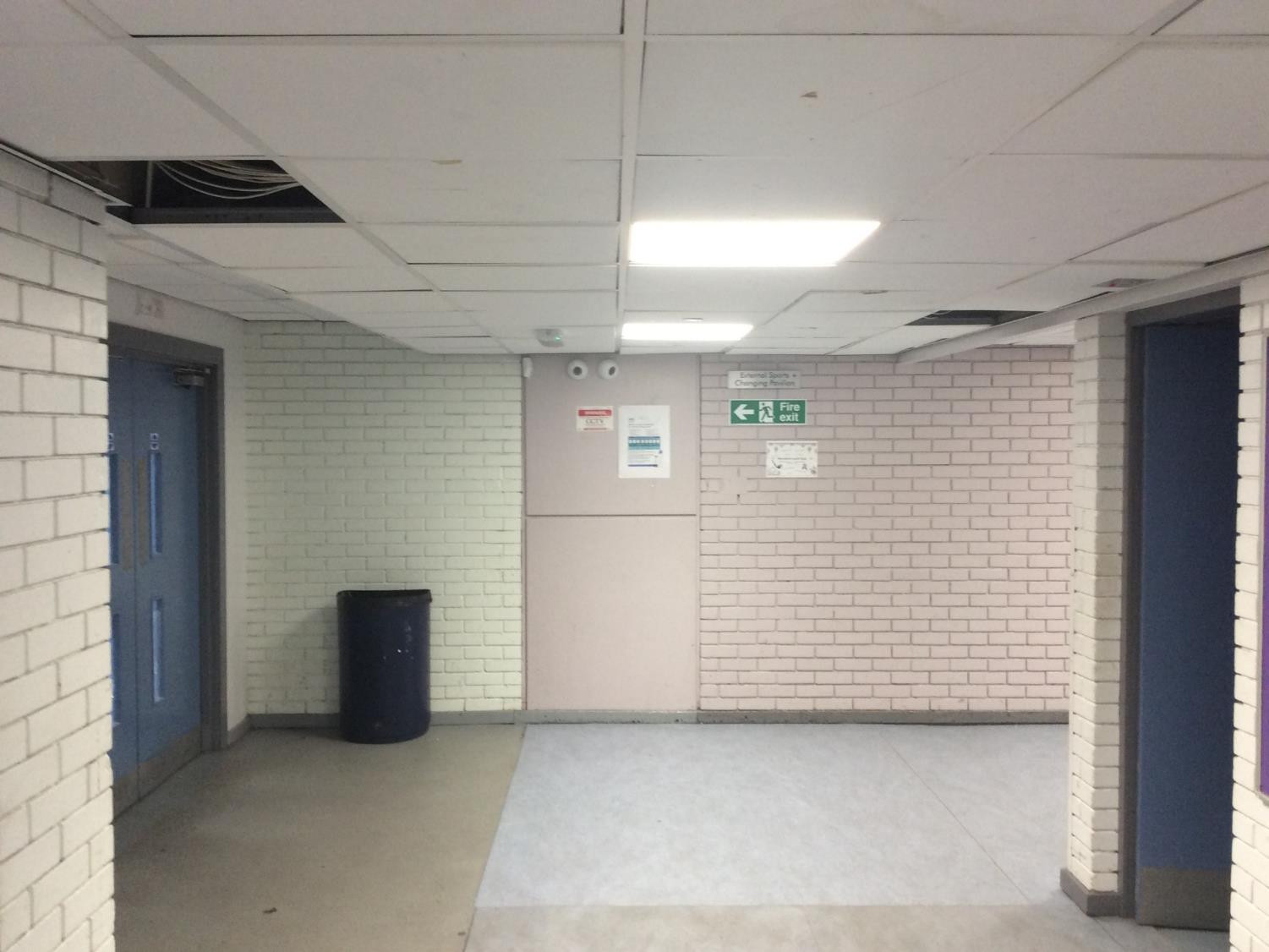 Langs Corner
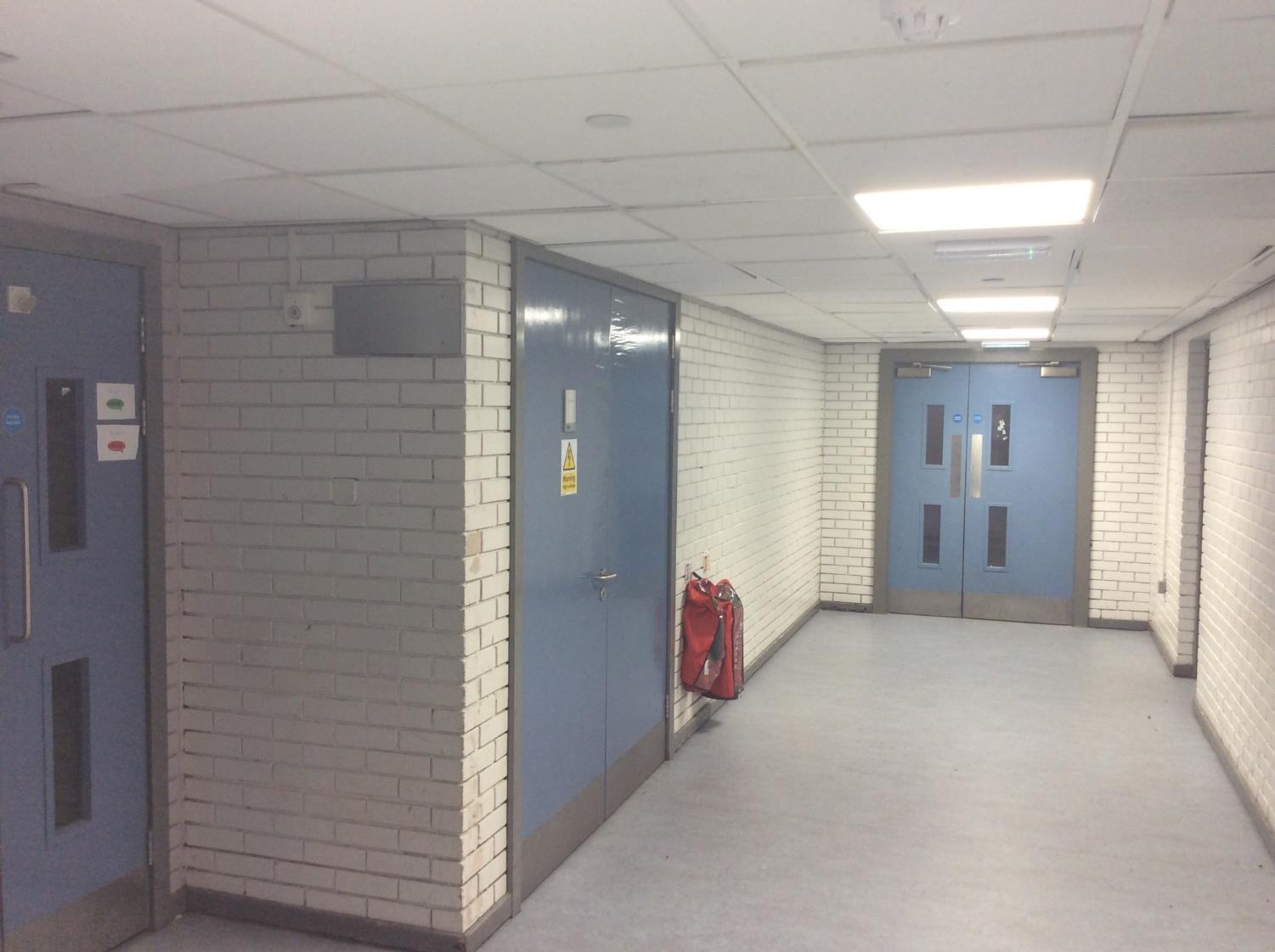 Langs/Business
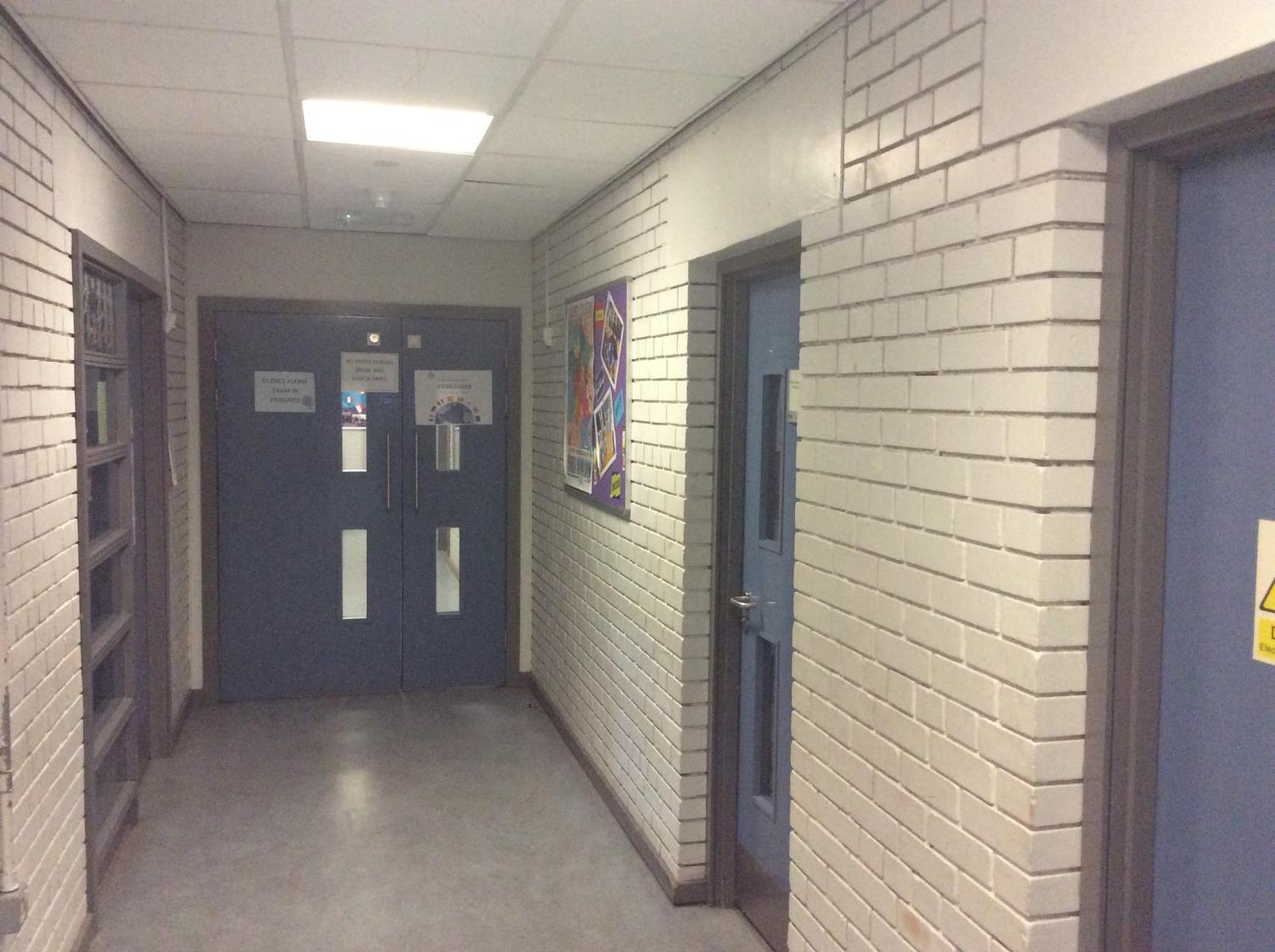 Langs 1
Languages Staffroom
Languages Classroom
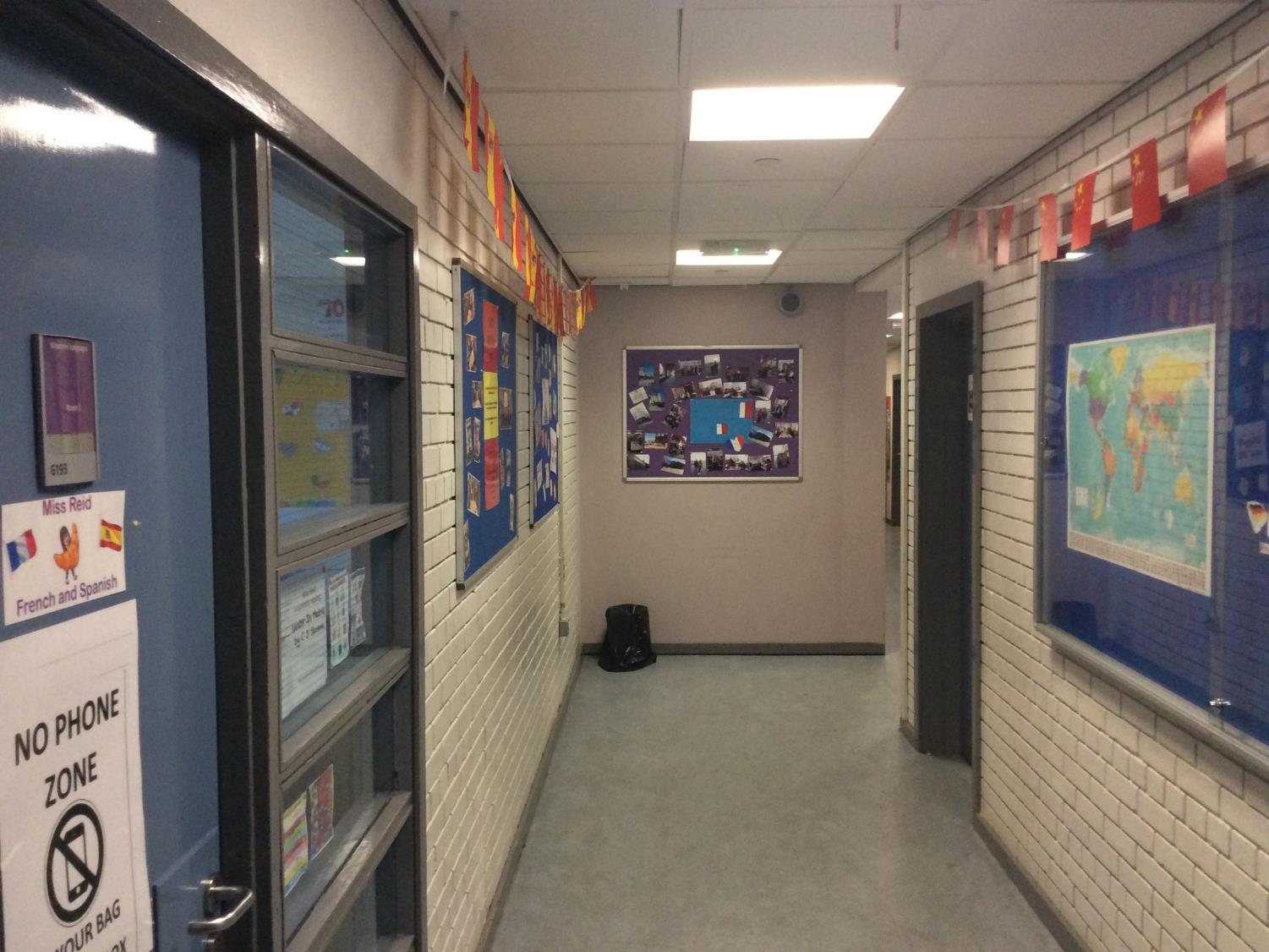 Langs 2
Languages Classroom
Languages Classroom
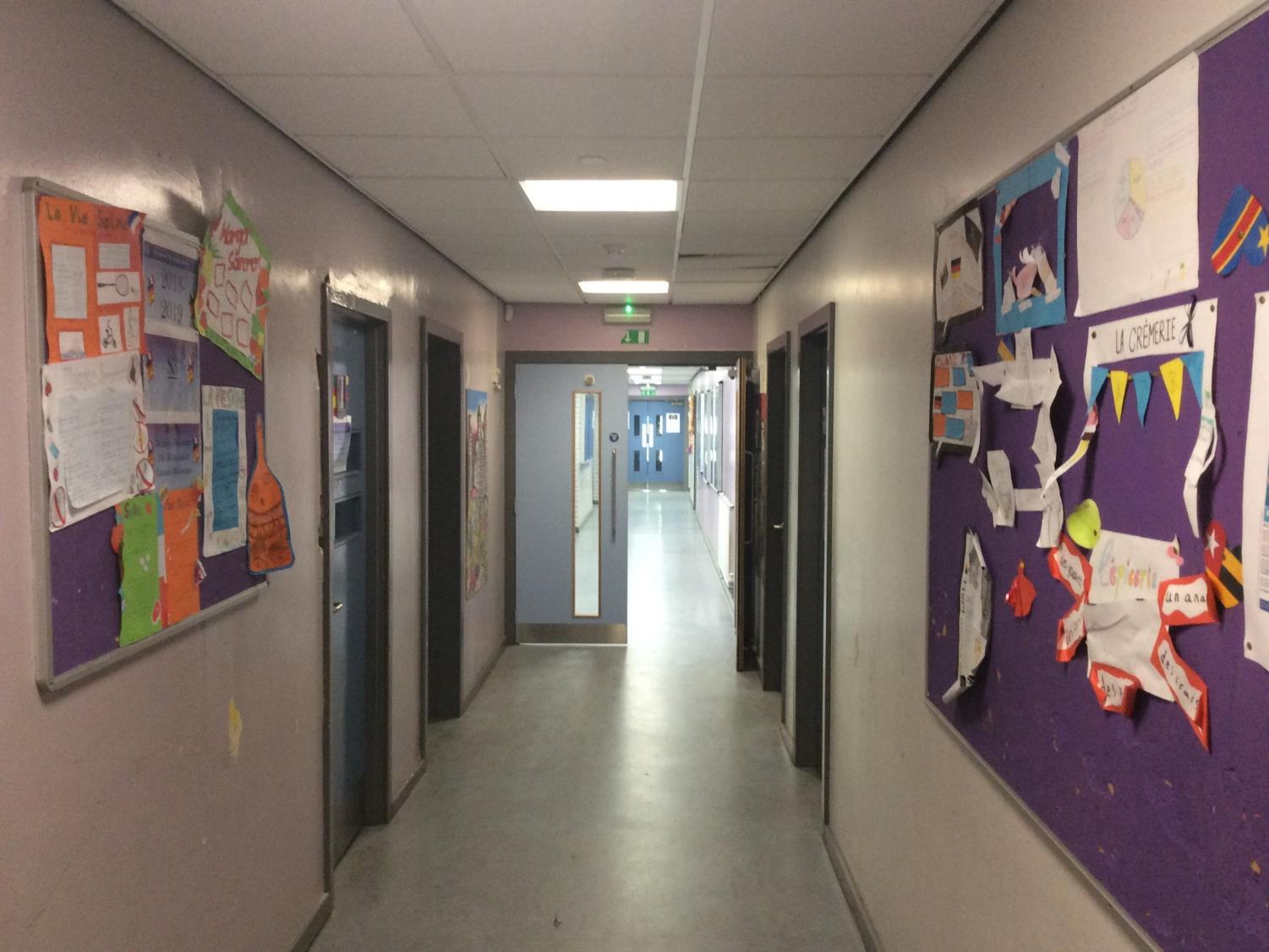 Langs/Socs
RMPS Classroom
Languages Classroom
Languages Classroom
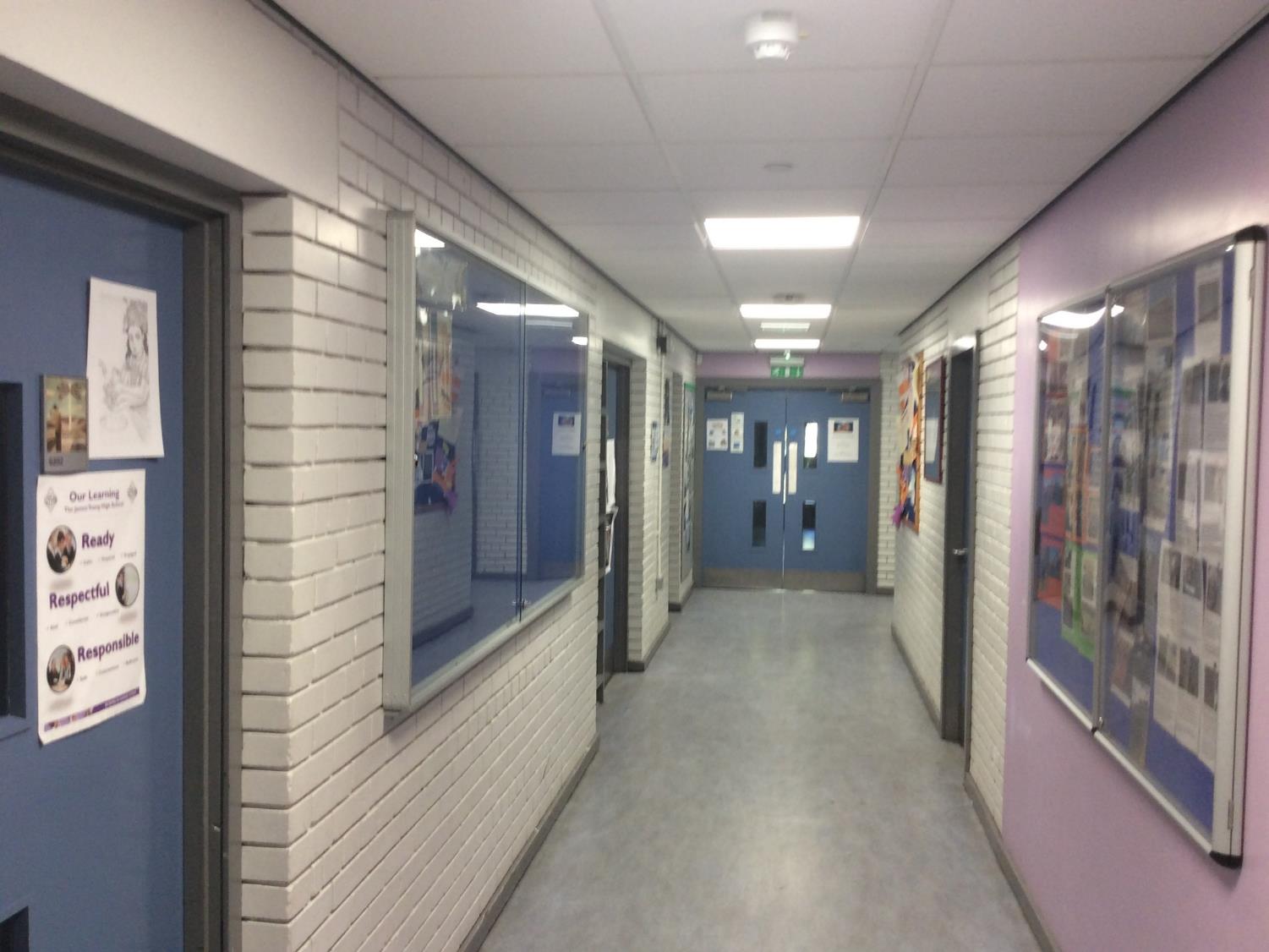 Socs
Geography Classroom
RMPS Classroom
History Classroom
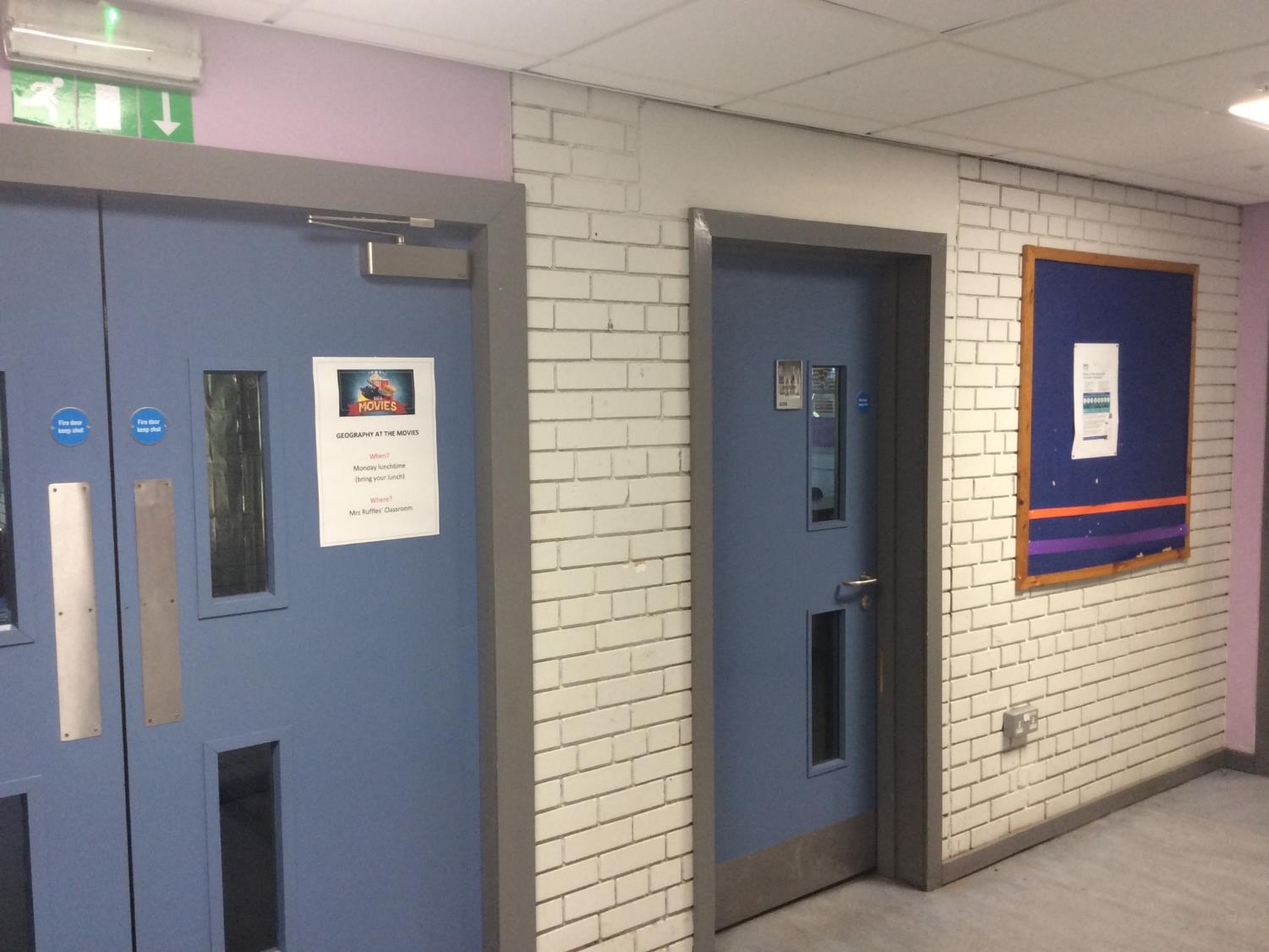 Socs corner
History Classroom
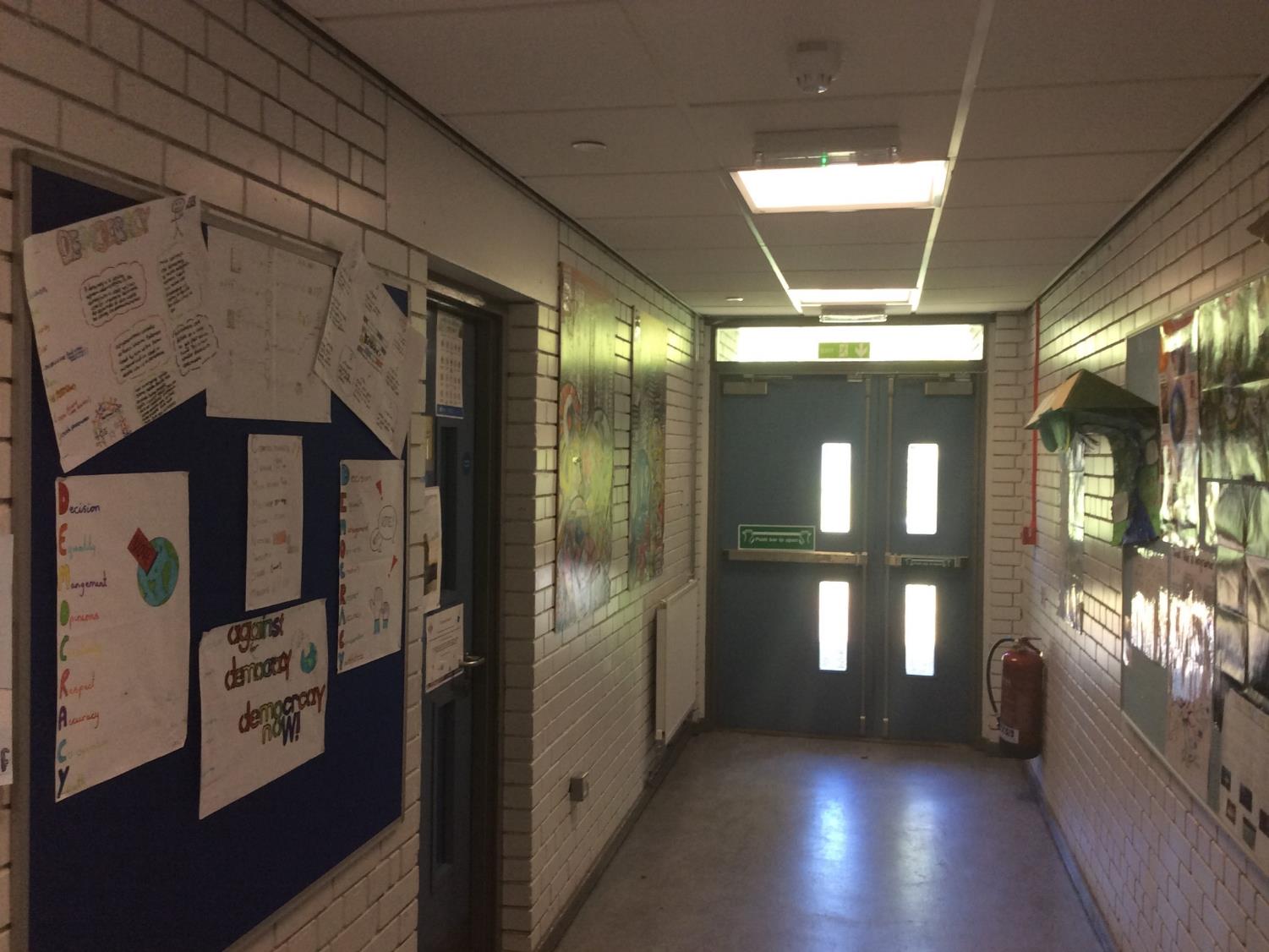 Elaine’s corner
Geography Classroom
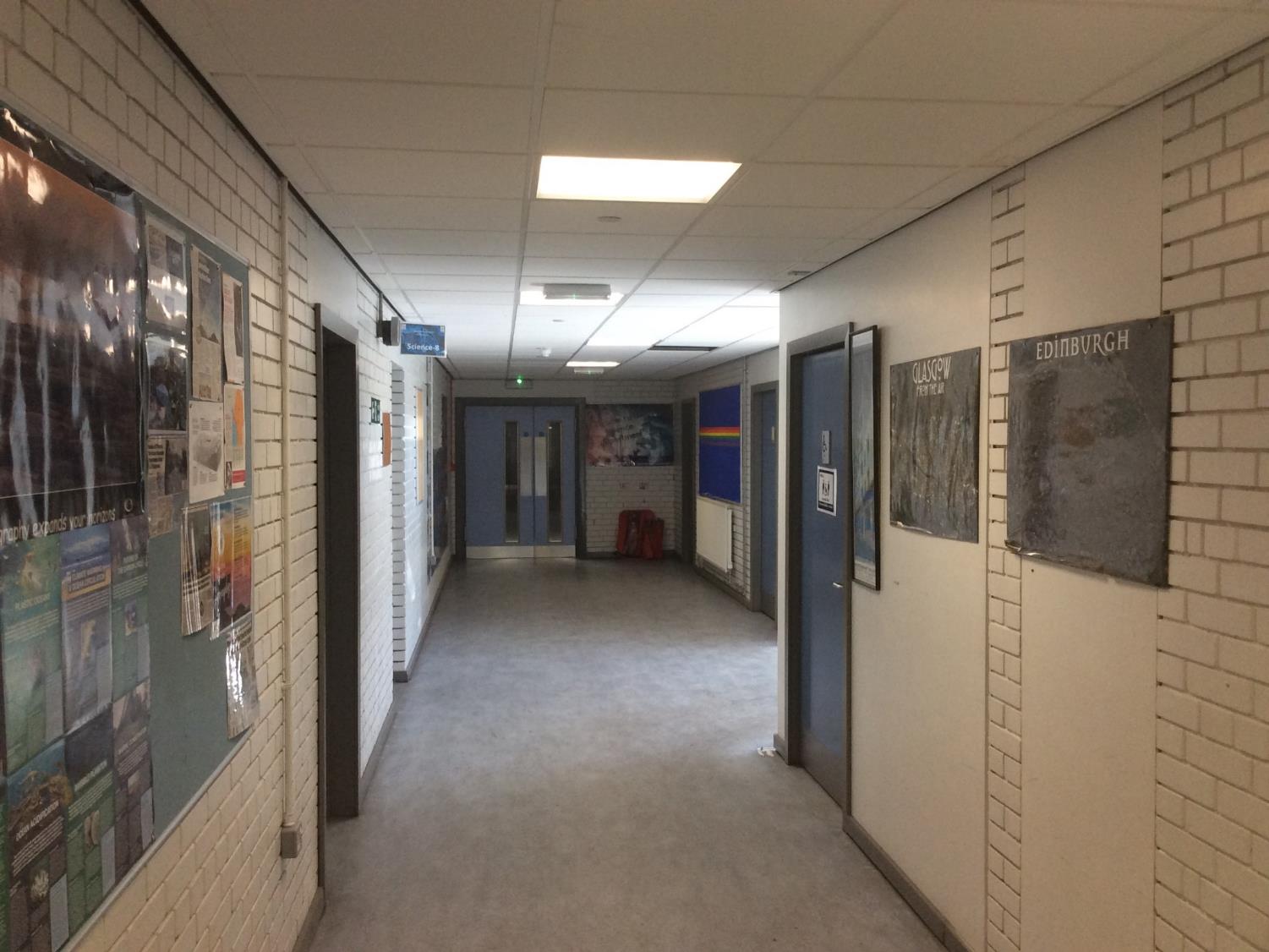 Socs/Science
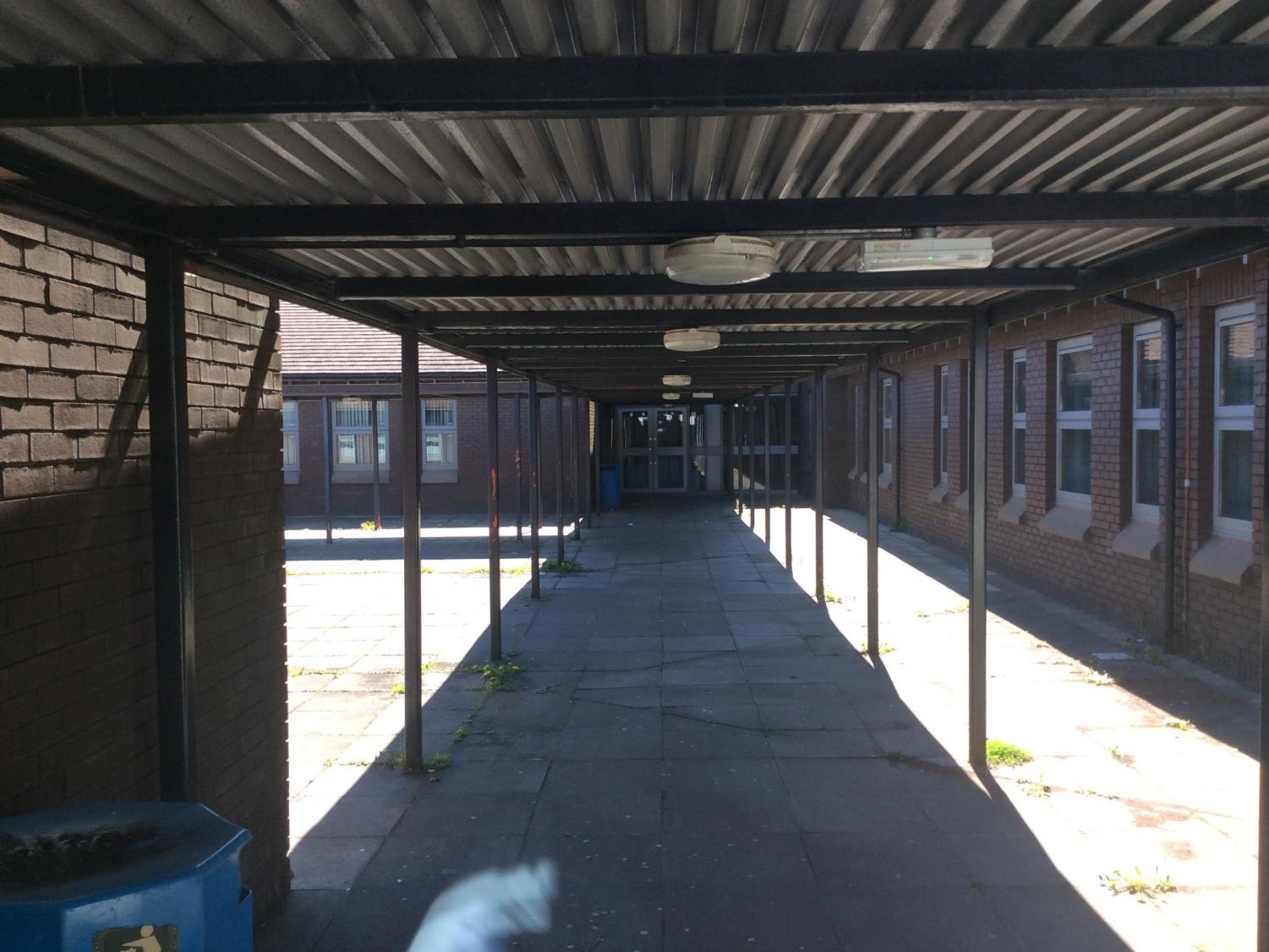 Lower Walkway Socs
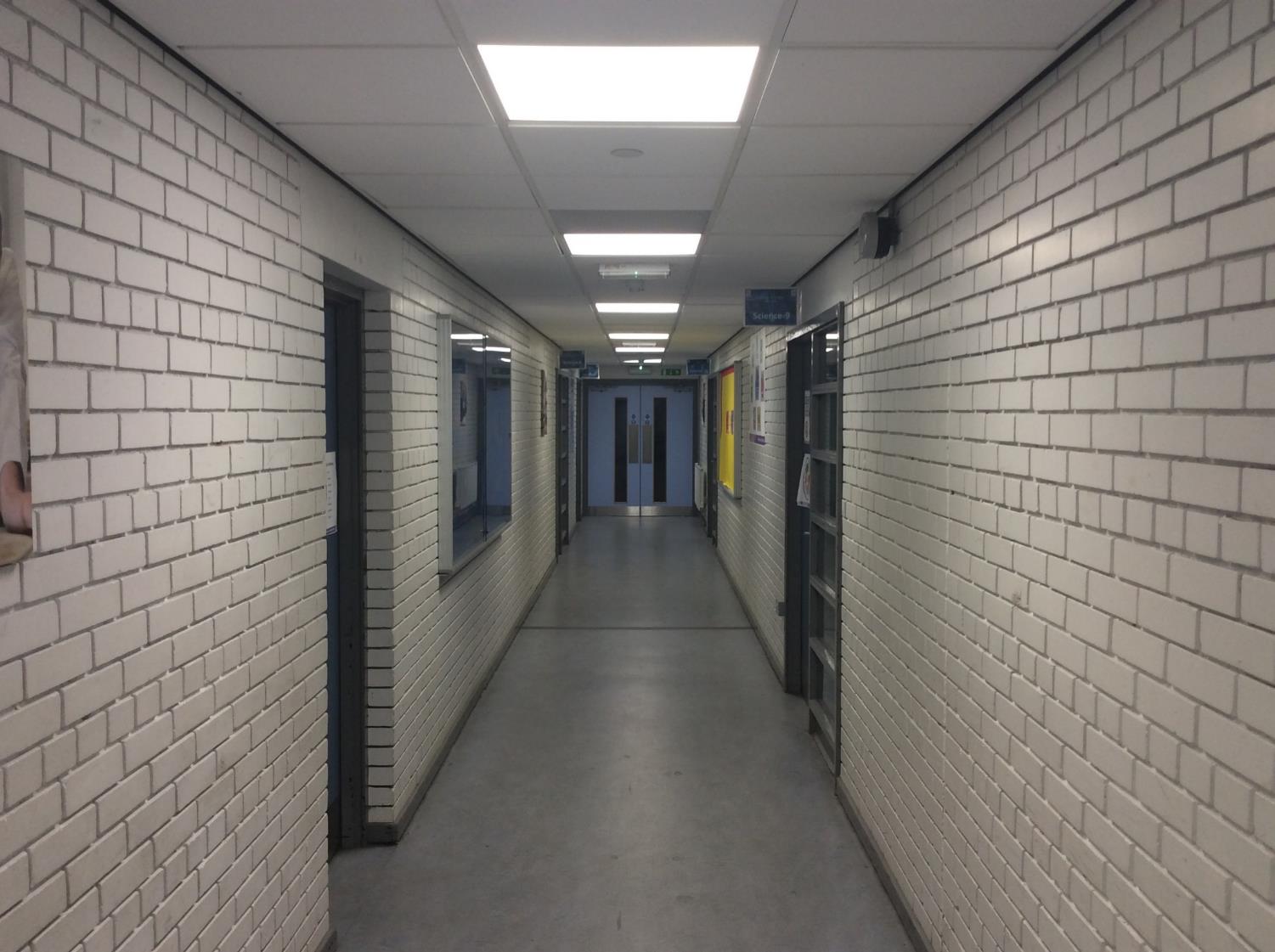 Science Base Area
Science Labs
Science Labs
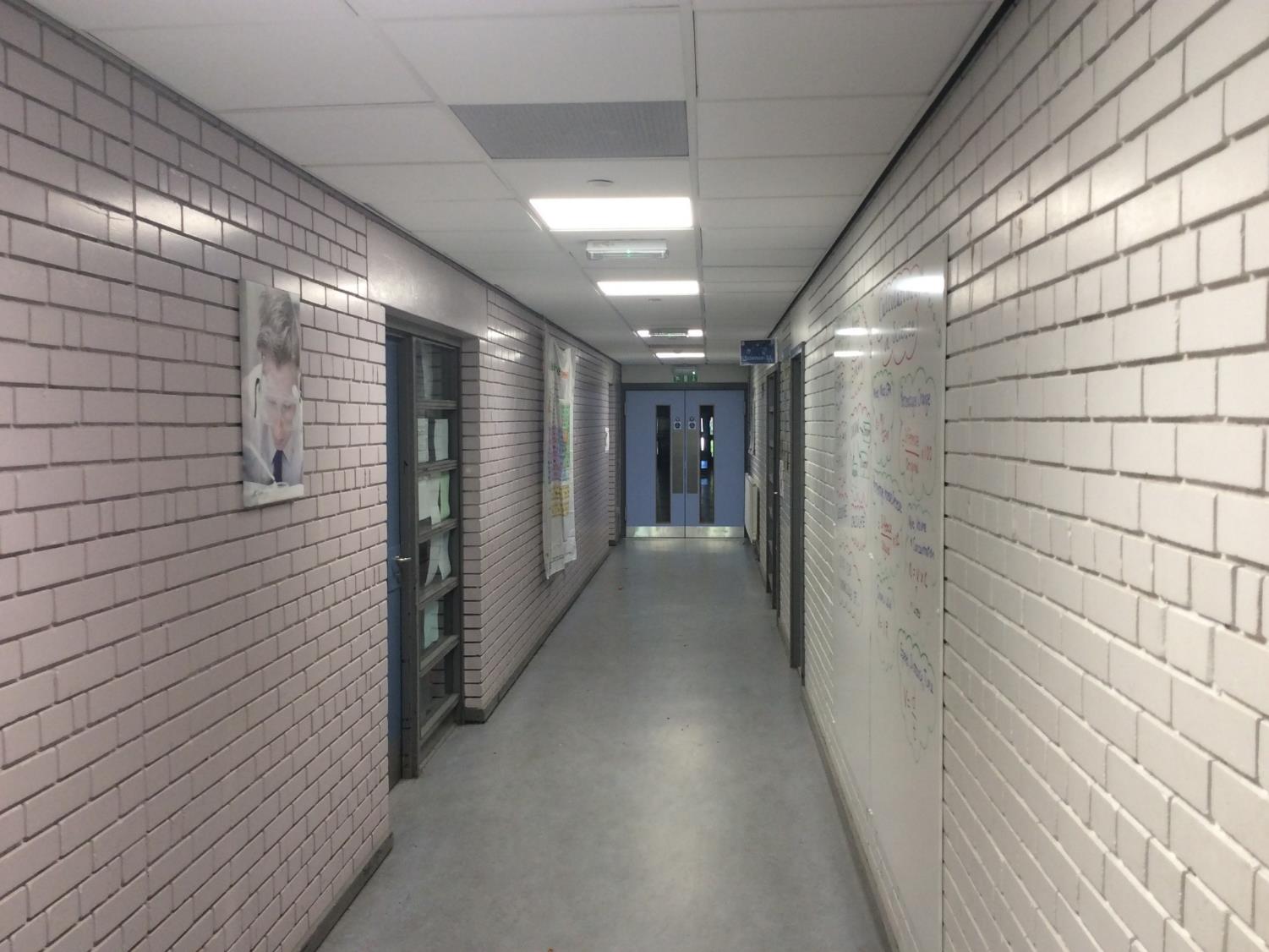 Science 1
Science Labs
Science Labs
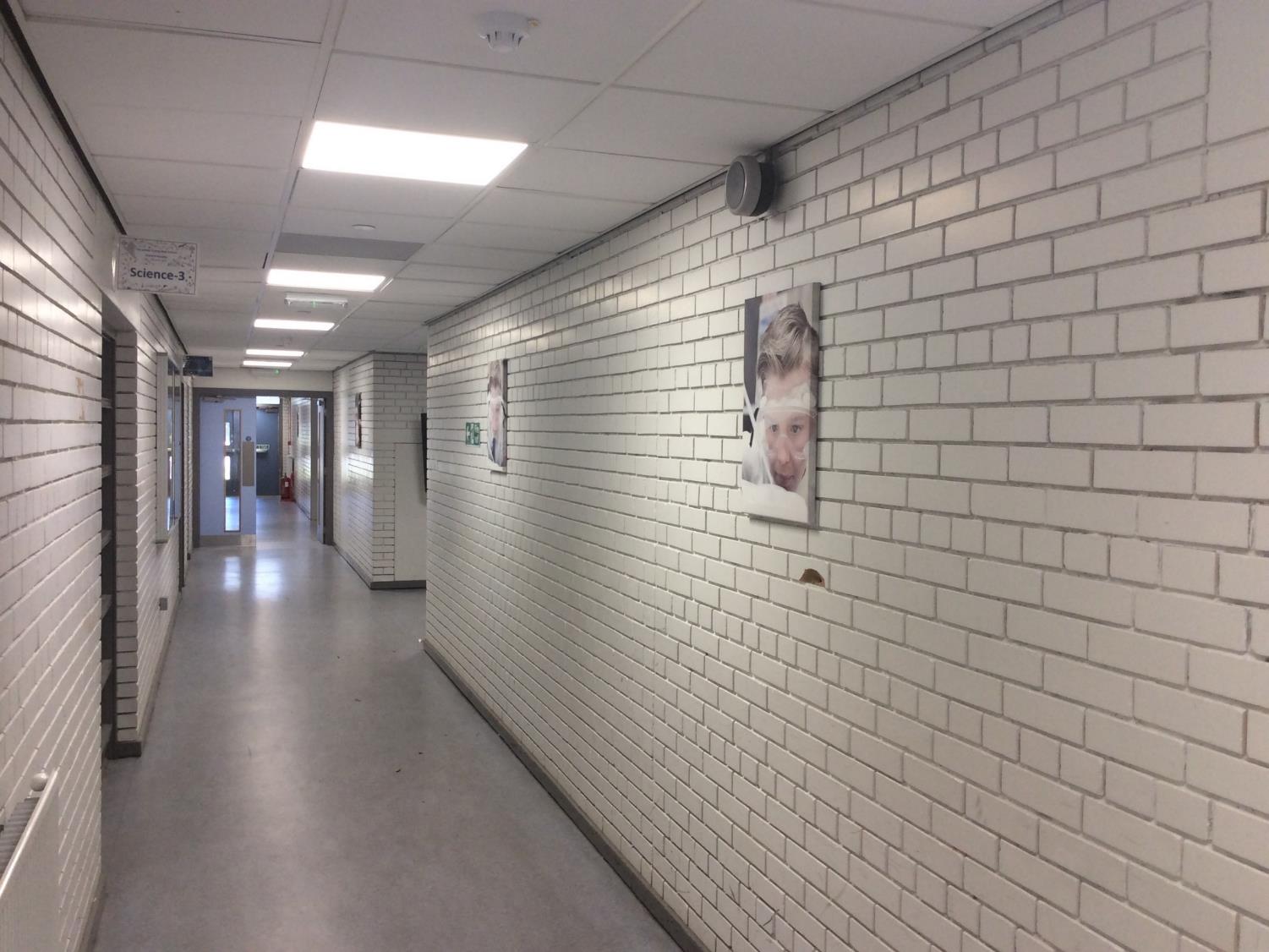 Science 2
Science Lab
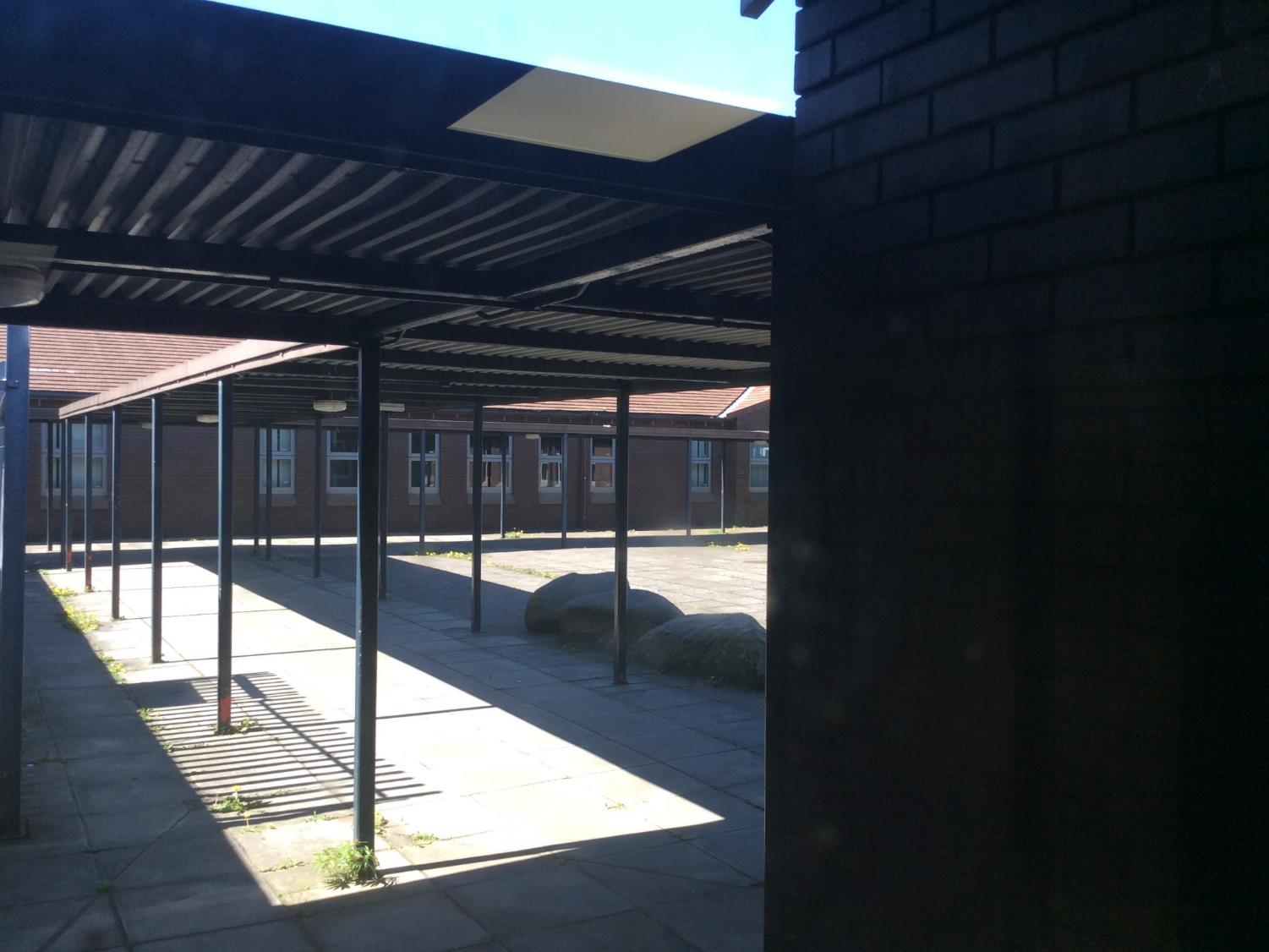 Lower Walkway Science
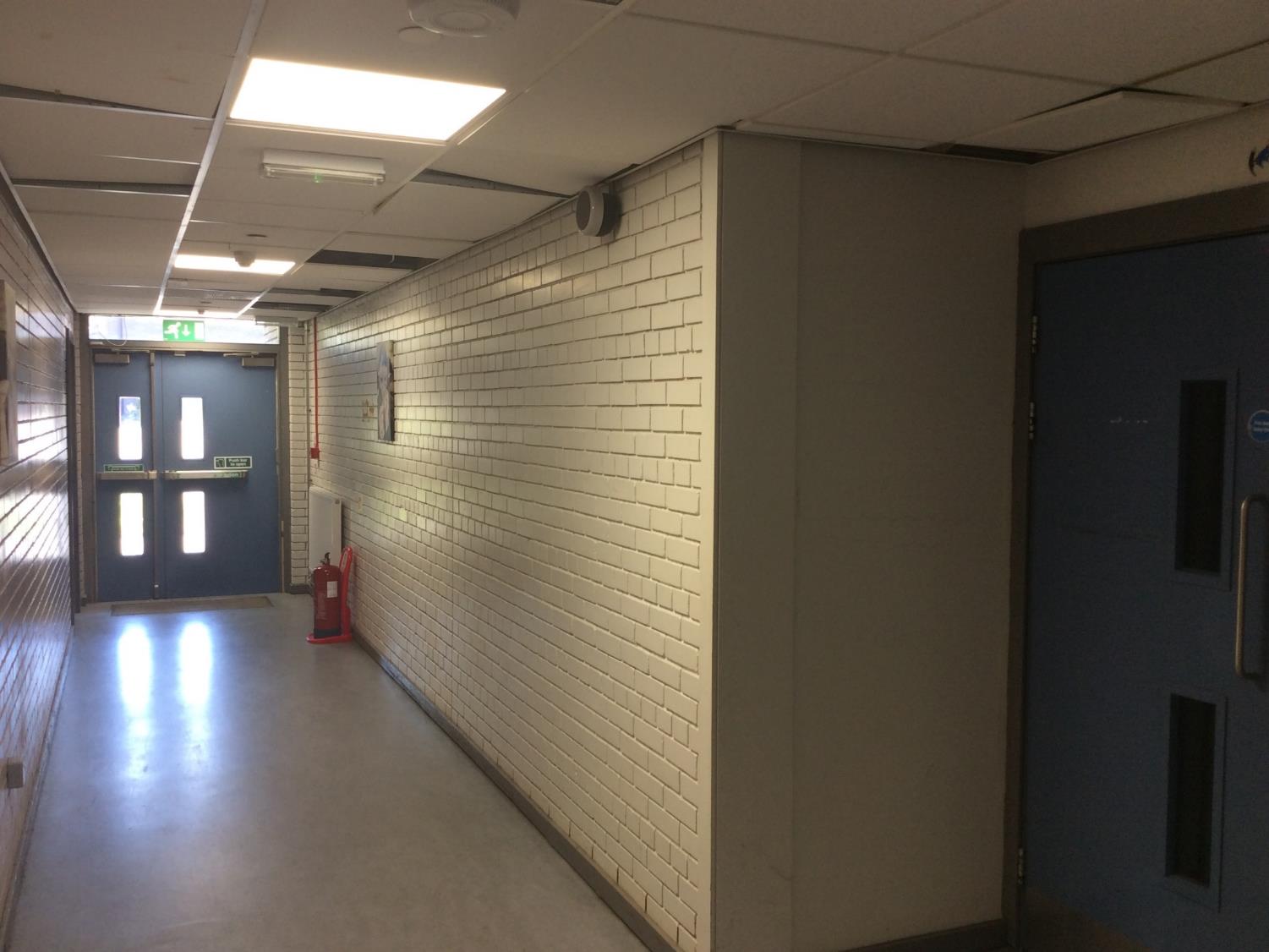 Science 3
Science Lab
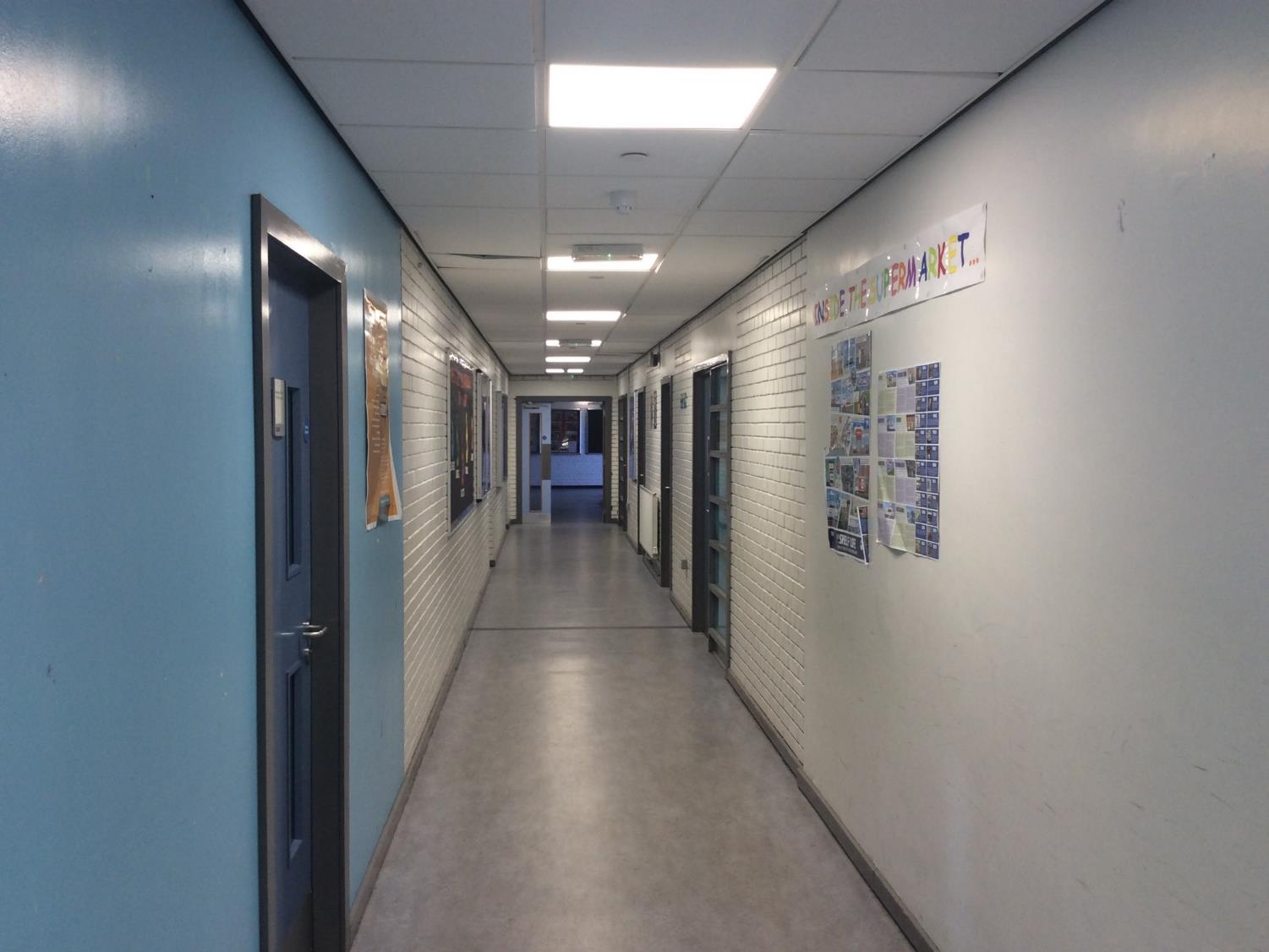 Business from Science
Business Classrooms
Business Classrooms
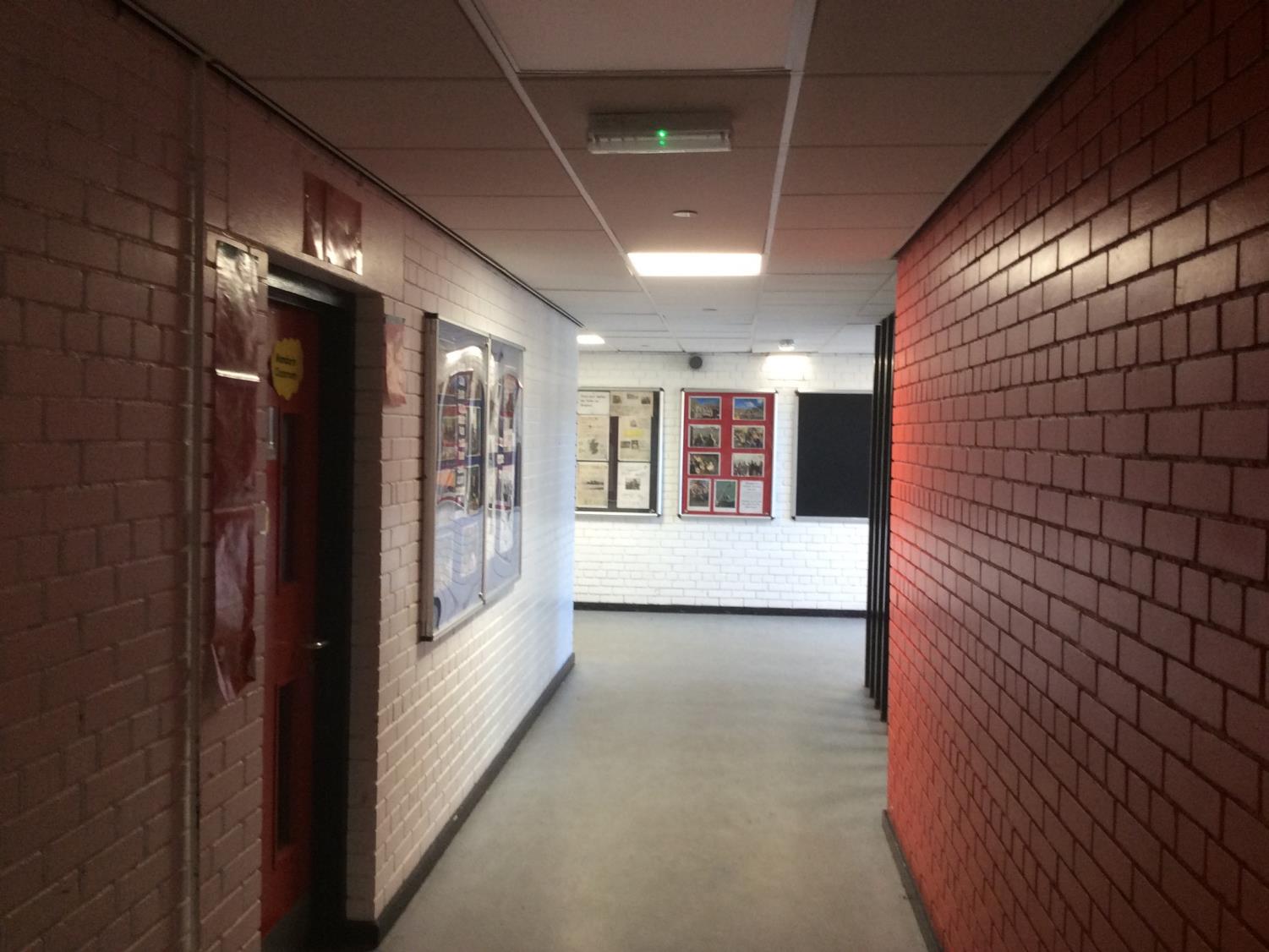 Mandarin from Business
Mandarin classroom
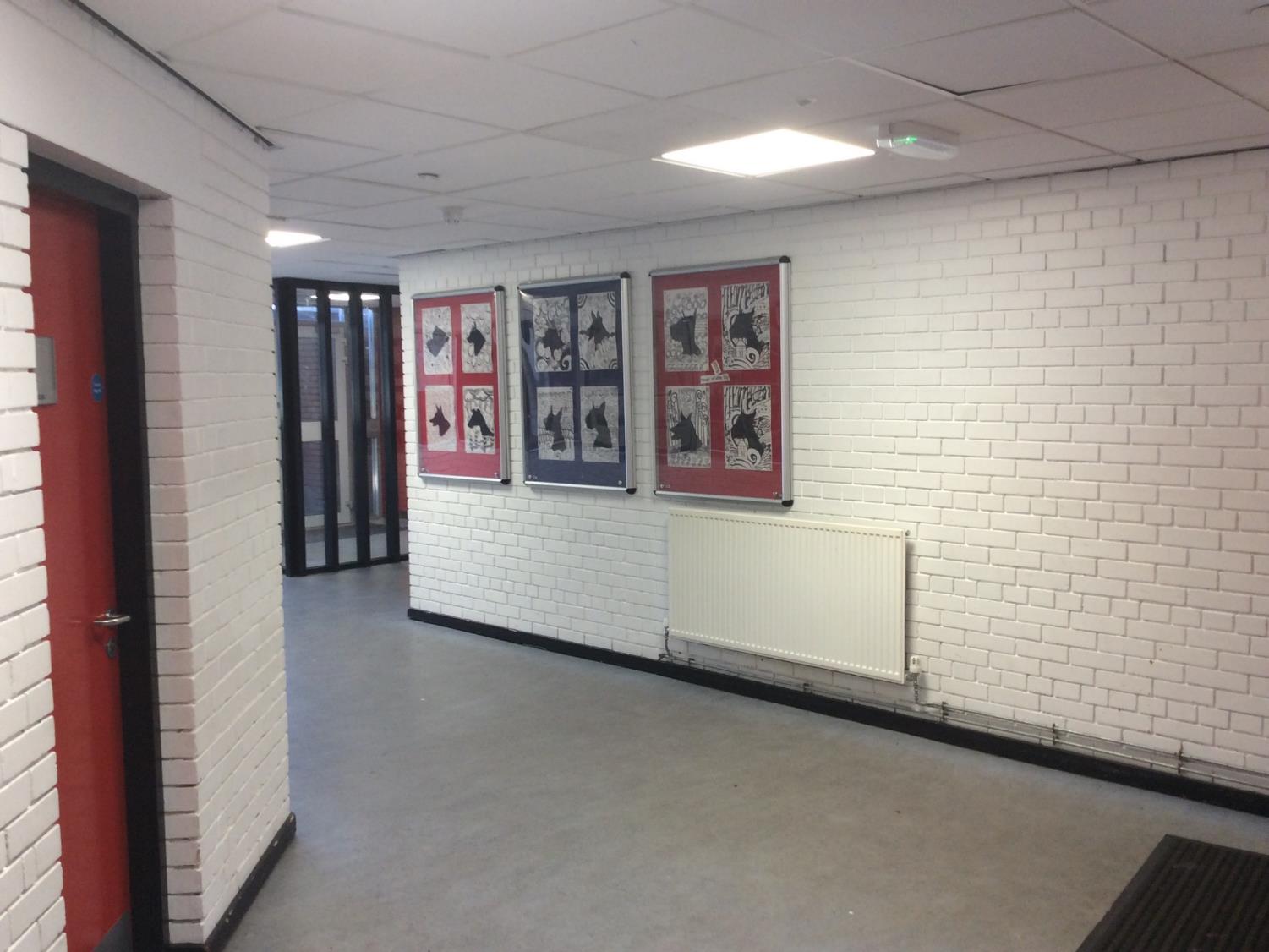 Business Corner
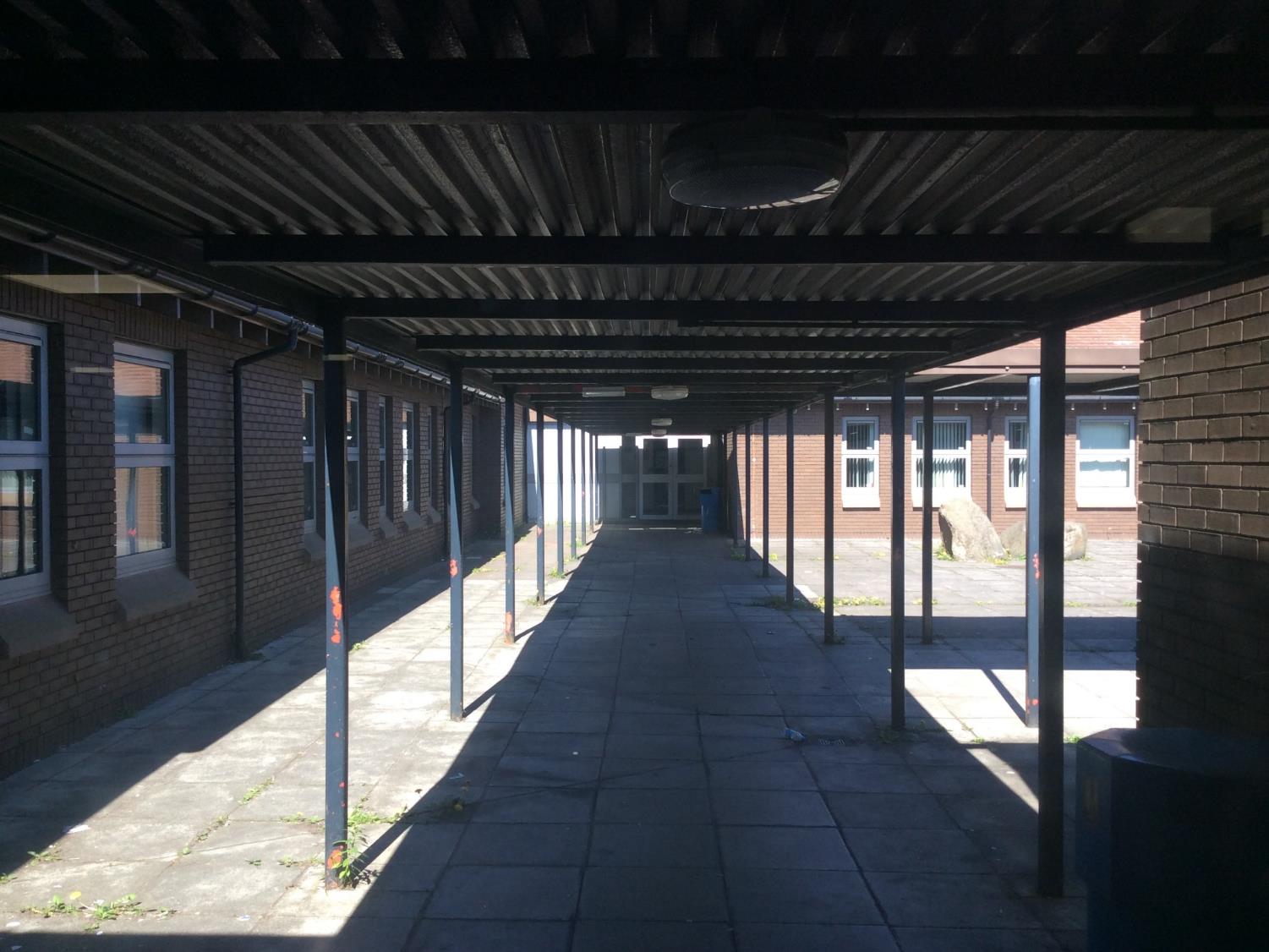 Lower Walkway Business
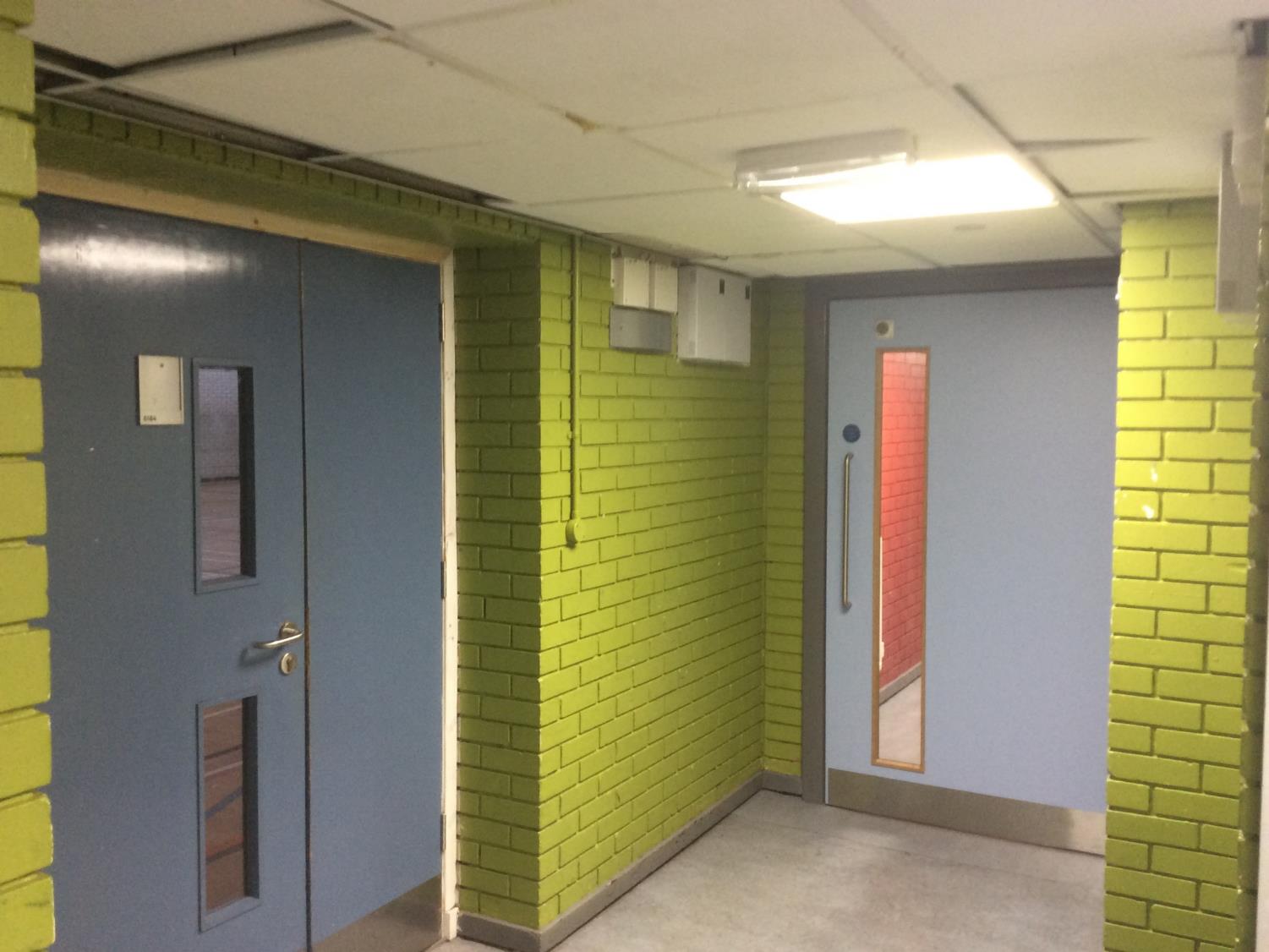 Games Hall Gym Entrance
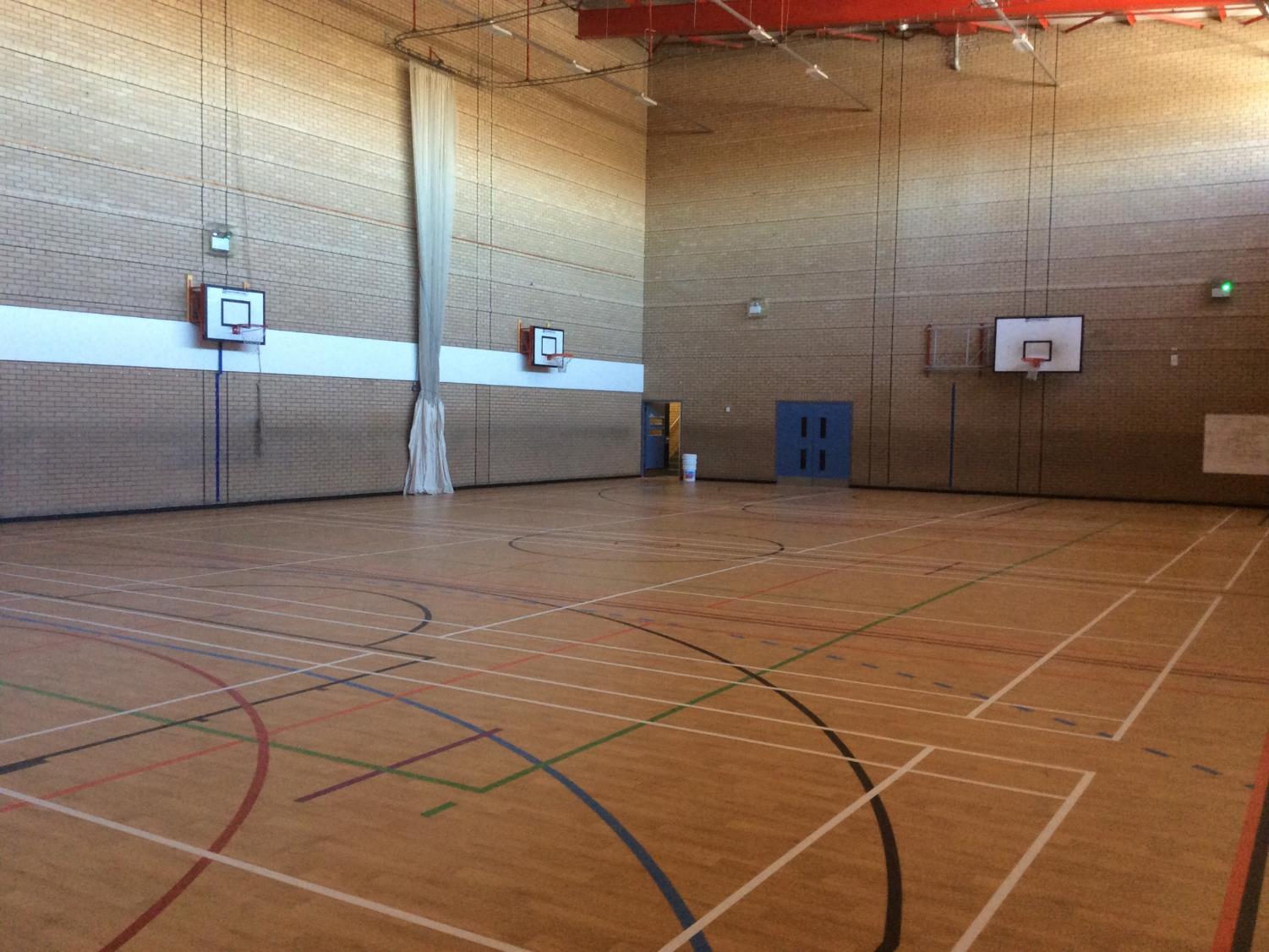 Games Hall Gym side
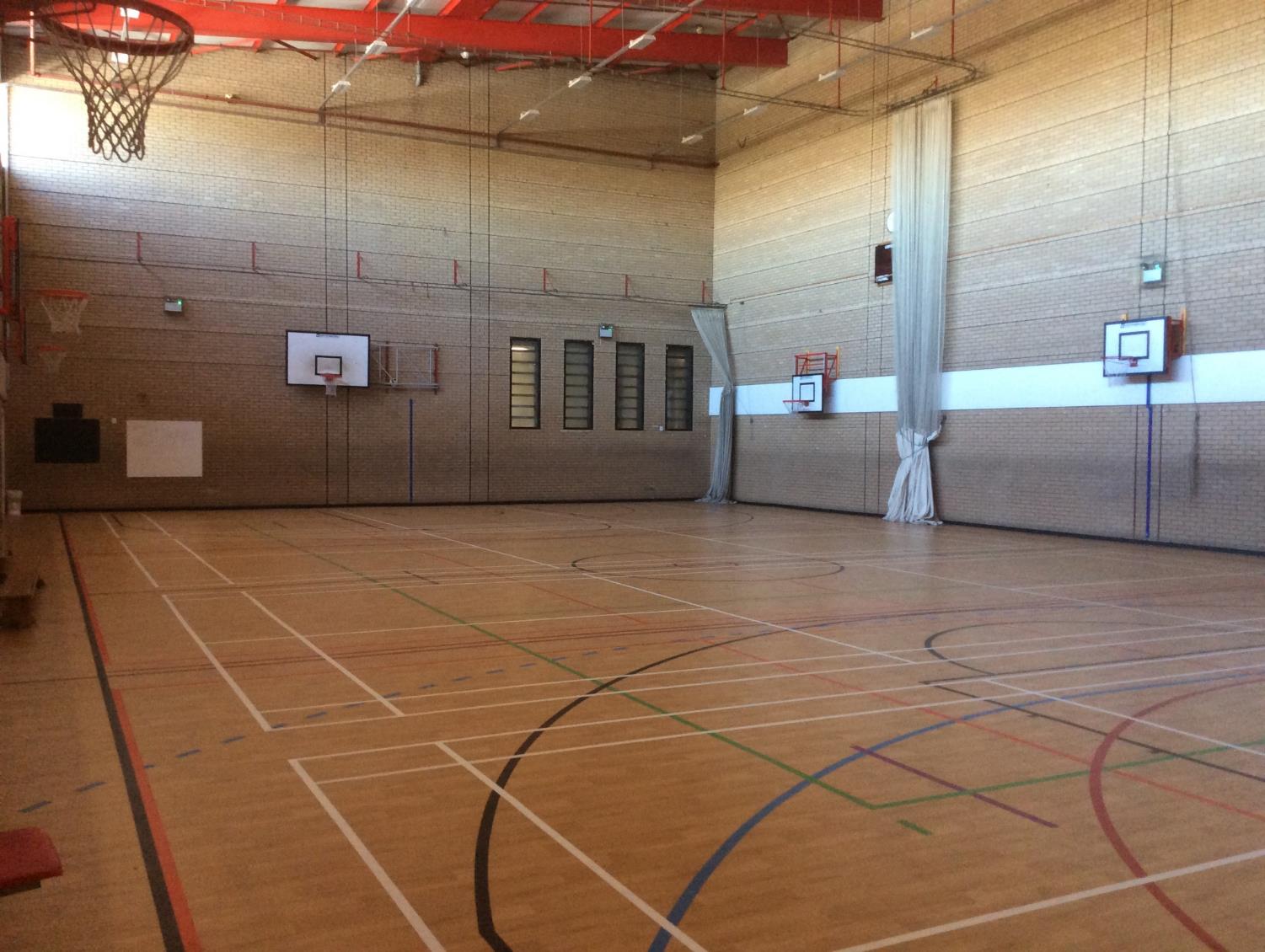 Games Hall PE side
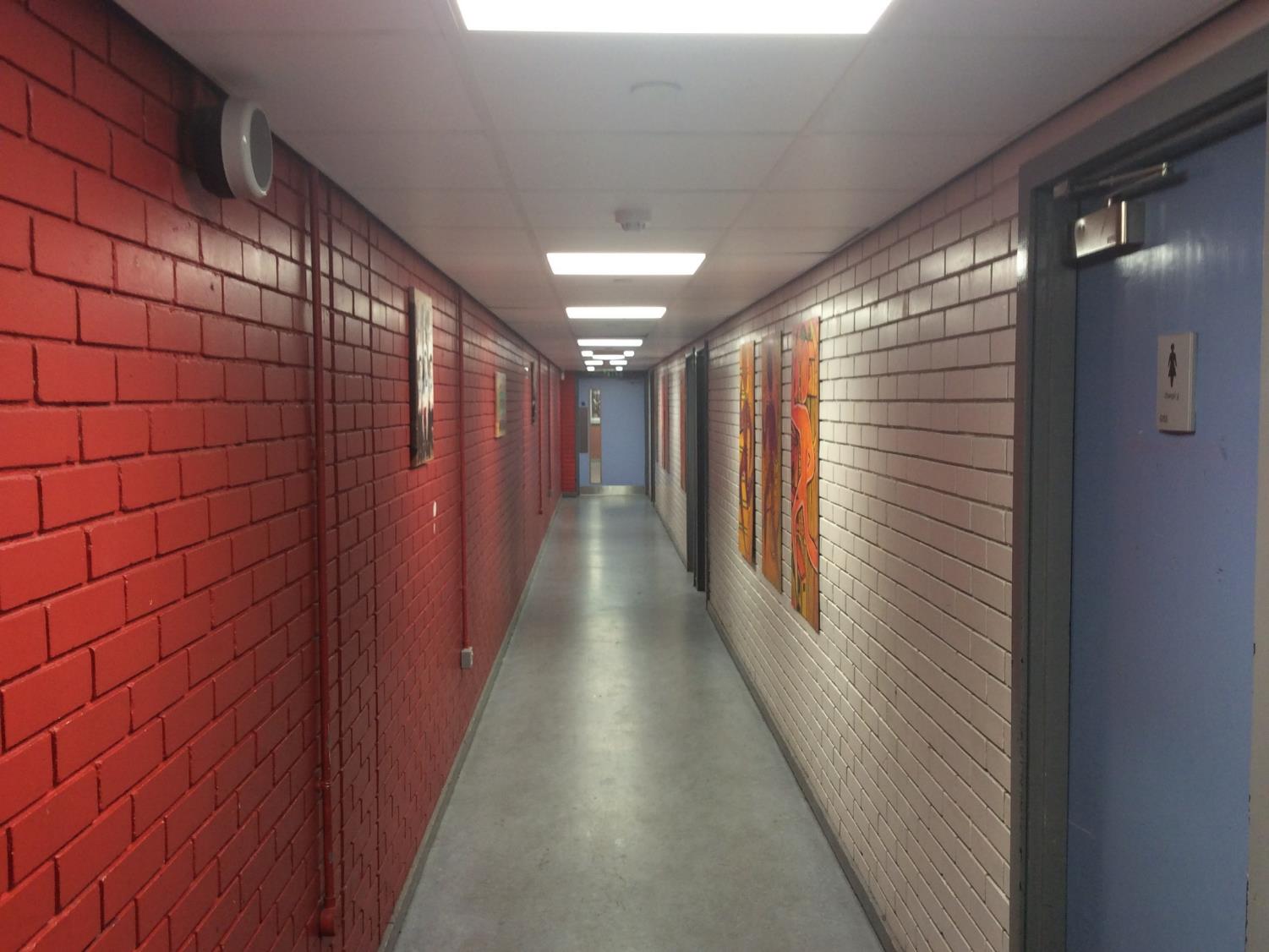 Games Hall corridor from Gym
PE Changing rooms
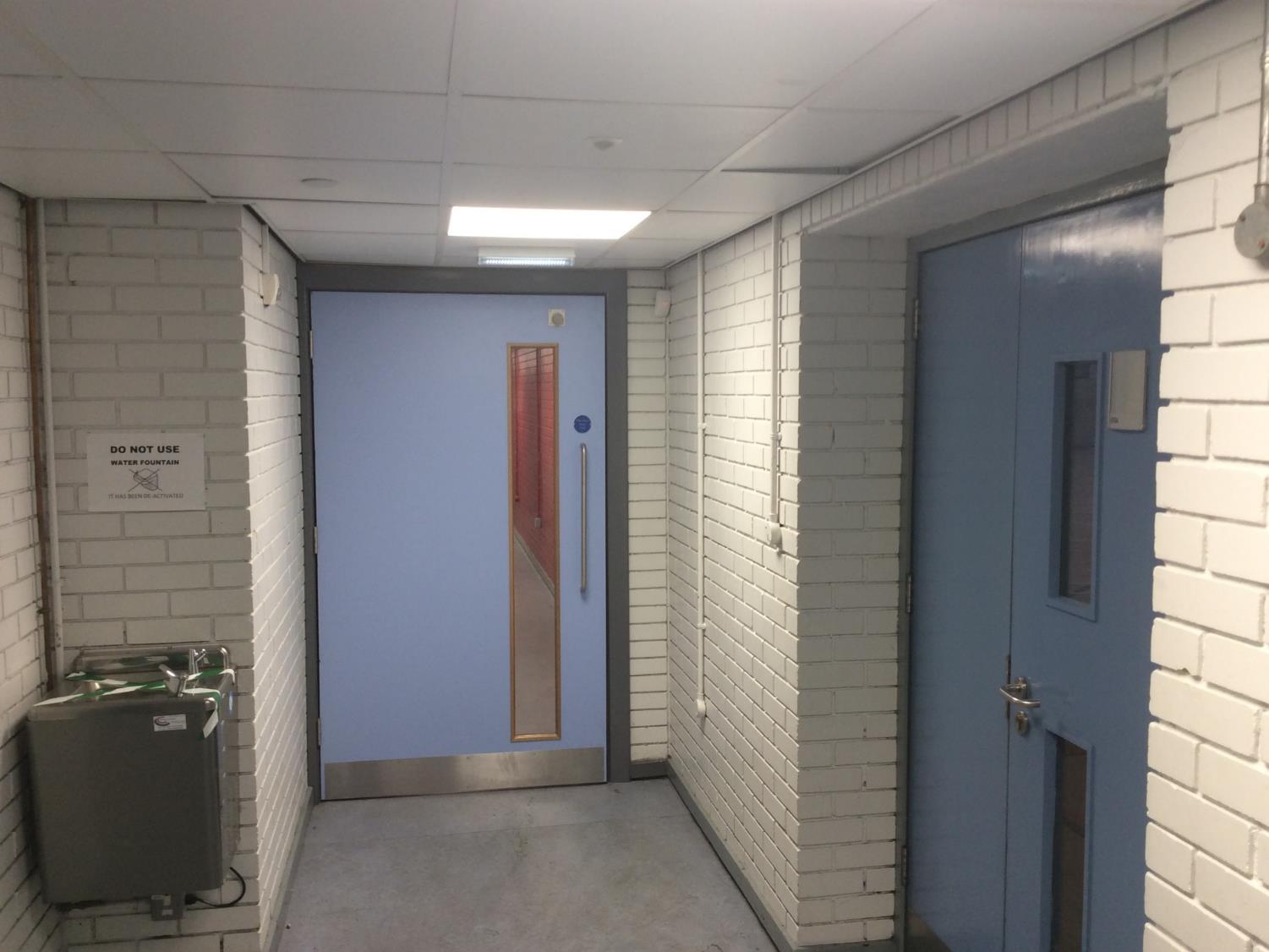 Games Hall entrance from Music
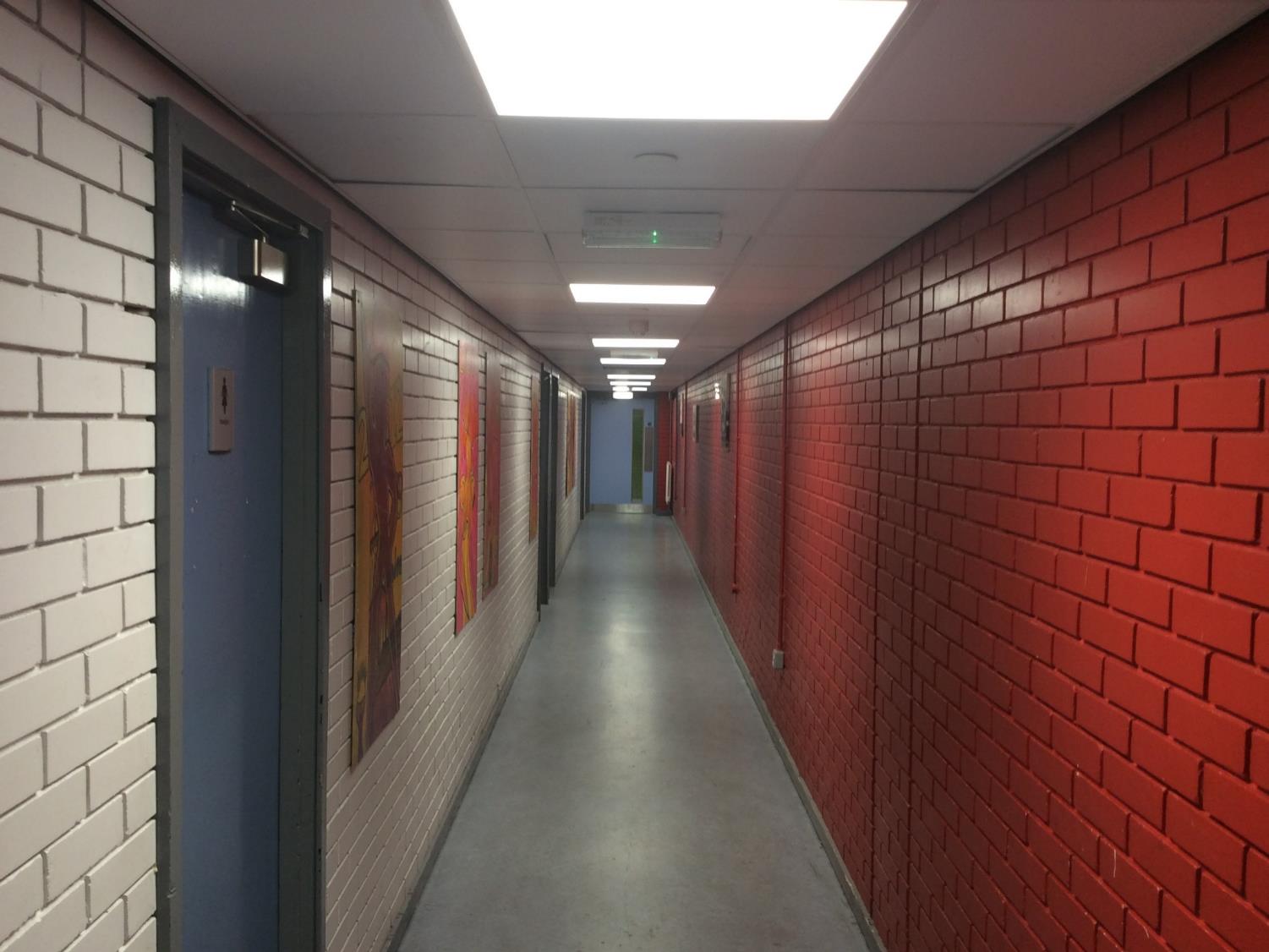 Games Hall corridor from Music
PE Changing rooms
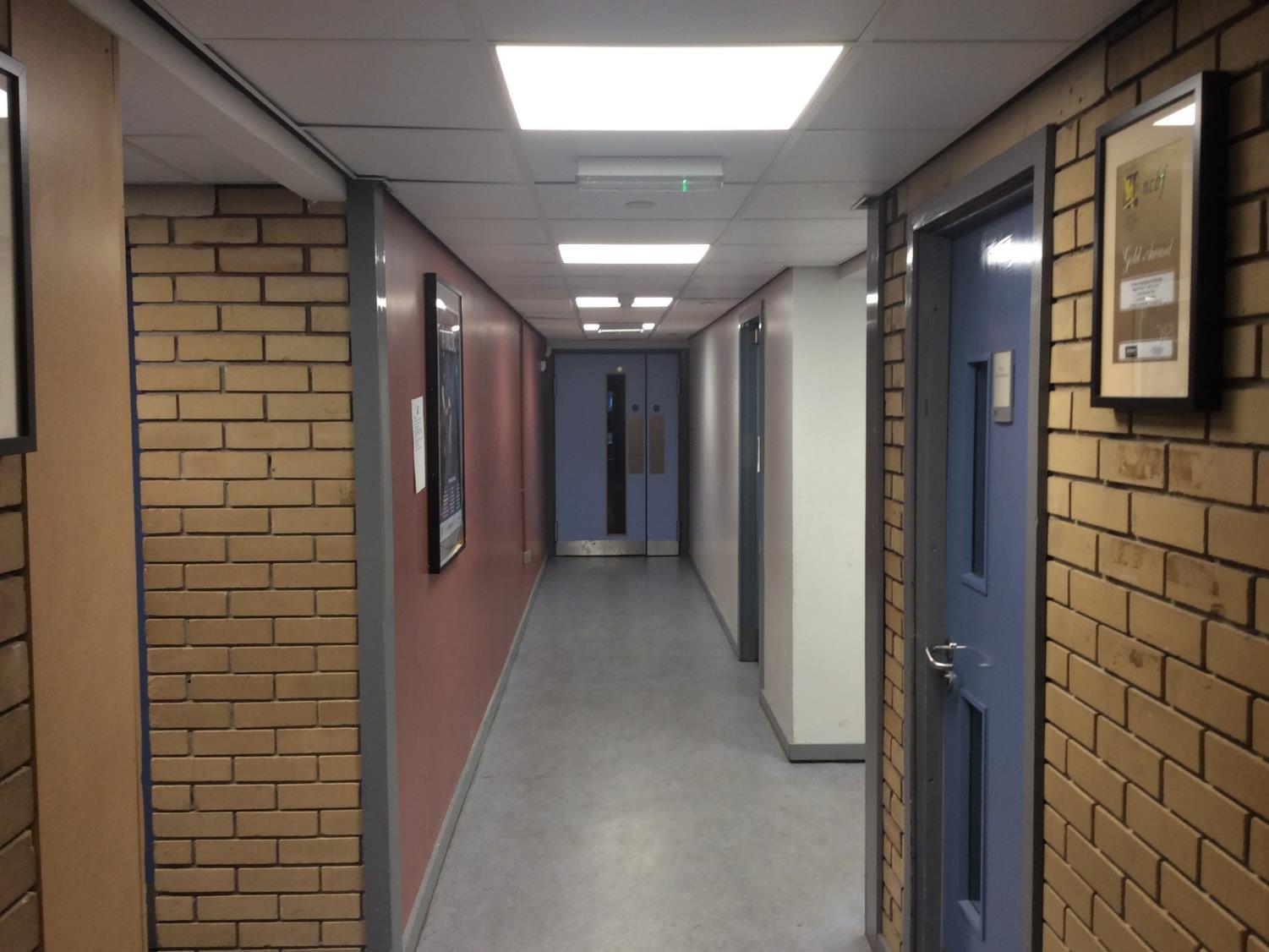 Music/PE
Music classroom
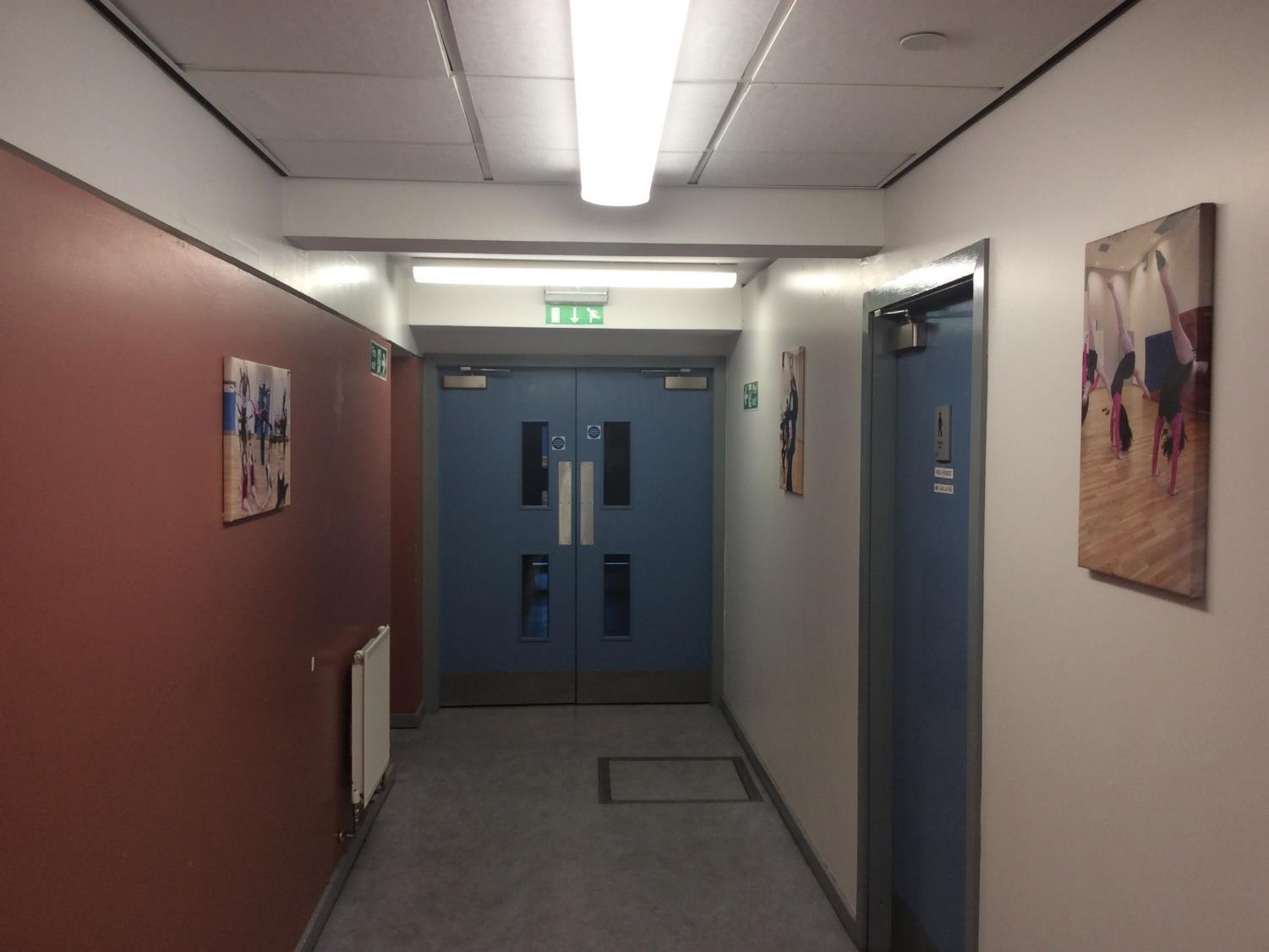 Dance Studio area
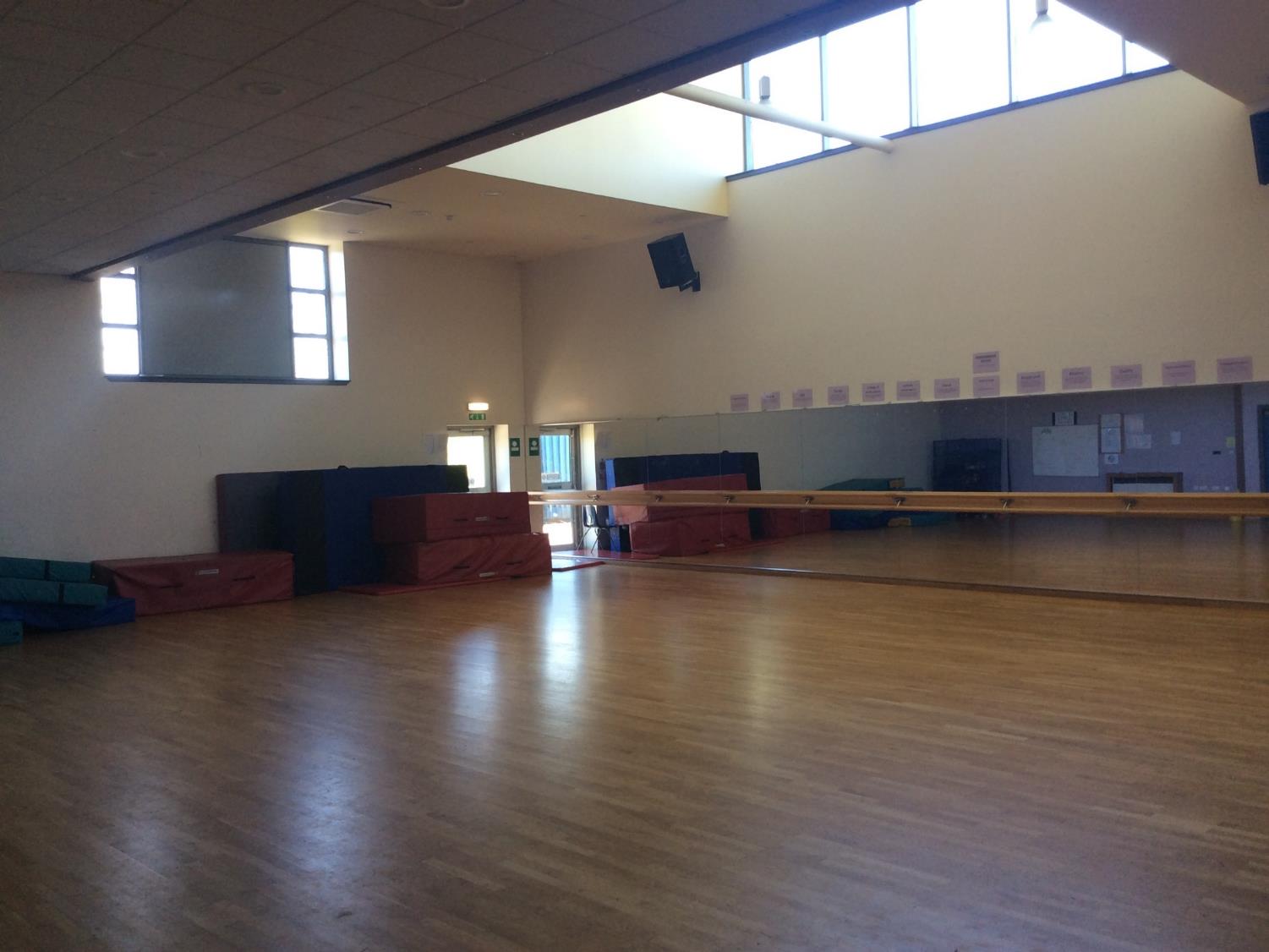 Dance Studio
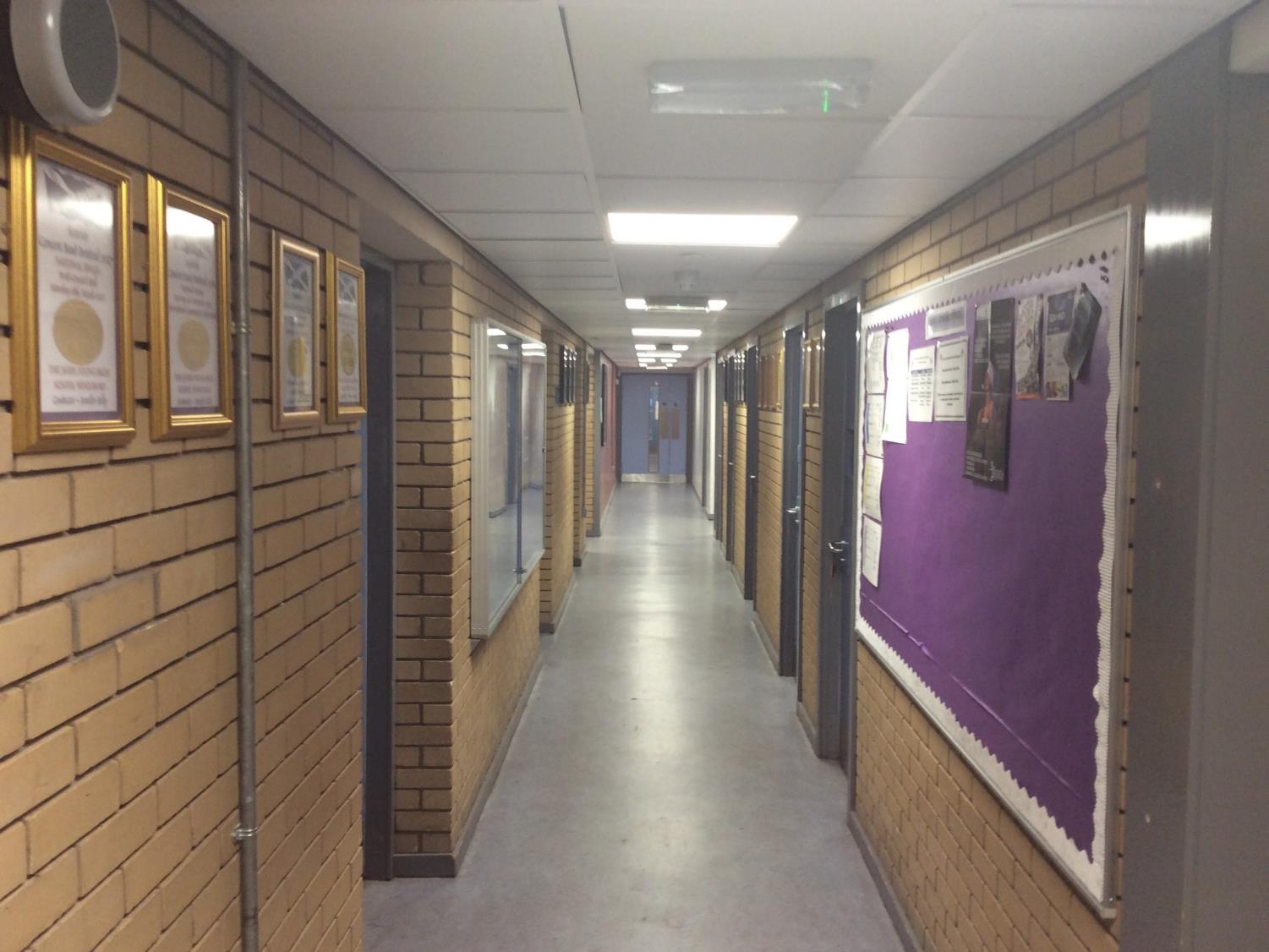 Music 1
Music practice rooms
Music classrooms
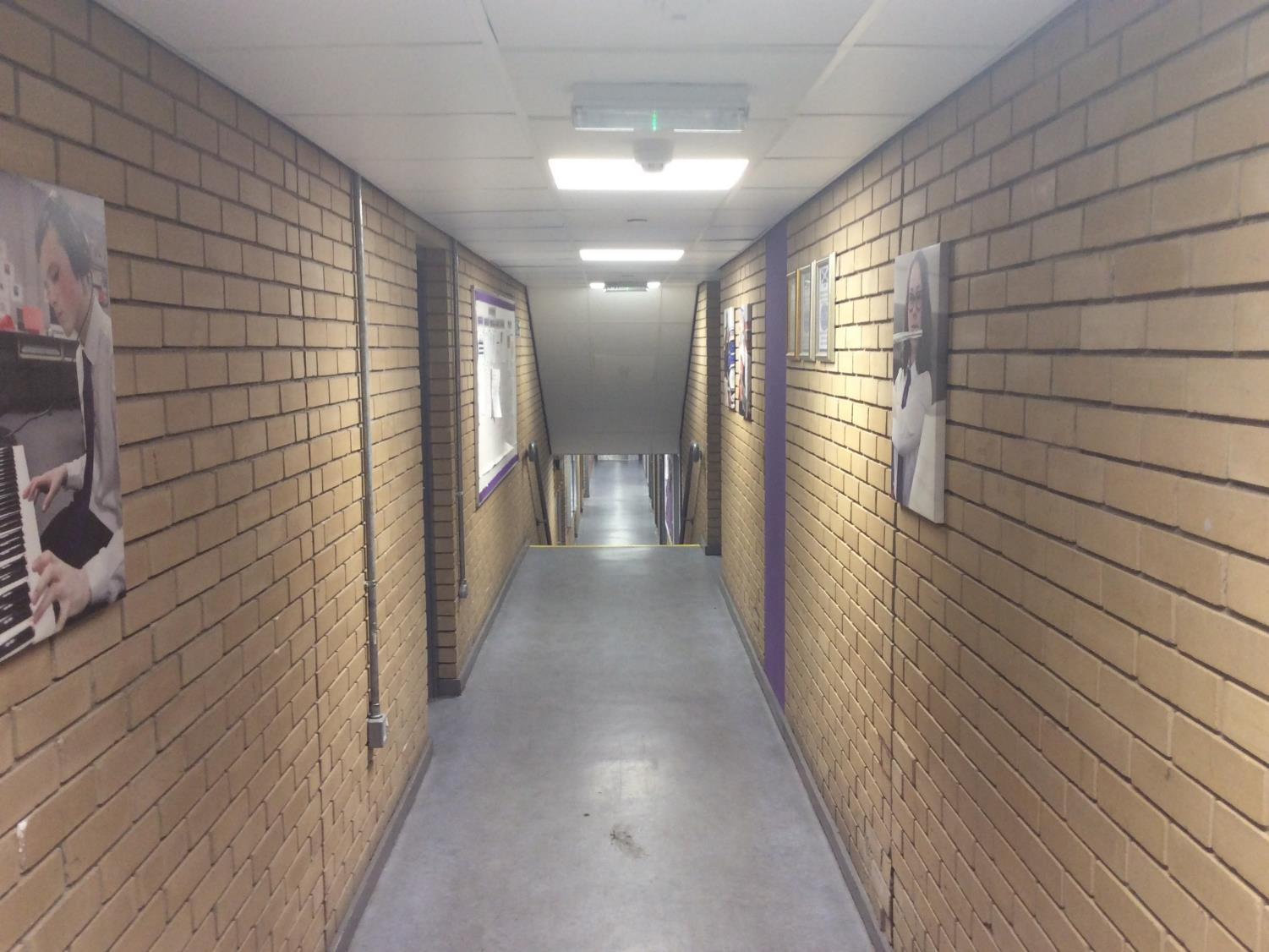 Music Department
Music top
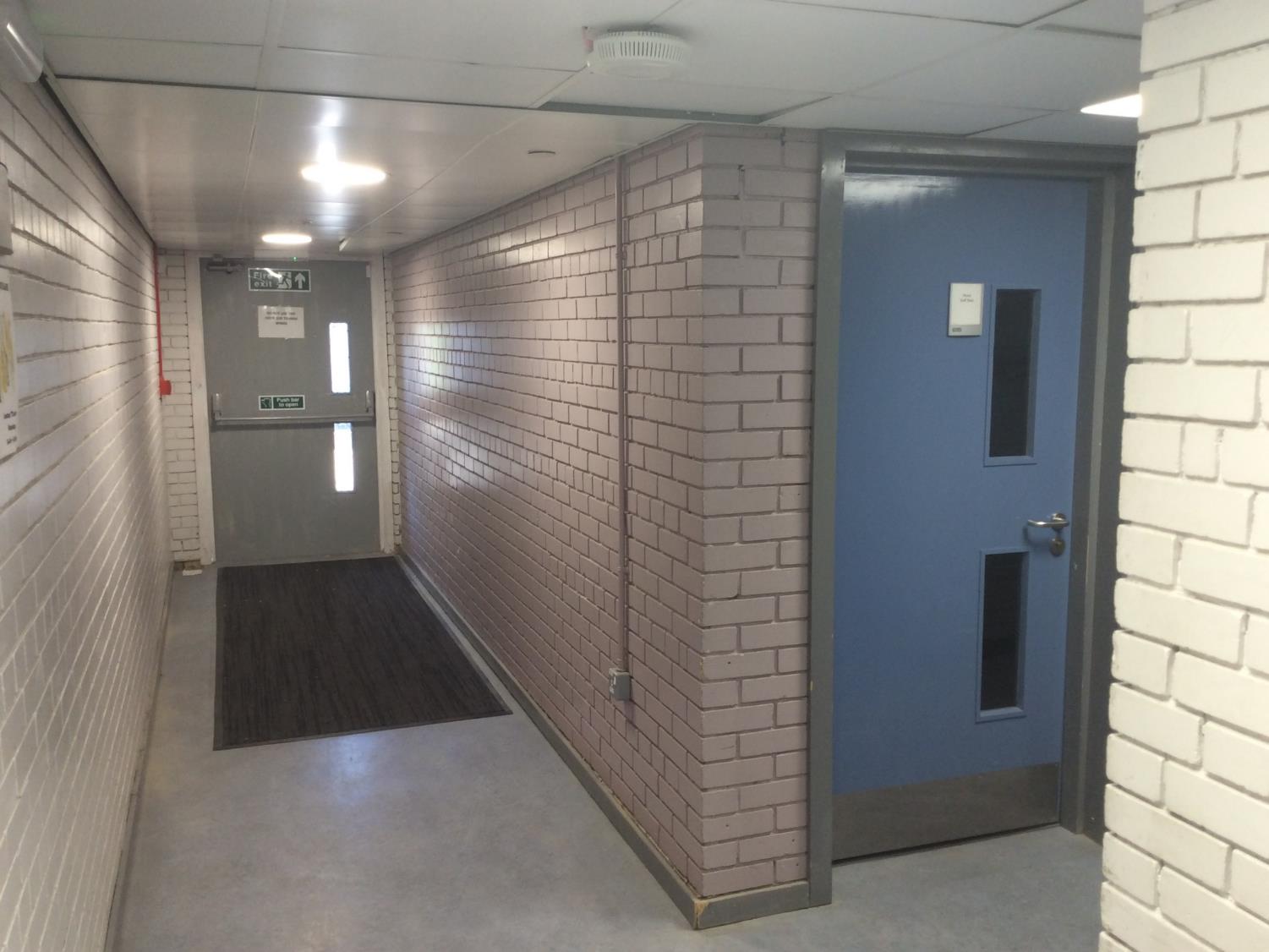 Music Corner
Music staffroom
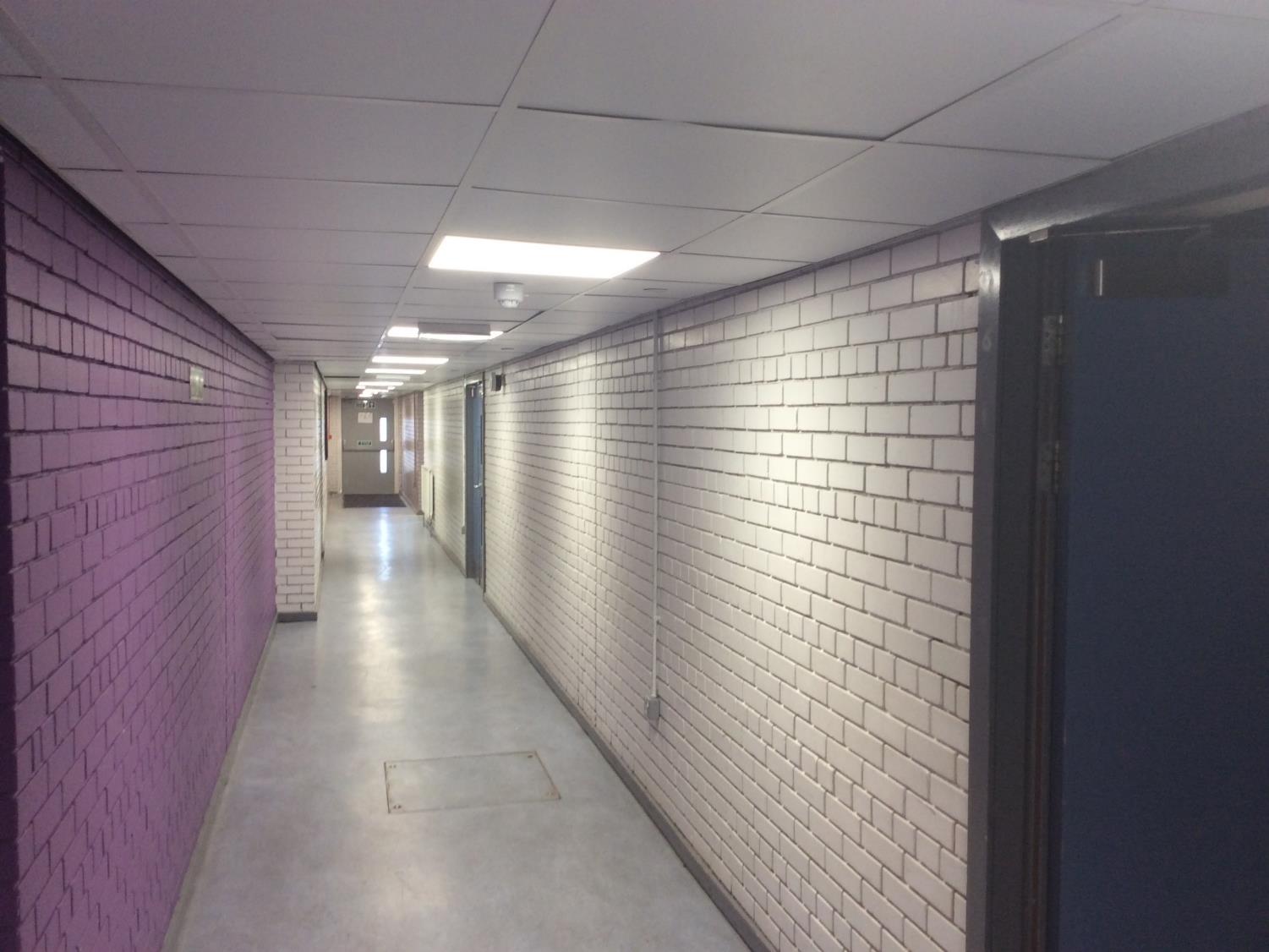 LT Door
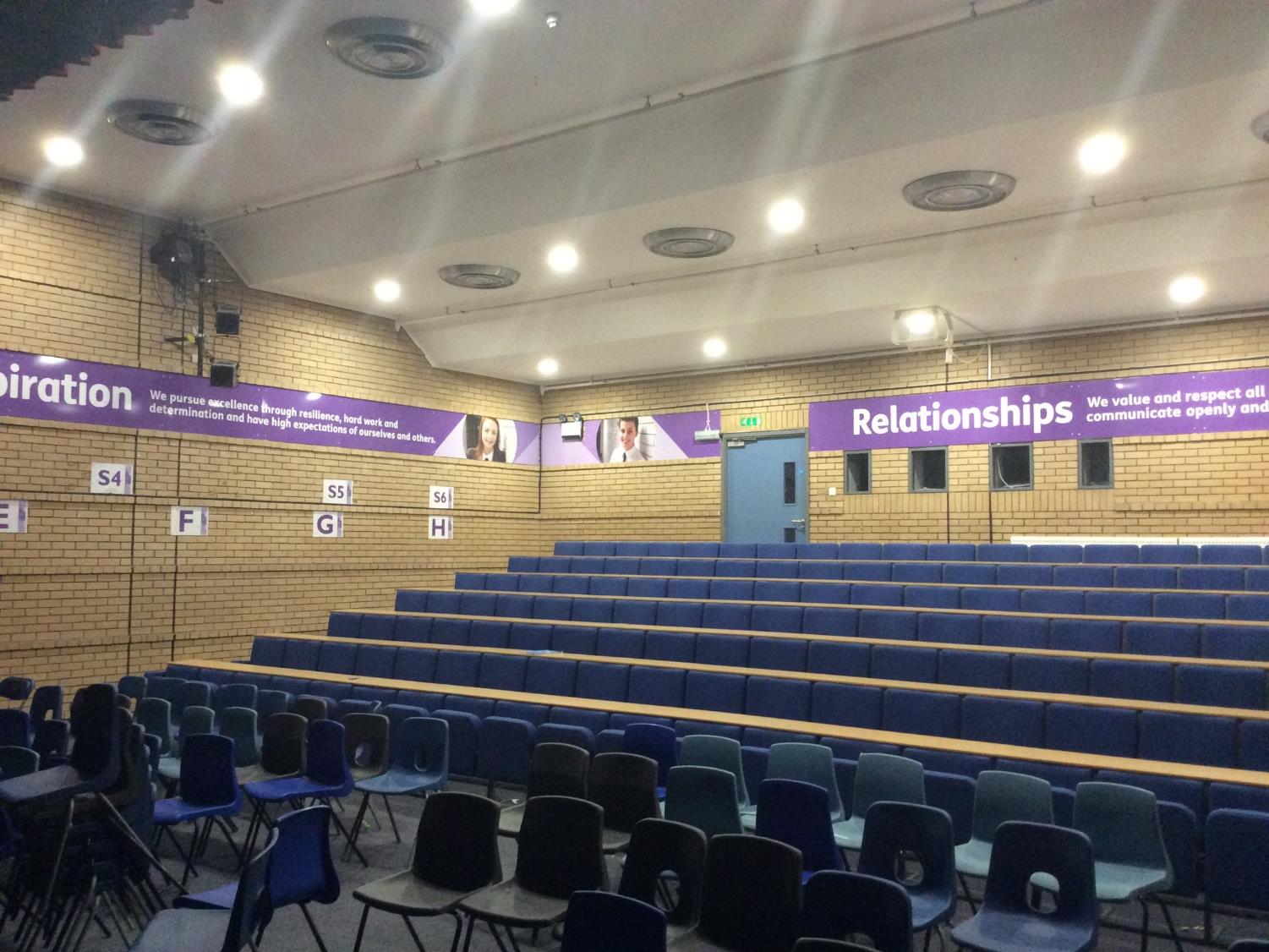 Lecture Theatre
LT